Le trafic du bois de rose à Madagascar
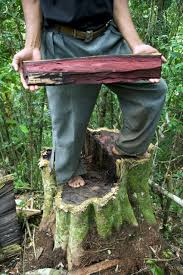 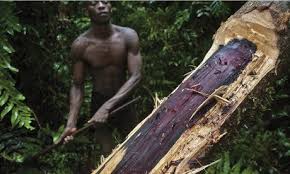 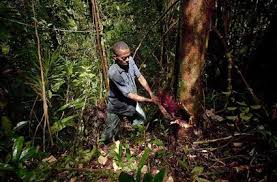 ↗ Coupe illégale de bois de rose, probablement, dans le parc de Masoala
Source : https://mcmparis.wordpress.com/2014/05/07/les-noms-des-millionaires-bois-de-rose/ & 
Madagascar’s forests vanish to feed taste for rosewood in west and China,  
http://www.theguardian.com/world/2013/dec/23/madagascar-illegal-logging-rosewood-smuggling
Photo par  Toby Smith ↑ et Kevin Schafer  ↗. Source : Madagascar’s logging crisis: Separating myth from fact,  David Braun, National Geographic, 20 mai 2010, http://voices.nationalgeographic.com/2010/05/20/madagascar_logging_crisis/
Présenté par Benjamin LISAN, le 04/03/2015, Version V1.1.
Le trafic du bois de rose à Madagascar
1
2
Le trafic du bois de rose à Madagascar
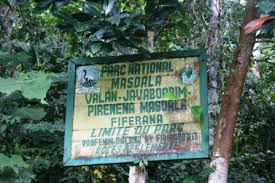 0. Sommaire
1. Introduction
2. Volume, chiffres et importance du trafic
3. Les espèces menacées de Dalbergia (bois de rose) ayant un intérêt commercial à Madagascar
4. Le genre Dalbergia à Madagascar
5. Les espèces de Dalbergia (bois de rose) malgaches en danger 
5.1) Dalbergia andapensis Bosser & R. Rabev. 
5.2) Dalbergia madagascariensis Vatke
5.3) Dalbergia davidii Bosser & R. Rabev.
5.4) Dalbergia baronii Baker
5.5) Dalbergia chapelieri Baill.
5.6) Dalbergia louvelii R.Vig.
5.7) Dalbergia maritima R.Vig.
5.8) Dalbergia monticola Bosser & R.Rabev.
5.9) Dalbergia normandii Bosser & Rabevohitra
5.10) Dalbergia greveana Baillon
5.11) Dalbergia bathiei R.Vig.
6. Les parcs nationaux concernés
6.1) Marojejy national park
6.2) Masoala national park
6.3) Manakari national park
6.4) Les parcs nationaux impactés (chiffres de 2009)
7. Les conséquences écologiques
8. Les facteurs favorisants le trafic
9. Le circuit du trafic
Le parc national de Masoala, un des parcs menacé.
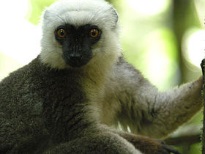 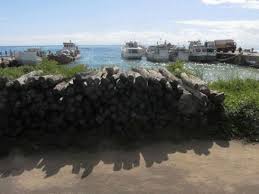 Lémur (ou Maki) à front blanc (Eulemur albifrons) du parc national de Masoala. Source : Frank Vassen ©, https://www.flickr.com/photos/42244964@N03/3899499239
Trafics de bois de rose : Un embarquement en grande quantité à Mananara, Rédaction Midi Madagasikara, 24 décembre 2014, http://www.midi-madagasikara.mg/economie/2014/12/24/trafics-de-bois-de-rose-un-embarquement-en-grande-quantite-mananara/
Le trafic du bois de rose à Madagascar
3
Le trafic du bois de rose à Madagascar
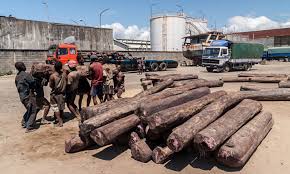 0. Sommaire
10. Comment finissent les arbres « bois de rose » ?
11. Sauver les espèces de bois de rose de Madagascar
11.1. Reproduire les Dalbergia malgaches en danger
11.2. Lancer des projet de reforestation
Quelques « bémols » devant inciter à la prudence avant le lancement de tout projet à Madagascar
11.2bis) Exemple des « Galères » vécues par l’ONG ADEFA et exposées dans ses bulletins
11.3. Autres pistes et idées
11.4. Pistes judiciaires, répressives et défensives
11.5. Pistes de mesures incitatives et conservatoires
11.6. Soutenir les actions militantes en Europe
11.7. Soutenir les ONG environnementales luttant contre le trafic des bois illégaux et pour l’environnement
A1. Annexe : Aire de répartition de quelques espèces de Dalbergia à Madagascar
A2. Annexe : Liste des espèces du genre Dalbergia des forêts humides sempervirentes de Madagascar
A3. Annexe : Noms des personnes impliquées à Madagascar 
A4. Annexe : Les responsables politiques qui ont modifié la réglementation forestière en faveur du trafic 
A5. Annexe : Les acheteurs de bois précieux malgache à Vohémar en 2009
A5bis. Annexe : Les banques
A5ter. Annexe : Les compagnies maritimes.
A5quater. Annexe : Les exportateurs.
A5quinter. Annexe : Les lois et dispositifs juridiques.
A6. Annexe : Conflits locaux 
A7. Annexe : Bibliographie
A8. Annexe : Menaces sur le bois d’ébène
A9. Annexe : Les « papiers officiels ».
Bois de rose dans le port de Tamatave (2009). Source : https://mcmparis.wordpress.com/bois-de-rose-les-noms-des-millionaires/
Le trafic du bois de rose à Madagascar
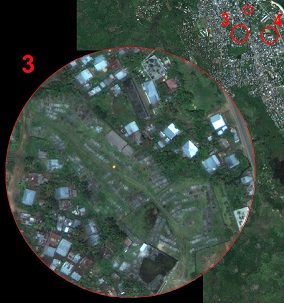 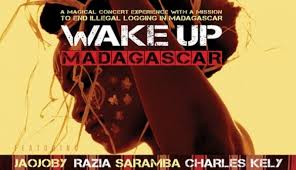 Image satellite de containers de bois de rose, prêtée par les Missouri Botanical Gardens. Source : L’enquête sur le trafic de bois de rose, lundi 23 août 2010,  http://www.madagascar-tribune.com/L-enquete-sur-le-trafic-de-bois-de,14582.html
↗ Tournée américaine « Réveille-toi Madagascar » en 2014 avec les musiciens et chanteurs malgaches Eusèbe Jaojoby, Razia Saïd, Charles Kely, Rajery, le groupe malgache Saramba … pour alerter sur la déforestation de Madagascar. Source : http://do415.com/events/2014/7/19/wake-up-madagascar-2-feat-jaojoby-rajery-razia-saramba-charles-kely
4
Le trafic du bois de rose à Madagascar
1. Introduction
Les bois de rose, dont le bois a une valeur commerciale, sont très menacés à Madagascar, à cause d’une surexploitation, à leur coupe illégale et à leur trafic. Ce dernier semblerait avoir des des ramifications internationales, en Chine, à Maurice etc. … mais surtout, avant tout, en Chine continentale (°). Ce trafic étant mieux contrôlé en occident. 
Ce trafic se déroule surtout dans les grands parcs nationaux de la côte Est : Masoala, Marojejy, Zahamena, Ranomafana, Andringitra, and Andohahela.[1] ...
Beaucoup « d’acteurs » y seraient impliqués _ simples villageois bucherons, hauts fonctionnaires, représentants des organismes de contrôle malgaches, hommes d’affaires, voire peut-être mêmes des ministres, si l’on en croit certaines accusations (+). L’exploitation illégale du bois de rose rapporterait jusqu'à 460 000 dollars par jour, selon l'EIA.
(°) Cf. le reportage intitulé « La mafia du bois. Enquête en forêt tropicale », Alexander Von Bismarck, diffusé sur la chaîne de télévision Franco-allemande ARTE (voir bibliographie plus loin). Source : http://www.tananews.com/2011/10/alexander-von-bismarck-enquete-en-foret-tropicale/ 
(+) a) Selon Albert Zafy, ancien président de la République, ce trafic aurait servi à financer le gouvernement d’Andry Rajoelina, lors de la période d’embargo international qui le frappait (entre 2008 et 2013). Or nous avons effectué une compilation de tous les articles parues sur une possible « implication du président Rajoelina » dans le trafic de bois. Or aucun n’apporte « scientifiquement » cette preuve. Madagascar étant le « pays de la rumeur », dans le doute, il semble raisonnable d’éviter de colporter cette rumeur.
b) Selon l’ONG Global Witness et l’EIA (Environmental Investigation Agency), http://www.globalwitness.org/fr/nos-campagnes/environnement/madagascar
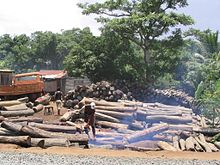 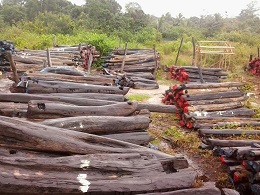 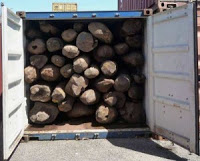 Stocks de rondins près du parc de Mananara-Nord. Les stocks de bois de rose découverts et photographiés par un de nos Observateurs. Les peintures indiquent la provenance géographiqe des arbres. Source : En images : le trafic du bois de rose bat son plein à Madagascar, http://observers.france24.com/fr/content/20140617-images-trafic-bois-rose-bat-son-plein-madagascar
Bois de rose illégaux provenant des parcs de Masoala et de Marojejy et stockés ici à Antalaha. Source : © Erik Patel http://en.wikipedia.org/wiki/Illegal_logging_in_Madagascar
Source : Les bois de rose de Madagascar, encore épiés, http://vaovaogasy.blogspot.fr/2010/06/les-bois-de-rose-de-madagascar-encore.html
Le trafic du bois de rose à Madagascar
5
Le trafic du bois de rose à Madagascar
2. Volume, chiffres et importance du trafic
Avant de gagner leur destination finale, les bois sont expédiés sur des pays intermédiaires. Ils y sont « blanchis » avec des faux papiers. Rien qu’en 2009, la valeur des bois de rose expédiés à l’extérieur est estimée à 500 000 US$ par jour. C’est dire l’importance du trafic alimenté par la pauvreté, car près de 3/4 des Malagasy n’empochent même pas l’équivalent de 2 US$ par jour. Une tonne de rondins de bois de rose en Chine atteint les 25 000 dollars. Les principaux clients, les Chinois de Hong Kong, sont prêts à payer in fine 220 000 dollars le conteneur.
Chiffres lors des saisies : Une saisie, effectuée à Singapour, portait sur 29 000 rondins de bois de rose (3 000 tonnes). 34 conteneurs ont été saisis, en mai 2014, au port de Mombasa au Kenya contenant 4 400 rondins de bois de rose pesant 500 tonnes pour une valeur de 12,8 millions de dollar.
Sources : a) Scandale des bois de rose: Madagascar sur l’atlas mondial des conflits écologiques, http://www.xchange-madagascar.com/actualites/index.php/scandale-des-bois-de-rose-madagascar-sur-latlas-mondial-des-conflits-ecologiques/ 
b) Trafic – Bois de rose saisis à Mombasa, 30.05.2014, http://www.lexpressmada.com/blog/actualites/trafic-bois-de-rose-saisis-a-mombasa-11542 
c) Madagascar : le pillage du bois de rose, déc. 2009, http://www.ipreunion.com/photo-du-jour/reportage/2009/12/03/ocean-indien,madagascar-le-pillage-du-bois-de-rose,6568.html
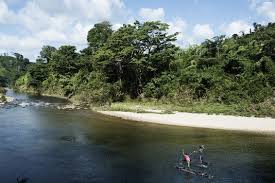 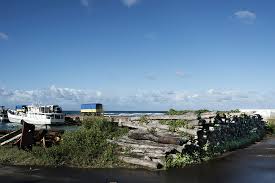 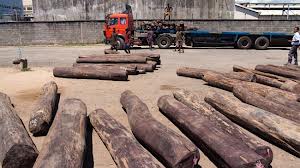 Chargement de bois de rose au port de Tamatave, 2009.  © Pierre-Yves Babelon, http://www.ipreunion.com/photo-du-jour/reportage/2009/12/03/ocean-indien,madagascar-le-pillage-du-bois-de-rose,6568.html
Port d'Antalaha à Madagascar. Source : https://encrypted-tbn0.gstatic.com/images?q=tbn:ANd9GcS_mYVhH7NZET64gjvezQ9LS2pQfkBWkS4LAqX82L9lmWXRXBR_vA
Une fois coupé, le bois de rose est évacué du parc de Masoala sur des radeaux fabriqués avec des chambres à air de camion. © MICHAEL ZUMSTEIN / AGENCE VU POUR LE MONDE, Source : http://www.lemonde.fr/planete/article/2015/01/24/bolabola-le-bois-qui-saigne_4562855_3244.html
Le trafic du bois de rose à Madagascar
6
Le trafic du bois de rose à Madagascar
2. Volume, chiffres et importance du trafic (suite)
Selon un article de 2011, de la revue malgache Tana’News : «  […] Au cours de la période 2009-2010, plus de 50000 tonnes de bois précieux ont été exporté illégalement. Les rapports font état de plus de 200 000 Dalbergia (bois de rose) abattus et entre 75000 et 150000 autres Diospyros (bois d’ébène). Près de 13000 hectares de forêts ont été surexploités, quelques 500 000 arbres ont été abattus pour servir de radeaux lors de l’acheminement des bois précieux et plus d’une vingtaine de millions de dollars sont allés au bénéfice des trafiquants ».
Selon le Député français du Finistère, Jacques Le Guen, en 2009, 56000 tonnes de bois de rose ont été exportés de Madagascar. A 6 euros le kg de bois de rose, cela fait 336 Millions d’Euros (en 2009).
Selon Global Witness, en 2009, 800000 US dollars de bois de rose seraient abattu illégalement chaque jour (2009).
Selon le documentaire d’Alexander Von Bismarck [voir références sur ce documentaire dans la partie bibliographie en fin de ce document], le chiffre d'affaires de ce trafic s'élèverait à 50 millions de dollars (en 2011) « En Chine, les lits en bois de rose de Madagascar se vendent à un million de dollars pièce, pourtant moins de 0,1% des bénéfices reviennent aux gens de Madagascar » selon Alexander von Bismarck d’EIA (Environmental Investigation Agency).

Sources : a) Trafic de bois précieux : puisqu’ils ne révèleront jamais. 29/07/2011, http://www.tananews.com/2011/07/trafic-de-bois-precieux-puisqu%E2%80%99ils-ne-reveleront-jamais/ b) « En Chine, les lits en bois de rose de Madagascar se vendent à un million de dollars pièce, pourtant moins de 0,1% des bénéfices reviennent aux gens de Madagascar » selon Alexander von Bismarck d’EIA. « A Madagascar, La demande des consommateurs pour les meubles en bois de rose chers et pour les instruments de musique en Chine et ailleurs sont les principaux moteurs du commerce de bois illégal. L'infiltration des enquêteurs de l'EIA à Madagascar a montré à quel point le commerce illégal a été facilitée par les autorités malgaches et la faible application de la loi ». http://eia-global.org/campaigns/forests-campaign
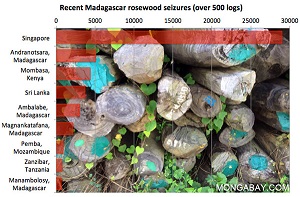 ↑ Grandes saisies récentes de bois de rose malgaches. Source : Singapore intercepts massive illegal shipment of Madagascar rosewood, Rhett A. Butler, 3 Juin 2014, http://news.mongabay.com/2014/0603-singpore-madagascar-rosewood-bust.html
Le trafic du bois de rose à Madagascar
Le trafic du bois de rose à Madagascar
7
3. Les espèces menacées de Dalbergia (bois de rose) ayant un intérêt commercial à Madagascar
Liste rouge IUCN des Dalbergia de Madagascar :
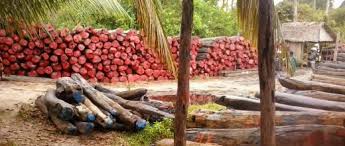 Stocks de rondins près du parc de Mananara-Nord.
Source : En images : le trafic du bois de rose bat son plein à Madagascar, http://observers.france24.com/fr/content/20140617-images-trafic-bois-rose-bat-son-plein-madagascar
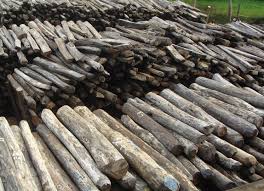 Stock de bois empilé à Antahala (2008). Sources : a) http://en.wikipedia.org/wiki/Illegal_logging_in_Madagascar 
b) Les bois de rose de Madagascar, encore épiés, http://vaovaogasy.blogspot.fr/2010/06/les-bois-de-rose-de-madagascar-encore.html
Source : Randriamalala, H. et Liu, Z. 2010. Bois de rose de Madagascar : Entre démocratie et protection de la nature. Madagascar Conservation & Development 5, 1: 11-22. Supplementary Material, http://www.mwc-info.net/en/services/Journal_PDF's/Issue5-1/MCD_2010_vol5_iss1_Rosewood_democracy_Supplementary_Material.pdf
Le trafic du bois de rose à Madagascar
Le trafic du bois de rose à Madagascar
8
3. Les espèces menacées de Dalbergia (bois de rose) ayant un intérêt commercial à Madagascar (suite)
Liste CITES des bois précieux de Madagascar :
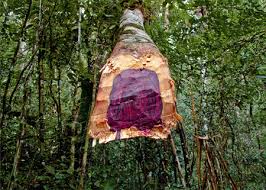 Source : Global Witness et l’EIA (Environmental Investigation Agency), http://www.globalwitness.org/fr/nos-campagnes/environnement/madagascar
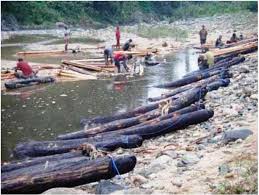 Source: Background Paper 1: Precious Woods: Exploitation of the Finest Timber, Prepared by TRAFFIC, Anna Jenkins, Neil Bridgland, Rachel Hembery & Ulrich Malessa, Chatham House Workshop: Tackling the Trade in Illegal Precious Woods, 23-24 April 2012, http://www.illegal-logging.info/uploads/PreciousWoodsbackgroundpaper1ThetradeinpreciouswoodsTRAFFIC.pdf
Note : Comment savoir si des espèces classées actuellement comme « en danger », par l’IUCN, n’ont pas déjà disparues_ Dalbergia bathiei, Dalbergia normandii, … ? Seul un inventaire forestier précis et global, permettrait de le déterminer. Or celui-ci se fait attendre depuis des années.
Des milliers d’arbres de bois de rose sont coupés et exportés illégalement (photo : Marianne Egli). Source : Hery Randriamalala, co-auteur du rapport sur le bois de rose, http://www.madagascar-tribune.com/Nous-voulions-que-le-probleme-du,14458.html
Le trafic du bois de rose à Madagascar
Le trafic du bois de rose à Madagascar
9
4. Le genre Dalbergia à Madagascar
Palissandres et bois de rose à Madagascar : 

La systématique des Dalbergia est loin d'être éclaircie et un grand nombre d'espèces sont représentées à Madagascar.
 Dans les forts de l'Ouest, il existe une grande diversité de palissandres qui portent le plus souvent le nom vernaculaire de "Manary", assorti de qualificatifs précisant la couleur du bois parfait (Manary Mena, Manary Fotsy, Manary Mavo). Certains palissandres s'appellent aussi "Tsiandalana". Sur le versant oriental de l'Ile, dans les massifs forestiers d'altitude, dans les restes de forêts côtières et sur les Haut-Plateaux, les palissandres portent généralement le nom de "Voamboana". Le bois dit "Bois de Rose" est également un Dalbergia, nommé le plus souvent "Volombodipona".
Les palissandres atteignent de fortes dimensions, ce sont des arbres à feuilles alternes, simplement pennées, le nombre de folioles dépassant en général cinq; la fleur est typiquement papilionacée. L'écorce est souvent de teinte claire, grisâtre, crevassée, les feuilles sont caduques.
L'aubier est d'épaisseur variable, plus clair que le bois de cœur  qui a un aspect veiné caractéristique, dont la couleur peut varier d'un beige-gris clair au brun foncé, ou au violet, ou au rouge lie-de-vin. Le "Volombodipona", violacé au moment de la coupe, voit sa couleur foncer rapidement à l'air.
Les botanistes présument que les 'Manary" de l'Ouest se répartissent entre uns de 25 espèces, dont une fréquente est Dalbergia Greveana, et que les "Voamboana" de l'Est appartiennent à 4 ou 5 espèces, dont Dalbergia Baronii. Certaines espèces se retrouvent aussi sur les deux versants.
Pour le groupe des palissandres, il apparaît que beaucoup des distinctions traditionnelles et des variantes de noms vernaculaires correspondent réellement à des différences du point de vue systématique botanique, à l'intérieur du genre Dalbergia. Source : Bois précieux de Madagascar, Service des eaux et forêt, Décembre 1981, http://benjamin.lisan.free.fr/projetsreforestation/Bois_precieux_de_Madagascar.pdf
Le trafic du bois de rose à Madagascar
Le trafic du bois de rose à Madagascar
10
4. Le genre Dalbergia à Madagascar (suite)
Les arbres de Madagascar, appelés, bois de rose, font tous partis du genre botanique Dalbergia et de la famille des Fabacées (Fabaceae ou anc. Leguminosae ou anc. Papilionaceae). 

Le "Bois de rose" est à grain fin et très homogène. Fraîchement débité, il présente une magnifique teinte rouge-violacé très vive, laquelle malheureusement ne se maintient pas, fonce assez rapidement à la lumière et devient noir ébène, on le confond parfois avec ce dernier, mais un simple grattage permet de distinguer les deux espèces.

Tous comme les Fabacées, ces espèces ont une relation symbiotique avec certaines bactéries du sol, ces bactéries forment des nodules sur les racines et fixent l'azote atmosphérique. Une partie de cette azote est utilisée, par la plante, pour sa croissance, mais une autre partie peut également être utilisé par d'autres plantes poussant à proximité.
Source : http://tropical.theferns.info/viewtropical.php?id=Dalbergia+davidii
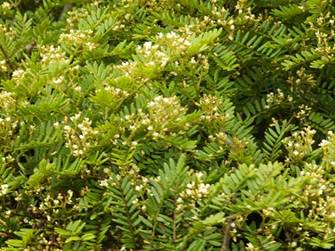 Ils ont une bonne résistance aux champignons, aux lyctus et aux termites. Le palissandre ne pourrit pas, et ne se pique pas, même en utilisation marine. Non traité, ou non entretenu, il prend une patine argentée et son vernissage (vernis polyuréthane à deux composants) conserve son veinage unique, que l'on ne retrouve pas sur d'autres bois tropicaux précieux. Lorsqu'il vient d'être coupé et pendant son façonnage, son cœur dégage une agréable odeur de rose.(Caractéristiques selon le Centre Technique Forestier Tropical [Madagascar]).
Source : http://www.imra-ratsimamanga.org/autre_dalbergia.htm
Dalbergia (bois de rose) en fleurs (©Mamisoa ANDRIANAIVO). Forêt primaire d'Ambodiriana, près du village de Manonpana, sur la côte Est, protégée par l’ONG réunionnaise ADEFA. Source : http://benjamin.lisan.free.fr/jardin.secret/CompteRendusVoyages/AutresVoyages/Photos-de-ma-visite-a-deux-projets-environnementaux-a-Madagascar-en-mars-2013.doc
Le trafic du bois de rose à Madagascar
11
Le trafic du bois de rose à Madagascar
4. Le genre Dalbergia à Madagascar (suite et fin)
Toutes ces espèces d’arbres malgaches, dits « bois de rose », sont endémiques à Madagascar et sont à croissance lente.
Les espèces de Dalbergia, les plus menacées à Madagascar, en raison de leur exploitation pour leur bois précieux, sont : 

1) Dalbergia andapensis.
2) Dalbergia baronii (x).
3) Dalbergia chapelieri
4) Dalbergia davidii.
5) Dalbergia greveana
6) Dalbergia louvelii.
7) Dalbergia madagascariensis  (x).
8) Dalbergia maritima (x)
9) Dalbergia monticola (x)
10) Dalbergia normandii
11) Dalbergia bathiei R.Vig.

(x) Documenté sur le site : http://www.projetsreforestation.co.nr/
[Il y a ] 48 espèces dont 47 [de Dalbergia malgaches] endémiques et une indigène non endémique. Toutes les espèces [de Dalbergia malgaches] sont actuellement connues. 23 espèces sur les 48 (environs 48%) sont des espèces à DME (à diamètre de bois exploitable). Dbh peut atteindre jusqu' à 100 cm chez certaines espèces (D. lemurica). Les arbres à DME sont à plus de 15 m de hauteur. 
Sources : a) Annexe I CITES, b) Liste des noms acceptés pour les Dalbergia malgaches, http://www.tropicos.org/Name/40021450?projectid=17, c) Annexe II CITES, d) Rapport sur l’étude de bois précieux (Dalbergia et Diospyros) [RAPPORT DE L’ETUDE SUR LES TAXONS DE BOIS PRECIEUX Diospyros spp. et Dalbergia spp. en vue de leur inscription dans l’Annexe II de la CITES], MBG, Février 2013, http://www.cites.org/sites/default/files/eng/com/sc/65/EFS-SC65-48-02-Annex-02.pdf
Le trafic du bois de rose à Madagascar
12
Le trafic du bois de rose à Madagascar
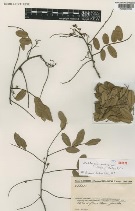 5. Les espèces de Dalbergia (bois de rose) malgaches en danger
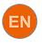 5.1) Dalbergia andapensis Bosser & R. Rabev. [sp. nov. etc.]  :
Petit arbre, rare, haut de 8-10 m, de la forêt sempervirente du NE de l'île, entre 400 et 1000 m d'altitude, de la région SAVA d'Andapa et de Vohémar (Nord-Est). Floraison en novembre à février.
Noms vernaculaire : Hazovola, Sovoka (Andapa).
Statut UICN : Endangered B1ab (iii) +2 ab (iii) ver 3.1 (en danger – en voie de disparition) (2012).

Par ses feuilles et les courtes inflorescences axillaires, cette espèce rappelle D. bathiei R. Vig. mais les fleurs sont nettement plus grandes avec un calice de forme différente ayant le lobe carénai nettement plus développé et plus long que les autres. Les fruits sont aussi différents, à péricarpe plus mince, finement nervé-réticulé, la réticulation proéminente au-dessus de la graine ; le péricarpe est plus épais et lisse à maturité chez D. bathiei. La fleur rappelle un peu celle de D. madagascariensis Vatke mais cette espèce a des feuilles plus grandes, généralement à grandes folioles et des fruits beaucoup plus grands.
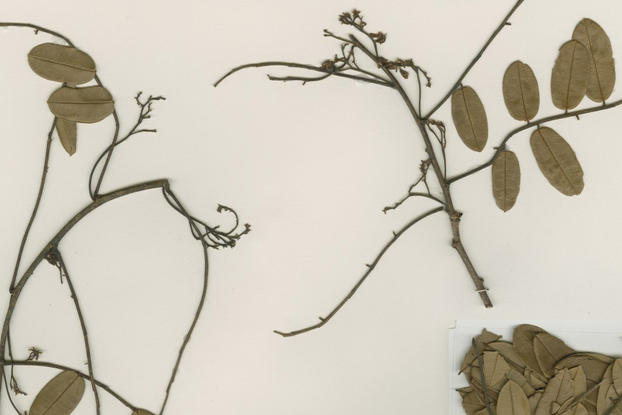 La menace majeure pour Dalbergia andapensis, espèce endémique à Madagascar, est la déforestation rapide de la forêt humide dans lequel il se reproduit. Le pâturage du bétail, les abattis-brûlis [la culture sur brûlis], les feux de brousse incontrôlés , la production de charbon de bois et l'exploitation forestière pour l’ébène et le bois de rose, sont les facteurs communs du processus du déboisement à l’origine de sa disparition.
Bien que D. andapensis est connu pour se reproduire dans une zone protégée (Parc National de Marojejy), l'exploitation forestière illégale demeure un risque élevé. De plus amples recherches seraient nécessaires pour déterminer l'étendue des populations restantes de cette espèce, afin de pouvoir produire des recommandations pour sa protection.
Dalbergia andapensis est surveillé dans le cadre de la Liste Rouge de l’UICN pour les plantes. L'espèce Dalbergia andapensis est restreinte aux régions Andapa et Vohémar (province d'Antsiranana).  Il n’existe pas de données précises sur le nombre d’arbres de sa population. Mais la taille et les tendances de cette espèce est très nettement en déclin.  La mesure estimée de l'occurrence (EOO = 3,350 km²) et la zone d'occupation (ZO <27 km²) atteignent les seuils pour une catégorie menacés (source : UICN Red list). Source : a) IUCN Red list, http://www.iucnredlist.org/details/38156/0
b) Dalbergia andapensis (hazovola), http://www.kew.org/science-conservation/plants-fungi/dalbergia-andapensis-hazovola 
c) Taxa et noms nouveaux dans le genre Dalbergia (Papilionaceae) à Madagascar et aux Comores, J. Bosser & R. Rabevohitra (voir bibliographie, à la fin de ce document).
Détail d'un spécimen type de Dalbergia andapensis recueillis à Madagascar par H. Humbert et R. Capuron en 1948. Source : http://www.kew.org/science-conservation/plants-fungi/dalbergia-andapensis-hazovola
Le trafic du bois de rose à Madagascar
13
Le trafic du bois de rose à Madagascar
5. Les espèces de Dalbergia (bois de rose) malgaches en danger (suite)
5.2) Dalbergia madagascariensis Vatke :
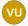 Arbre caducifolié de taille petite à moyenne atteignant 15(–20) m de haut, le Dalbergia madagascariensis est endémique du nord et de l’est de Madagascar (forêt côtière sempervirente humide de l'Est, souvent le long des cours d’eau, jusqu’à 1000 m d’altitude …), où il était répandu (Source : Prota database). Nosy Be (Source : tropicos). Floraison de novembre à mars.
Noms vernaculaires : Hazovola, Hazovola Mena, Hazovolo, Manary, Voambona.
Statut UICN : Vulnerable A1cd +2 cd version 2.3 (Vulnérable), IUCN Red list, http://www.iucnredlist.org/details/38251/0 
Son bois de cœur est brun-jaune à brun rougeâtre, souvent avec des raies plus sombres, et nettement distinct de l’aubier (Source : Prota database). 
Source : a) http://benjamin.lisan.free.fr/projetsreforestation/Fiche-presentation-Dalbergia-madagascarensis.pdf 
b) Taxa et noms nouveaux dans le genre Dalbergia (Papilionaceae) à Madagascar et aux Comores, J. Bosser & R. Rabevohitra (voir bibliographie, à la fin de ce document).
c) Dalbergia madagascariensis Vatke, Prota database, R.H.M.J. Lemmens, PROTA Network Office Europe, Wageningen University, P.O. Box 341, 6700 AH Wageningen, Netherlands, http://database.prota.org/dbtw-wpd/exec/dbtwpub.dll?ac=qbe_query&bu=http://database.prota.org/recherche.htm&tn=protab~1&qb0=and&qf0=Species+Code&qi0=Dalbergia+madagascariensis&rf=AfficherWeb
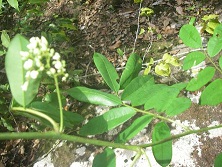 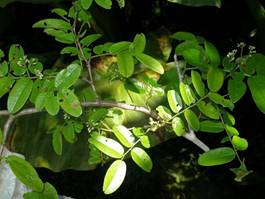 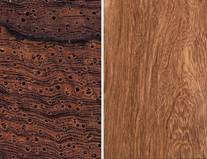 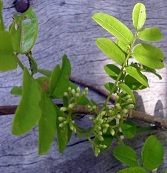 Bois. Source : http://delta-intkey.com/wood/images/dalmad.jpg
Feuillage. Localisation : Fenerive Est, Tampolo. Station marécageuse. Source : Monique F. Randriatsivery (MBG),  http://tropicos.org/Image/100145625
Fleurs et feuilles. Fenerive Est, Tampolo. Station marécageuse. Source : Monique F. Randriatsivery (MBG),  Source : http://tropicos.org/Image/100145626
Dalbergia madagascariensis Vatke; Madagascar, Ampasindava, forêt de Betsitsika; num.coll.: MYA 147; photo: Ammann, M.Y., M. C. Madiomanana & A. J. Tahinariv, Source : http://www.ville-ge.ch/musinfo/bd/cjb/africa/details.php?langue=fr&id=189958
Le trafic du bois de rose à Madagascar
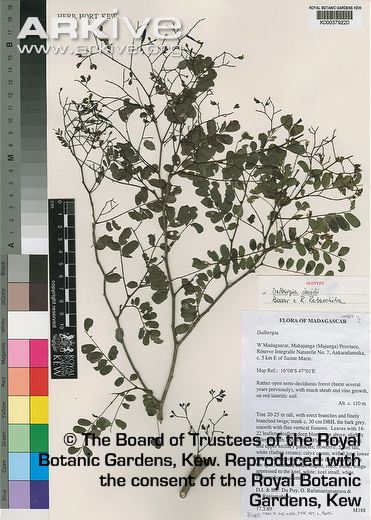 Le trafic du bois de rose à Madagascar
14
5. Les espèces de Dalbergia (bois de rose) malgaches en danger (suite)
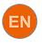 5.3) Dalbergia davidii Bosser & R. Rabev. [sp. nov. …]
Arbre rare, de 20-25 m de hauteur, de la forêt caducifoliée sur sols ferrugineux tropicaux de l'Ankarafantsika, connu seule­ment par une récolte. Connu seulement à partir d'un seul endroit. Cet arbre se produit dans les plaines, la forêt de feuillus, saisonnièrement secs. 
Il se reproduit dans une zone où les espèces de Dalbergia sont abattus sélectivement pour le marché d'exportation. Source : http://www.iucnredlist.org/details/38196/0 
Par la taille et le nombre des folioles, l'espèce se rapproche de D. baronii Baker, mais elle se distingue par la feuille à pétiole et rachis glabres, la texture plus mince des folioles, les inflorescences lâches, à fleurs plus grandes (5,5-6,5 mm), groupées sur les rameaux ultimes en racèmes pauciflores non scorpioïdes. Elle a aussi des affinités avec D. purpurascens Baill. ; elle se distingue par ses feuilles plus courtes, à petites folioles et par ses fleurs nettement plus grandes, à calice de taille et de forme différentes. 
Floraison en mars.
Statut IUCN : Endangered B1+2de, C1 ver 2.3 (En voie de disparition). http://www.iucnredlist.org/details/38196/0 
Source : a) Taxa et noms nouveaux dans le genre Dalbergia (Papilionaceae) à Madagascar et aux Comores, J. Bosser & R. Rabevohitra (voir bibliographie, à la fin de ce document).
↑ Herbier du Kew Garden, Angleterre.
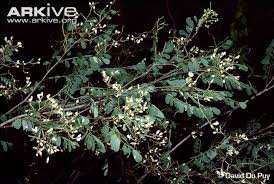 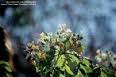 Dalbergia davidii .Source : http://www.arkive.org/dalbergia/dalbergia-davidii/ →
Le trafic du bois de rose à Madagascar
Source : http://www.prota4u.org/protav8.asp?g=psk&p=Dalbergia+davidii+Bosser+&+R.Rabev.
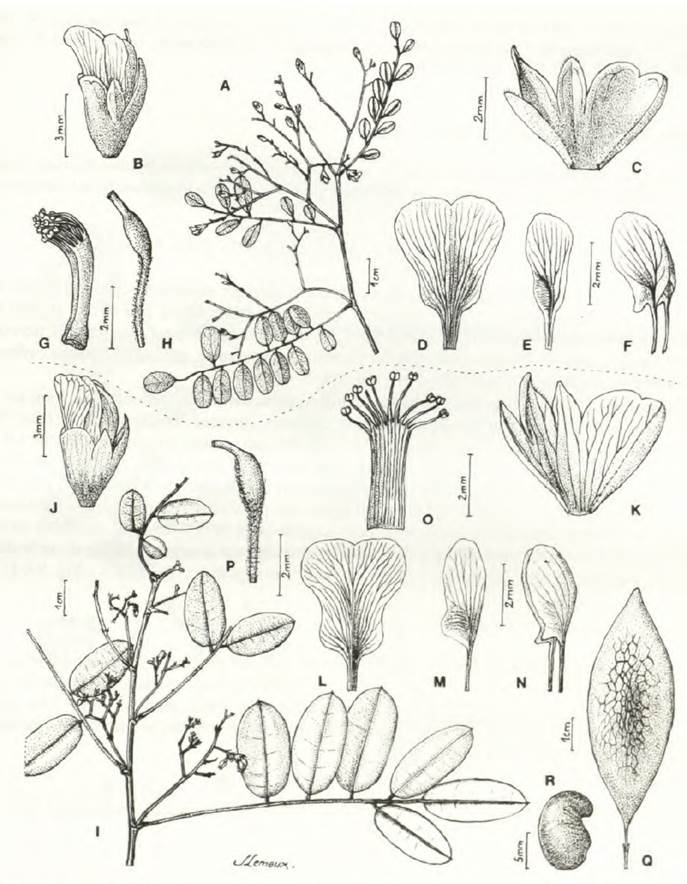 Le trafic du bois de rose à Madagascar
15
5. Les espèces de Dalbergia (bois de rose) malgaches en danger (suite)
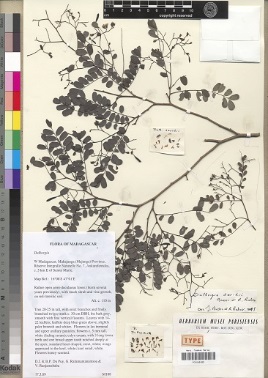 Le trafic du bois de rose à Madagascar
Dalbergia davidii. Source : http://www.prota4u.org/protav8.asp?g=psk&p=Dalbergia+davidii+Bosser+&+R.Rabev
Dalbergia davidii : A, rameau fleuri ; B, fleur, profil ; C, calice étalé : D. étendard : E, aile ; F, carène ; G, androcée, profil ; H. gynécée. (A-H, D.J. Du Puy M 188, P). — Dalbergia andapensis : I, rameau fleuri J, fleur, profil : K. calice étalé ; L, étendard ; M, aile ; N. carène ; O. androcée P. gynécée : Q. fruit : R. graine. (I-P, Humbert 22043,P: Q-R, Serv. Forest. 15953, s.coll., P) →
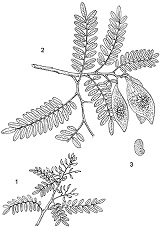 16
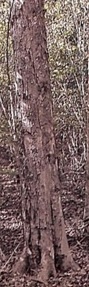 Le trafic du bois de rose à Madagascar
5. Les espèces de Dalbergia (bois de rose) malgaches en danger (suite)
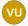 5.4) Dalbergia baronii Baker
Arbre caducifolié de taille moyenne atteignant 25(–30) m de haut ; fût généralement court, dépourvu de branches sur une hauteur atteignant 6(–20) m, jusqu’à 100 (–140) cm de diamètre ; écorce blanchâtre à brun pâle, craquelée.
Dalbergia baronii est endémique de l’est de Madagascar, entre Sambava et Antalaha au Nord et Farafangana au Sud. Il a été occasionnellement planté ailleurs, par ex. en Tanzanie (Sources : a) http://www.imra-ratsimamanga.org/autre_dalbergia.htm, b) Gestion des ressources phytogénétiques forestières. Voir bibliographie).
Le bois de Dalbergia baronii n’est généralement pas distingué de celui d’autres espèces du genre Dalbergia, notamment Dalbergia monticola Bosser & R.Rabev., qui n’a été séparé de Dalbergia baronii que récemment. Les deux essences ne sont pas distinguées dans le commerce. Ce bois est l’un de ceux que l’on appelle palissandres (“palissandre de Madagascar”, “Madagascar rosewood”), et qui sont très recherchés pour l’ébénisterie, le mobilier, la marqueterie et la parqueterie. C’est l’un des bois favoris pour les instruments de musique, notamment pour les guitares, non seulement en raison de la beauté de leur couleur et de leurs veinures, mais également de la clarté du son. Il convient aussi pour les bardeaux, les boiseries extérieures et intérieures, la menuiserie, la charpente et les encadrements, la construction nautique, la charronnerie, les équipements de précision, la sculpture, les jouets et articles de fantaisie, le tournage, le modelage, les placages et les contreplaqués. Il est employé pour les sculptures traditionnelles par les Mahafales. Autrefois ce bois était employé exclusivement pour la construction d’habitations pour les personnes de sang royal. Le bois de cœur est brun-jaune grisâtre à brun rougeâtre ou brun foncé.
Statut IUCN: Vulnérable A1cd+2cd (V. 2.3). Source : http://www.iucnredlist.org/details/33955/0 
Sources : a) http://benjamin.lisan.free.fr/projetsreforestation/Fiche-presentation-Dalbergia-baronii.pdf,  
b) Dalbergia baronii Baker, Prota database, http://database.prota.org/dbtw-wpd/exec/dbtwpub.dll?AC=QBE_QUERY&BU=http://database.prota.org/recherche.htm&TN=PROTAB~1&QB0=AND&QF0=Species+Code&QI0=Dalbergia+baronii&RF=AfficherWeb
↑ 1, rameau en fleurs ; 2, rameau en fruits ; 3, graine. Redessiné et adapté par Iskak Syamsudin. Source : Prota database
Source : Fiches techniques pour promouvoir les plantations des arbres, Blaise Cooke et al. Voir Bibliographie
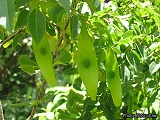 Noms vernaculaires : Voamboana, Hazovola, palissandre brun, palissandre de Madagascar. En Français : Palissandre rouge des marais.
Fruits obtenu de Tropicos
© Birkinshaw (Miss. Bot. Garden).
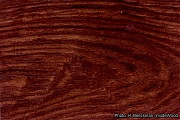 Le trafic du bois de rose à Madagascar
Bois. CIRAD →
Le trafic du bois de rose à Madagascar
17
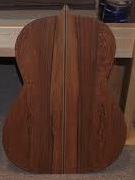 5. Les espèces de Dalbergia (bois de rose) malgaches en danger (suite)
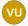 5.4) Dalbergia baronii Baker (suite)
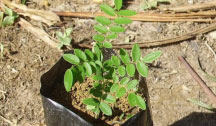 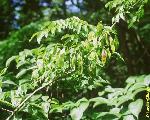 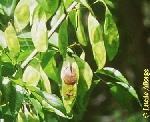 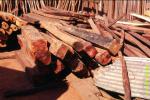 Dos de guitare. Source : http://hovisguitars.blogspot.fr/2010_12_01_archive.html
Jeune plant. Source : http://www.favini.com/madagascar/en/the_programme.html
Source : Plantes médicinales de Madagascar. Voir bibliographie.
Source : Plantes médicinales de Madagascar. Voir bibliographie.
Source : Plantes médicinales de Madagascar. Voir bibliographie.
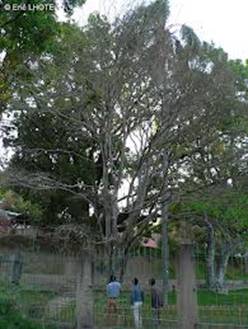 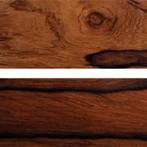 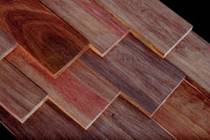 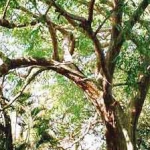 Parquet. Source:  Rosewood Madagascar, Dalbergia spp., http://www.hobbithouseinc.com/personal/woodpics/rosewood,%20madagascar.htm
Source :http://www.fragrantica.de/Duftnoten/Texas-Rosenholz-38.html
Bois de guitare. Source : http://www.coleyguitars.co.uk/materials.html
Source : http://www.bee-paysage.fr/biblioplantes-fiche-plante.php?nomtaxon=Dalbergia%20baronii
Le trafic du bois de rose à Madagascar
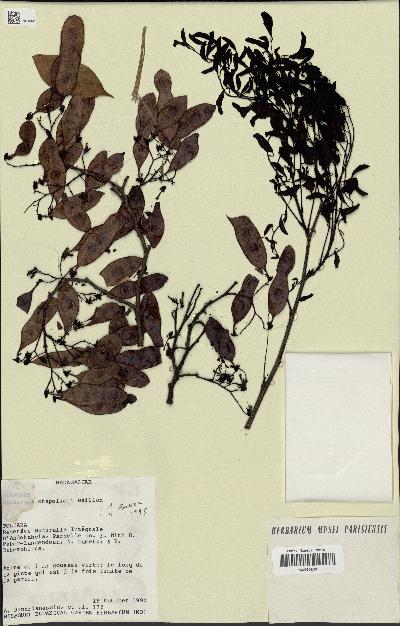 18
Le trafic du bois de rose à Madagascar
5. Les espèces de Dalbergia (bois de rose) malgaches en danger (suite)
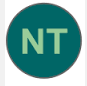 5.5) Dalbergia chapelieri Baill.
D. chapelieri est un arbuste à feuilles caduques ou petit arbre jusqu'à 15 m de haut qui se reproduit dans les forêts humides à feuilles persistantes, les forêts littorales, sur le sol latéritique ou sablonneux. Il peut être trouvé dans les vallées humides ainsi que sur les crêtes sèches et même peut survivre comme un arbuste après la production de rejets dans une végétation secondaire. Dalbergia chapelieri est endémique de l’Est de Madagascar où il a été trouvé dans la région de Maroantsetra, de la Baie d 'Antongil au nord de Taolanaro (Fort Dauphin) (provinces  de Fianarantsoa, Toamasina (Tamatave) et Toliara (Tuléar)). Noms vernaculaires : Hazovola a Grandes..., Hazovola Fotsy , Hazovola Mainty , Hitsika , Manary Be , Manary Toloho , Sovodrano , Sovoka , Voambona , Voambona Beravina
Statut IUCN : Near Threatened ver 3.1, 2012 (Vulnérable (A1cd + 2CD), 2010), http://www.iucnredlist.org/details/38189/0 
À l'heure actuelle, l’espèce ne semble pas répondre à aucun des critères de l'UICN pour une catégorie menacée. En raison du type d'habitat où l'espèce se développe, à la fragmentation et la dégradation sévère auxquels elle a été soumise au cours des dernières décennies, on estime que la conservation de l'espèce est préoccupante (On estime que la forêt humide a réduit d'environ 33% depuis les années 1970 (Moat et Smith 2007).). Le déclin de la population de cette espèce est également aggravée par le fait qu'il est coupé pour son bois et que l'exploitation forestière illégale dans le pays semble être un problème sérieux. L'espèce est classée comme Quasi menacée à l'heure actuelle (admissible à l'inscription comme presque menacées en vertu de critères B2ab (iii)), cependant, il doit être suivi sur une période de temps plus longue pour se assurer que le déclin de l'étendue et la qualité de la forêts persistantes ne conduiront pas l’espèce à un déclin de la population dans l'avenir et à une catégorie plus menacée. Les espèces, peuvent très bien avoir une petite zone assez d'occupation (moins de 2 000 km²), mais le fait qu‘elle se reproduit dans l'habitat secondaire, et qu'elle peut recéper (rejeter) après sa coupe indiquerait qu‘elle pourrait être tolérante à certains niveaux de perturbation. Le bois est utilisé pour la construction, la menuiserie et des meubles. Il est également utilisé en médecine traditionnelle pour traiter les maladies parasitaires. L'écorce est parfois récupérée et utilisée pour le tannage des peaux et la teinture.
Sources : a) http://database.prota.org/PROTAhtml/Dalbergia%20chapelieri_En.htm , b) http://en.wikipedia.org/wiki/Dalbergia_chapelieri , c) http://database.prota.org/dbtw-wpd/exec/dbtwpub.dll?ac=qbe_query&bu=http://database.prota.org/recherche.htm&tn=protab~1&qb0=and&qf0=Species+Code&qi0=Dalbergia+chapelieri&rf=AfficherWeb
Source : http://science.mnhn.fr/institution/mnhn/collection/p/item/p00060209?lang=fr_FR
Le trafic du bois de rose à Madagascar
19
Le trafic du bois de rose à Madagascar
5. Les espèces de Dalbergia (bois de rose) malgaches en danger (suite)
5.6) Dalbergia louvelii R.Vig.
Dalbergia louvelii est endémique à l'est de Madagascar, où il se reproduit de Maroantsetra au nord à Manakara dans le sud. Arbre à feuilles caduques de taille moyenne jusqu'à 20 m de haut; écorse grisâtre; jeunes rameaux à poils courts.
Le bois de Dalbergia louvelii est l'un des bois de rose ou « palissandre » de Madagascar», «palissandre») très demandé pour l'ébénisterie, les meubles, la marqueterie, les parquets et pour la fabrication des instruments de musique. Le bois de cœur est rouge violacé, devenant noir violacé lors du séchage. La texture est fine et régulière, et le bois a un beau poli. Il est très lourd et très dur. 
A Madagascar, il est en forte demande pour la sculpture et le tournage, et il a été utilisé traditionnellement pour les tombes. Le bois de cœur est utilisée en médecine traditionnelle pour traiter la bilharziose et du paludisme.
Source : a) Dalbergia louvelii R.Vig., http://database.prota.org/PROTAhtml/Dalbergia%20louvelii_En.htm 
b) du Puy, D.J., Labat, J.N., Rabevohitra, R., Villiers, J.-F., Bosser, J. & Moat, J., 2002. The Leguminosae of Madagascar.  Royal Botanic Gardens, Kew, Richmond, United Kingdom. 750 pp.
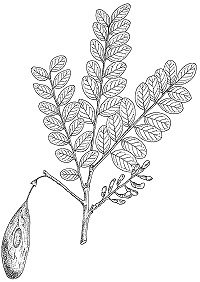 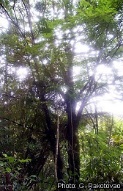 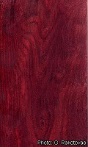 ← Branche fleurie et fructifiante. Redessiné et adapté par Achmad Satiri Nurhaman
Source : arbre et bois de Dalbergia louvelii © G. Rakotovao
Le trafic du bois de rose à Madagascar
20
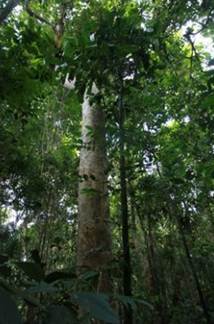 Le trafic du bois de rose à Madagascar
5. Les espèces de Dalbergia (bois de rose) malgaches en danger (suite)
Arbre. Source : Madagascar: é durato poco il divieto per l’Ebano viola, partono nuovamente i container carichi. http://www.greenreport.it/_archivio/index.php?lang=it&page=default&id=5239
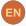 5.7) Dalbergia maritima R.Vig.
Petit arbre de 5 à 10m (moins de 15m). Arbre caducifolié de taille moyenne atteignant 20 m de haut (Source : Prota database). Un arbre de plaine limitée à la forêt côtière humide, à feuilles persistantes. Ce type de forêt a été presque entièrement détruit. Les forêts restantes sont gravement menacées par l'exploitation et le défrichement. L’abattage sélectif pour l'exportation, les sous-populations fragmentées et les activités minières d’extraction du titane menacent cette espèce endémique 
Endangered, A1cd+2cd. Source : IUCN Red list, http://www.iucnredlist.org/details/38255/0
Forêt humide à feuille persistante (Source : Dalbergia, voir bibliographie ci-dessous).
Noms vernaculaires : Volombodipona à petites feuilles, Tombobits, Sovoka ; Hitsika.
Floraison vraisemblablement en décembre-janvier.
Note : Variétés [sous-espèces] et espèce(s) voisine(s) / cultivar(s) : Dalbergia maritima var. maritima et Dalbergia maritima var. pubescens Bosser & R. Rabev. Deux variétés peuvent être distingués: var. maritima et var. pubescens. Une collection récente de Ambatolafia (Mahajanga) a été collecté dans bioclimat sec, un endroit très différent par rapport à l'habitat d'origine des espèces, probablement une erreur et elle doit être vérifiée (Source : http://tropicos.org/Name/13022771?projectid=17
Cette variété n'est connue que par 2 échantillons en fruits qui, par la feuille : nombre, forme et taille des folioles, se rattachent bien a D. maritima (8-18 folioles obovales, arrondies et ± émarginées au sommet, largement cunéiformes a arrondies a la base, de 5-15 x 3-8 mm).
Le fruit, brun rougeâtre, à péricarpe cartacé, mince, est aussi semblable dans les 2 variétés. La var. pubescens se distingue par la pubescence courte et dense couvrant les ramilles et toutes les parties de la feuille qui sont très glabres, même jeunes, dans la var. maritima (Source : Taxa et noms nouveaux dans le genre Dalbergia (Papilionaceae) a Madagascar et aux Comores, Voir bibliographie ci-dessous).
La var.  pubescens pousse à 300 à 400m d’altitude sur des sols ferralitiques (Source : Dalbergia, voir bibliographie ci-dessous).
Sources : a) http://benjamin.lisan.free.fr/projetsreforestation/Fiche-presentation-Dalbergia-maritima.pdf 
b) Taxa et noms nouveaux dans le genre Dalbergia (Papilionaceae) à Madagascar et aux Comores, J. Bosser & R. Rabevohitra 
(voir bibliographie,  à la fin de ce document).
c) Dalbergia, http://www.imra-ratsimamanga.org/autre_dalbergia.htm
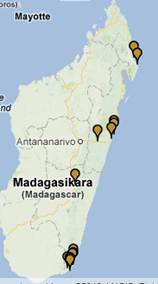 Carte de sa répartition géographique à Madagascar. Source : http://tropicos.org/Name/13022771?projectid=17 &  Cartes Google Maps ESRI Google Earth (KML) SimpleMappr
Le trafic du bois de rose à Madagascar
21
Le trafic du bois de rose à Madagascar
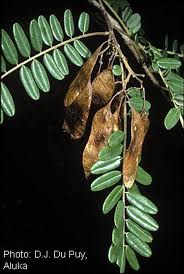 5. Les espèces de Dalbergia (bois de rose) malgaches en danger (suite)
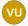 5.8) Dalbergia monticola Bosser & R.Rabev.
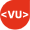 C'est un arbre à feuilles caduques, haut de 8-15 m, pouvant atteindre 20-30 m, de la forêt sempervirente orientale de moyenne à haute altitude (350 à 1600 m), qui existe de Fort Carnot et Fianarantsoa au sud jusqu'à Antalaha au nord. Il se trouve aussi dans le massif du Manongarivo. Autrefois abondant localement, il a été très exploité pour son bois. Floraison d'octobre à décembre.
Ecorce grisâtre, écailleu­se.
Noms vernaculaires : Voambona (Périnet) ; Hazovola (Maroantsetra) ; Tsiandalana (Sambirano) ; Manary ketsana (Befandriana Nord). Nom français : palissandre brun de Madagascar.
Bien que Dalbergia monticola soit assez largement réparti le long de la côte orientale de Madagascar, son milieu, c’est-à-dire la forêt pluviale et la forêt sempervirente submontagnarde, s’est fortement réduit. En outre, il fait l’objet d’un abattage sélectif. Les grands arbres de Dalbergia monticola sont devenus rares. Il est inclus dans la Liste rouge des espèces menacées de l’UICN, dans laquelle il est classé comme vulnérable. Des études sur la variabilité génétique ont montré que Dalbergia monticola présente le maximum de diversité dans la partie centre-nord de son aire de répartition, et une diversité moindre vers le sud et l’extrême nord, modèle de répartition qui résulte peut-être d’une expansion à partir d’aires de refuge près du lac Alaotra après la dernière période glaciaire il y a quelque 20 000 ans. Dalbergia monticola se rencontre généralement sur des sols ferrallitiques.
A échelle expérimentale, on a pratiqué avec succès la multiplication de Dalbergia monticola par marcottes aériennes. (Source : Prota database).
Source : Prota database
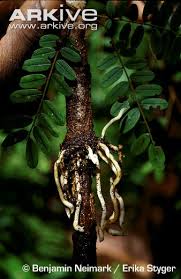 Note : Cette espèce a été confondue jusqu'à présent avec D. baronii Baker dont elle est proche ; elle s'en distingue cependant facilement par le fruit et les inflorescences terminales développées.
Sources : a) http://benjamin.lisan.free.fr/projetsreforestation/Fiche-presentation-Dalbergia-monticola.pdf 
b) Taxa et noms nouveaux dans le genre Dalbergia (Papilionaceae) à Madagascar et aux Comores, J. Bosser & R. Rabevohitra (voir bibliographie, à la fin de ce document).
c) Dalbergia monticola Bosser & R.Rabev., Prota database, http://database.prota.org/dbtw-wpd/exec/dbtwpub.dll?AC=QBE_QUERY&BU=http://database.prota.org/recherche.htm&TN=PROTAB~1&QB0=AND&QF0=Species+Code&QI0=Dalbergia+monticola&RF=AfficherWeb
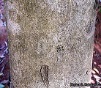 Source : http://www.arkive.org/dalbergia/dalbergia-monticola/
Dalbergia monticola écorce G. Rakotovao
Source : Prota database
Le trafic du bois de rose à Madagascar
Le trafic du bois de rose à Madagascar
22
5. Les espèces de Dalbergia (bois de rose) malgaches en danger (suite)
5.8) Dalbergia monticola Bosser & R.Rabev. (suite)
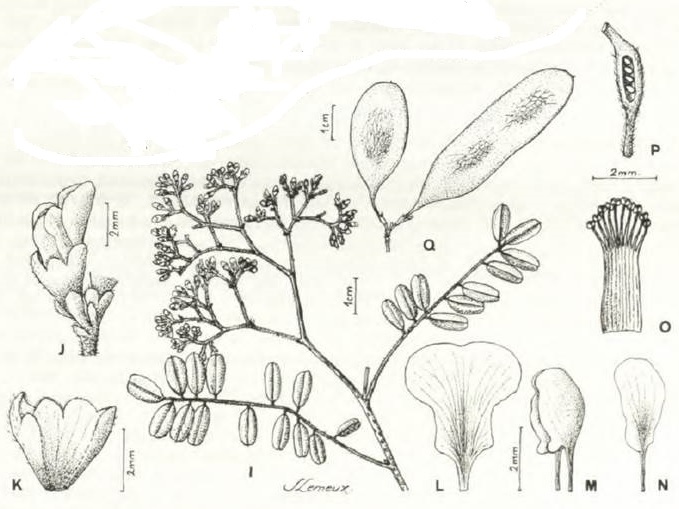 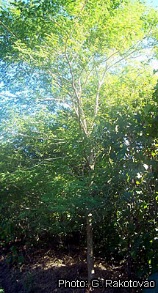 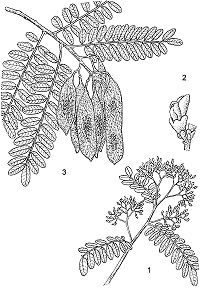 Dalbergia monticola Port de l’arbre. G. Rakotovao
Source : Prota database
1, rameau en fleurs ; 2, fleur ; 3, rameau en fruits.Redessiné et adapté par Iskak Syamsudin
Source : Prota database
Dalbergia monticola : I. rameau fleuri ; J, fleur, profil ; K, calice ouvert ; L, étendard ; M, carène ; N, aile ; O. androcée P, gynécée mon­trant les ovules ; Q, fruits.  (I-P. Coudreau 23. P Q. Lewis et al. 2140. P).
Le trafic du bois de rose à Madagascar
Le trafic du bois de rose à Madagascar
23
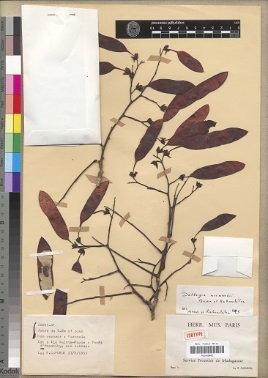 5. Les espèces de Dalbergia (bois de rose) malgaches en danger (suite)
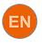 5.9) Dalbergia normandii Bosser & Rabevohitra
Espèce très rare connus à partir de seulement deux localités, Antalaha et à l'île Sainte-Marie, dans le nord-est de Madagascar. Il est menacé par la perte de son habitat et par sa sévère exploitation, à cause de l'excellente qualité de son bois de rose. 
Statut IUCN : Endangered A1cd+2cd, B1+2abcde ver 2.3. Espèce rare de la forêt sempervirente de basse altitude de l'Est de Madagascar. Elle est seule­ment connue par 2 échantillons en fruits, l'un des environs de Sambava, l'autre de l'île Ste Marie. Le calice, persistant sur le fruit, permet de dire que la fleur est grande, vraisemblablement de la taille de celle de D. louvelii ; mais l'espèce est bien distincte de cette dernière par les caractères foliaires. Le bois, rouge violacé sur le frais, noircissant rapidement, est un bon palissandre […].
Sources : a) Bosser, J. & Rabevohitra, R. (1996) Bull. Mus. Natl. Hist. Nat. B, Adansonia 18: 171-212. Dalbergia
b) Taxa et noms nouveaux dans le genre Dalbergia (Papilionaceae) à Madagascar et aux Comores, J. Bosser & R. Rabevohitra (cf. bibliogr.).
c) http://www.iucnredlist.org/apps/redlist/details/38270/0
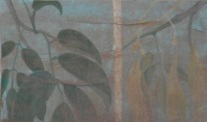 Dalbergia normandii (Missouri Botanical Garden). Note : sur un panneau du Missouri Botanic Garden, sur l’île Sainte-Marie, sont peints à la main les images (dont celle-ci) de trois plantes de la forêt primaire d'Ambohidena, de l’île Sainte-Marie, indiquant qu’elles sont toutes en grands danger d’extinction : Dypsis sanctaemariae (un petit palmier), Sakonanala madagascariensis et Dalbergia normandii (ces deux dernières étant des Fabacées ou Légumineuses).
Noms vernaculaires : Andramena (Madagascar)1; Hazovola (Madagascar)1; Volombodipona (Madagascar)1.. Source : Du Puy, D.J. et al. (2002) The Leguminosae of Madagascar. RBG Kew.
Dalbergia normandii, isotype at P: Service Forestier Madagascar 28849, http://www.efloras.org/florataxon.aspx?flora_id=12&taxon_id=250069259
Le trafic du bois de rose à Madagascar
24
Le trafic du bois de rose à Madagascar
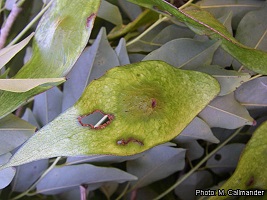 5. Les espèces de Dalbergia (bois de rose) malgaches en danger (suite)
5.10) Dalbergia greveana Baillon
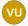 Arbre caducifolié de taille petite à moyenne atteignant 15(–20) m de haut ; fût souvent court et tortueux, jusqu’à 50 cm de diamètre ; écorce blanchâtre à gris noirâtre, lisse à rugueuse. Le bois de cœur est brun violacé, souvent avec des raies plus sombres. Bien que Dalbergia greveana soit encore largement réparti dans l’ouest de Madagascar, ses populations se sont fortement appauvries. Il fait l’objet d’un abattage sélectif pour son bois précieux, et son milieu est soumis à de fortes pressions. Il est inscrit sur la Liste rouge d’espèces menacées de l’UICN, où il est classé comme espèce à risque faible, mais près d’être vulnérable. Dalbergia greveana fleurit d’octobre à avril.
Dalbergia greveana se rencontre dans la forêt décidue saisonnièrement sèche et dans les forêts claires, parfois sous forme d’arbuste dans les savanes herbeuses, jusqu’à 800 m d’altitude. On le trouve sur des sols variés, depuis des sols sableux jusqu’à des sols dérivés de calcaires et des sols ferrallitiques.
Sources : a) Dalbergia greveana Baill., Protaa database, http://database.prota.org/PROTAhtml/Dalbergia%20greveana_Fr.htm
b) du Puy, D.J., Labat, J.N., Rabevohitra, R., Villiers, J.-F., Bosser, J. & Moat, J., 2002. The Leguminosae of Madagascar. 
Royal Botanic Gardens, Kew, Richmond, United Kingdom. 750 pp.
Fruits du Dalbergia greveana © Martin Callmander. Tropicos
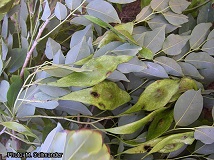 Branche du Dalbergia greveana © Martin Callmander. Tropicos
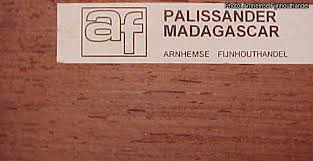 Le trafic du bois de rose à Madagascar
Bois obtenu de Arnhemse Fijnhouthandel
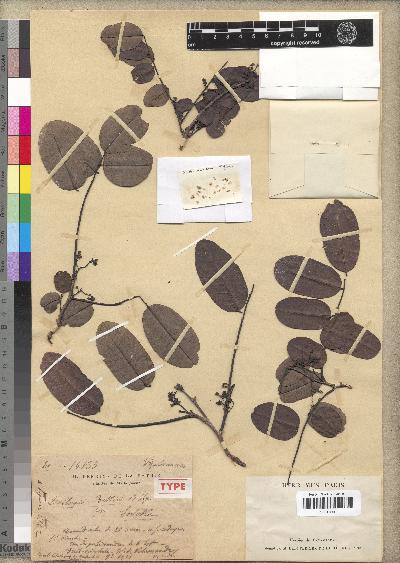 25
Le trafic du bois de rose à Madagascar
5. Les espèces de Dalbergia (bois de rose) malgaches en danger (suite)
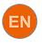 5.11) Dalbergia bathiei R.Vig.
Un arbre à feuilles persistantes confinée à quelques petites zones de plaine, en forêt humide, principalement le long des bords de la rivière. Nord et sud de Toamasina [Tamatave], à l’est de Madagascar. 
Cette espèce est un bois de rose de qualité et est cotée à l'échelle nationale et locale. 
À la suite de l'exploitation sélective, cette espèce est maintenant très rare. Très peu de spécimens adultes ont été enregistrées et la population est très fragmentée.
Statut IUCN (2015) : Endangered A1cd, B1+2abcd, C1+2a ver 2.3, http://www.iucnredlist.org/details/38163/0 
Sources : a) http://www.iucnredlist.org/details/38163/0,
b) du Puy, D.J., Labat, J.N., Rabevohitra, R., Villiers, J.-F., Bosser, J. & Moat, J., 2002. The Leguminosae of Madagascar. 
Royal Botanic Gardens, Kew, Richmond, United Kingdom. 750 pp. 
c) http://en.wikipedia.org/wiki/Dalbergia_bathiei
Date de la récolte novembre 1921. Nom du récolteur : H. Perrier de la Bâthie. Lieu :  W de Vatomandry. Source : http://science.mnhn.fr/institution/mnhn/collection/p/item/p00049288
Le trafic du bois de rose à Madagascar
Le trafic du bois de rose à Madagascar
6. Les parcs nationaux concernés 

6.1) Marojejy
26
Le Marojejy est une montagne couverte de forêts et l’un des parcs qui héberge l’une des biodiversités les plus riches de Madagascar avec une douzaine d’espèces de lémuriens dont le propithèque soyeux, espèce menacée, fut la première victime. Les bandes armées ont envahi le parc, ouvert des chemins, chassé la faune et exploité le bois. Ceux qui ont essayé de se mettre en travers de leur chemin furent menacés et une radio locale rapportait par exemple que dans une ville du nord, à Mananara Avaratra, un agent de l’ANGAP, l’organe de gestion des parcs de Madagascar, a eu les deux jambes fracturées par des représentants des barons du trafic de bois. Le chaos fut tel que les autorités fermèrent le parc du Marojejy au tourisme – sa ressource vitale – pour la première fois afin d’éviter ainsi que des étrangers ne témoignent du pillage occasionné.
Source : Les responsables du coup d’état vendent les forêts de Madagascar et ses citoyens, Rhett Butler, Jan. 2010, http://fr.mongabay.com/news/2010/0131-100127-madagascar.html
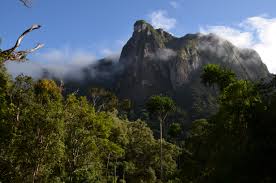 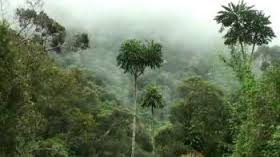 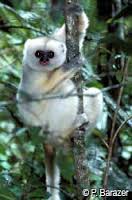 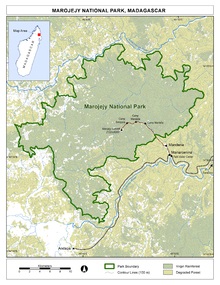 Source : http://fr.wikipedia.org/wiki/Parc_national_de_Marojejy
Marojejy ou la Montagne Sacrée (Maro : signifie beaucoup et Jejy : signifie pluie ou cailloux ou esprits).
Propithèque soyeux (Propithecus diadema candidus), en danger critique d'extinction.
Le trafic du bois de rose à Madagascar
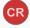 Le trafic du bois de rose à Madagascar
27
6. Les parcs nationaux concernés (suite) 

6.1) Marojejy  (suite)
En 2005, les coupes illégales ont été signalées plus d'une vingtaine de fois41 et les autorités ont saisi des milliers de troncs valant plusieurs millions de dollars (US$) dans les ports d'Antalaha, Vohémar et Toamasina. La plupart de ces bois provenaient des zones est et nord-est du parc30. Au début de la crise politique à Madagascar, en mars 2009, des milliers de coupeurs ont envahi les forêts primaires de la région de la SAVA et se sont mis à couper frénétiquement les bois précieux pendant six à huit semaines67. Il a été estimé que 52 000 tonnes de bois de rose correspondant à environ 100 000 arbres abattus dont un tiers provenait du parc national de Marojejy et du parc national de Masoala68. En conséquence, le parc fut fermé jusqu'au mois de mai 200969. En 2010, la situation s'est améliorée au Marojejy au contraire du parc national de Masoala et de l'aire protégée de Makira70,71.
Note : cette forêt pluviale bénéficie d’une pluviométrie annuelle de 2500 mm. 
Source : Parc national de Marojejy, http://fr.wikipedia.org/wiki/Parc_national_de_Marojejy
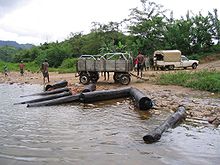 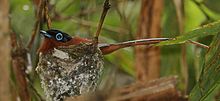 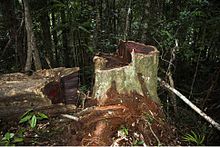 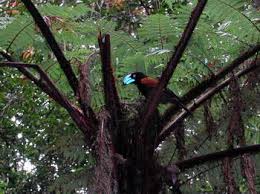 Le Tchitrec malgache (Terpsiphone mutata) est une des nombreuses espèces d'oiseau trouvées dans le Marojejy
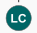 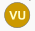 ↑ Eurycère de Prévost (Euryceros prevostii), ou vanga ou oiseau à casque bleu de la forêt pluviale de Marojejy, espèce endémique vulnérable de Madagascar, nidifiant. Source : http://travel.marojejy.com/marojejy.htm
Les bois précieux quittent le parc après avoir été flottés sur les rivières jusqu'aux accès routiers ↑
(parc national de Marojejy). Source : http://en.wikipedia.org/wiki/Illegal_logging_in_Madagascar
Souche d’un bois de rose coupé illégalement dans le parc national de Marojejy. Source : http://en.wikipedia.org/wiki/Illegal_logging_in_Madagascar
Le trafic du bois de rose à Madagascar
Le trafic du bois de rose à Madagascar
28
6. Les parcs nationaux concernés (suite)           6.2) Masoala
Le parc national de Masoala a été créé en 19971, au nord-est de Madagascar, dans la province de Diego-Suarez sur la presqu’île granitique de Masoala. C'est la plus grande des aires protégées de l'île avec ses 235 000 ha de forêt tropicale humide. Le parc a été créé pour gérer, protéger et restaurer le patrimoine naturel malgache qui est sur l'île soumis à de fortes pressions (15 espèces de lémuriensainsi que des douzaines d'autres espèces ont disparu depuis l'arrivée de l'homme2).
Masoala a conservé des paysages remarquables, derniers souvenirs de ce qu'était l'île verte (un des anciens noms de Madagascar), dont une relique de la forêt ombrophile dense; « cette forêt si dense que 90 % de la lumière n'atteint jamais le sol ! »3, selon le  botaniste Martin Calmander [du Missouri Botanical Garden].
La pression sur la forêt est importante à Madagascar, comme dans beaucoup de pays tropicaux. Les pressions sur la forêt de Masoala et sur ceux qui la protègent n'ont jamais tout à fait cessé, mais elles ont connu une nette recrudescence en 2009, en particulier de la part de trafiquants de bois précieux — « Bois de rose » (Dalbergia maritima)4 et bois d’ébène5 — illégalement coupés et exportés en dépit des progrès de la règlementation malgache sur la protection de la forêt6.
Source : Parc national de Masoala, http://fr.wikipedia.org/wiki/Parc_national_de_Masoala
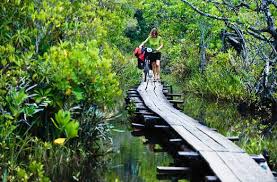 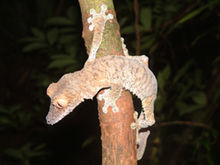 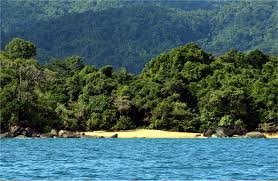 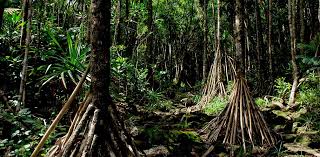 Source : http://www.wildmadagascar.com/?N1_ID=175&N2_ID=213
Source : http://www.independent.ie/lifestyle/health/ever-wanted-to-29826789.html
Source : Monique Rodriguez ©, http://phronesisaical.blogspot.fr/2010_05_01_archive.html, http://www.madagascar-embassy.org/embassy/tourism.html
L'uroplate (Uroplatus fimbriatus), un des reptiles endémiques extraordinaires de Madagascar.
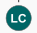 Le trafic du bois de rose à Madagascar
Le trafic du bois de rose à Madagascar
29
6. Les parcs nationaux concernés  (suite)       6.2) Masoala  (suite)
Le braconnage dans le parc pose également problème6 et les forces de l'ordre ainsi que les gardes des eaux et forêts ne sont actuellement pas assez équipés pour lutter contre les « voleurs d'arbres »7,8 travaillant pour le compte des réseaux mafieux de trafiquants de bois (Rosewood barons)9. Selon diverses sources jugées fiables par le zoo de Zurich et le « Cercle de Concertation des Partenaires Techniques et Financiers du Secteur Environnement »10, mi-2009, environ 4 000 personnes étaient en train d'illégalement piller les bois précieux de cette forêt, campant, chassant et vendant également de la viande de brousse (de lémuriens notamment) avec plusieurs centaines d'arbres de bois de rose ou d'essences précieuses coupées par jour. Les chefs des « voleurs de bois » sont armés et n'hésitent pas à intimider ou menacer la population et les gardes du parc. Dans le même temps, des représentants d'ambassades de plusieurs pays, ainsi que la Banque mondiale et la Banque de développement « KfW » collaborent pour aider le gouvernement intérimaire malgache à venir à bout de cette crise qui semble être la plus grave que le parc ait traversé.
Source : Parc national de Masoala, http://fr.wikipedia.org/wiki/Parc_national_de_Masoala
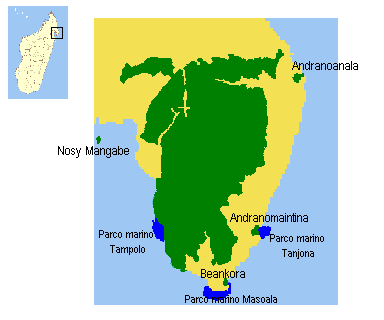 Du point de vue de la population locale, le parc est source de problèmes, notamment parce qu'il implique la perte des terres de subsistance pour l'agriculture (Keller 2008, 2009) ou à cause des pressions de trafiquants14.
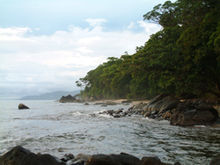 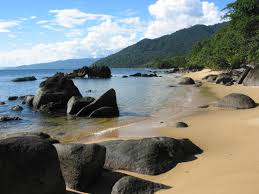 Les études faites dans le cadre du projet CITES “Étude du commerce important” ont montré - au vu du niveau des exportations de certaines espèces malgaches - que « trop souvent les exportations ont été autorisées sans connaissance des impacts éventuels sur la conservation »14.
Les apparences du paradis. Source : http://www.panoramio.com/photo/715622
Dans le sud-ouest du parc, la forêt est encore en contact direct avec la mer et ses embruns. Ce type d'écotone est devenu très rare en raison des routes littorales qui ont été créées presque partout dans le monde. Il offre un bon exemple d'intégrité écopaysagère.
Le trafic du bois de rose à Madagascar
Le trafic du bois de rose à Madagascar
30
6. Les parcs nationaux concernés  (suite)       

6.3) Makira (suite)
En 2001, le ministère de Madagascar Environnement et des Forêts, en collaboration avec la Wildlife Conservation Society, a lancé un programme pour créer l’aire protégée forestière de Makira, de 372 470 ha. Opérant sous statut d'aire protégée depuis 2005, le projet de la Zone de Forêt protégée REDD de Makira (projet Makira) a contribué à une sauvegarde de la plus grande zone contiguë de forêt tropicale de basse et moyenne altitude, dans l'est de Madagascar. [1] .
Alliance Voahary Gasy, une fédération d'organisations malgaches de conservation, affirme qu’entre 2009 et 2011, environ 13.500 ha d'arbres de bois de rose ont été abattus, à la fois, dans le parc national de Masoala (qui couvre environ 100 000 ha) et le parc national de Makira (environ 371 000 ha), dans au nord-est de Madagascar.
Sources : a) Parc national de Marika, http://en.wikipedia.org/wiki/Makira_Natural_Park, b) http://www.madagascarbiodiversityfund.org/fr/beneficiaires/parc-naturel-de-makira;
c) Rot in the rosewood trade, December 13 2012,  Ndriana Imalagasy, http://www.iol.co.za/dailynews/opinion/rot-in-the-rosewood-trade-1.1440811
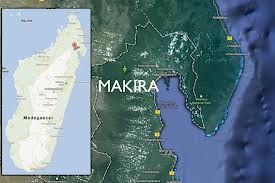 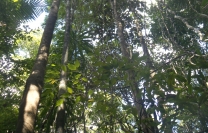 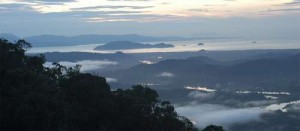 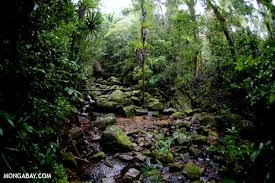 Makira. Source : http://actualite.housseniawriting.com/madagascar/2015/02/23/morabe-ny-saribao-une-tonne-de-co2-pour-10-dollars-pour-le-parc-naturel-de-makira/2085/
Makira. Source : http://www.madagascarbiodiversityfund.org/fr/beneficiaires/parc-naturel-de-makira
Masola. Source : http://fr.mongabay.com/news/2014/fr0917-makira-carbon-madagascar.html
Le trafic du bois de rose à Madagascar
Le trafic du bois de rose à Madagascar
:  Principaux ports d’embarquement
6. Les parcs nationaux concernés  (suite)
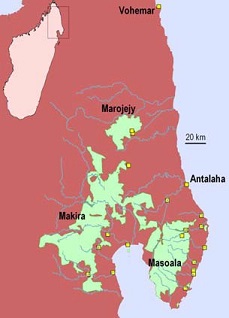 6.4) Les parcs nationaux impactés (chiffres de 2009)
Les parcs nationaux les plus impactés sont Marojejy, Masoala  et Makira :
Parcs fortement touchées par l'exploitation forestière illégale dans le Nord de Madagascar. 
Les carrés jaunes indiquent des dépôts (confluences et estuaires des rivières) et certains sites où les arbres de bois de rose sont connus pour y avoir été extraits.
Estimation du nombre d'arbres (de bois de rose), ayant été enlevés illégalement des aires protégées du nord-est 
(* Densité des arbres exploitables estimée à 3-5 arbres par ha, uniquement à l'intérieur des aires protégées).
Source : Precious trees pay off - but who pays ? An update. Lucienne Wilmé, Derek Schuurman, Porter P. Lowry II and Peter H. Raven, 2009, http://www.academia.edu/2888223/Precious_trees_pay_off-but_who_pays
Le trafic du bois de rose à Madagascar
31
Le trafic du bois de rose à Madagascar
32
7. Les conséquences écologiques
Les forêts pluviales du nord-est de Madagascar sont sévèrement menacées par les coupes illégales de bois précieux qui favorisent la dissémination d'espèces invasives et la destruction de l'habitat, diminuent la diversité génétique, participent à des ouvertures et de plus amples déboisements sans compter les violations de nombreux tabous et traditions locales30. D'autres espèces, comme les Dombeya sont régulièrement coupées afin de réaliser des radeaux permettant le flottage des troncs de bois précieux trop lourds sur les rivières, aussi bien dans le parc qu'à sa périphérie65. Les troncs de bois de rose sont coupés en plusieurs morceaux afin de faciliter leur transport41 et au moins cinq arbres de bonne flottabilité sont nécessaires par morceau de bois précieux. Pour attacher ces bois, les coupeurs taillent des milliers de lianes65 qui sont généralement utilisées par une grande majorité de la faune sylvicole dans ses déplacements dans la canopée66.
Source : Parc national de Marojejy, http://fr.wikipedia.org/wiki/Parc_national_de_Marojejy
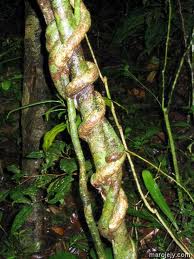 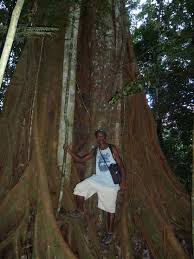 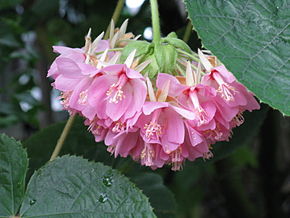 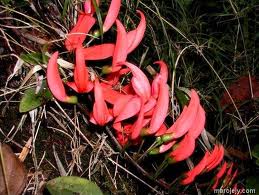 Source : Liane - Vine Strongylodum craveniae, http://www.marojejy.com/Diapo/Flore%20-%20Flora/slides/Fleur04.html
Autres espèces coupées : Dombeya wallichii etc.
Source : http://fr.wikipedia.org/wiki/Dombeya
Source : http://www.marojejy.com/Diapo/Flore%20-%20Flora/slides/Vine.html
Source : http://savaguillaumeetroselyne.eklablog.com/flore-du-marojejy-a112790660
Le trafic du bois de rose à Madagascar
Le trafic du bois de rose à Madagascar
33
7. Les conséquences écologiques (suite)
La pression de l'exploitation forestière sur le bois de rose à Madagascar a conduit à diminuer la densité des populations d’arbres par hectare. Et les exploitants [les coupeurs] en 2009 ont alors coupé les jeunes arbres, avant qu'ils ne puissent atteindre la maturité sexuelle (Randriamalala et Liu 2010)). Les bûcherons empiètent régulièrement sur de nouveaux domaines (Barrett et al., 2010). Cela signifie aussi que l'exploitation forestière illégale est aussi menée dans le périmètre des zones protégées. Le processus d‘abattage facilite également l'invasion d'espèces non indigènes, réduit la diversité des espèces indigènes et contribue à l’aridification des paysages. Source : http://www.iucnredlist.org/details/38189/0 
« Pour sortir un arbre, il faut couper ceux qui sont autour avec leurs cortèges de lianes et autres plantes inféodées, tracer une route jusqu’à la rivière. Dans un second temps, ces sentiers ouvrent la voie à d’autres trafics » …« En dehors des parcs, il n’existe plus de grands arbres capables de donner des graines et donc de se reproduire. À l’intérieur, il ne reste que des troncs d’une vingtaine de centimètres de diamètre. Pour atteindre cette taille, il faut quarante à cinquante ans. Tous les grands arbres ont disparu », explique Aro Vonjy Ramarosandratana, chef du département de botanique de la Faculté des sciences d’Antananarivo et responsable de l’autorité scientifique de la Cites, la Convention sur le commerce international des espèces de faune et de flore sauvages menacées d’extinction. 
Source :  http://www.lemonde.fr/planete/visuel/2015/01/24/ecocide-episode-1-le-bois-qui-saigne_4527270_3244.html
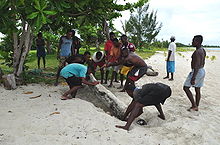 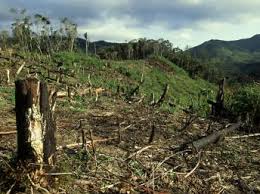 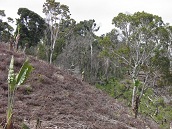 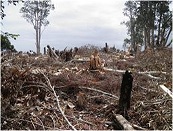 Le trafic du bois de rose à Madagascar
Des travailleurs dissimulant du palissandre, abattu illégalement, en l'enterrant dans une plage près de Cap Est, adjacent au parc national de Masoala (2009). Source : http://en.wikipedia.org/wiki/Illegal_logging_in_Madagascar
Source : http://www.terresacree.org/actualites/1643?page=636&filtre=date
Déforestation d’une des deux dernières forêts primaires de l’île Sainte-Marie, située à 10 km au Nord d’Ambodifotatra, Madagascar. Septembre 2011.  Photos ©Benjamin LISAN.
Le trafic du bois de rose à Madagascar
34
8. Les facteurs favorisants le trafic
Les coupes illégales ont été facilitées par la vacance du pouvoir depuis le début des sanctions et de la crise économique qui s’est suivi, après 2008, des réglementations forestières absconses, le pouvoir judiciaire corrompu ainsi qu'un pouvoir exécutif intéressé (°), les exportations (en 1992, 2006 et 2009-2010) ayant été permises par l'adoption de décrets facilitant ces opérations, ceux-ci survenant à chaque fois préalablement à des élections ou durant des périodes d'instabilité politique68. Le commerce est organisé par une mafia incluant des hautes autorités de l'appareil étatique et des hommes d'affaires influents72, le marché du luxe attisant la destruction des forêts malgaches. En dernier lieu, il faut préciser que le commerce de bois de rose de Madagascar n'est soumis à aucune régulation internationale comme la convention sur le commerce international des espèces de faune et de flore sauvages menacées d'extinction(CITES)73.

(°) En octobre 2005, des rapports ont montré que certaines de ces bornes avaient été déplacées avec l'approbation de certains employés du parc et que ces surfaces ont ensuite été défrichées pour de nouvelles cultures. En janvier 2006, le Coordonnateur Logistique du Parc ainsi qu'un Agent de Conservation du Parc qui vendait ces nouvelles terres (environ 9 ha) à un fermier local pour 2 millions de francs malgaches(~170 EUR )18 a été renvoyé pour ces faits. En 2010, la nouvelle superficie du parc a été réduite à 55 500 ha.
Source : Parc national de Marojejy, http://fr.wikipedia.org/wiki/Parc_national_de_Marojejy
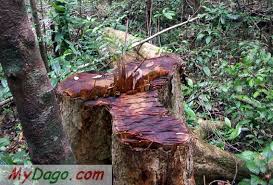 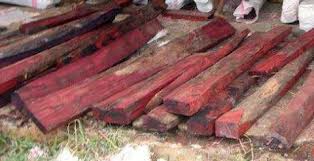 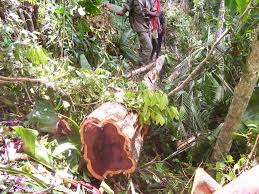 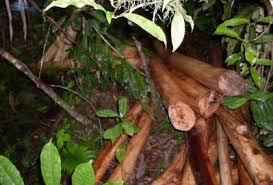 Source : Madagascar : trafic de bois de rose, déc. 2012, http://www.madaplus.info/Madagascar-trafic-de-bois-de-rose_a6299.html
Source : Communiqué de EIA et Global Witness sur le trafic de bois de rose à madagascar, Oct. 2010, http://mydago.com/2010/10/communique-de-ia-et-global-witness-sur-le-trafic-de-bois-de-rose-a-madagascar/
Source : http://www.lepoint.fr/actualites/2009-11-30/le-pillage-du-bois-de-rose-a-madagascar/914/2/1418/0/
Source : http://www.pressafrik.com/Nouvelle-affaire-de-trafic-de-bois-de-rose-a-Madagascar_a95194.html
Le trafic du bois de rose à Madagascar
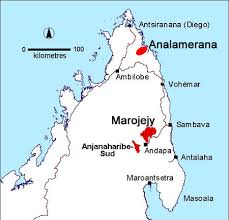 Le trafic du bois de rose à Madagascar
Chine
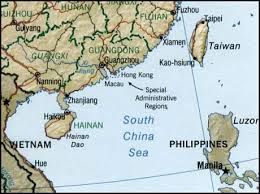 9. Le circuit du trafic
Stockage dans les villes portuaires
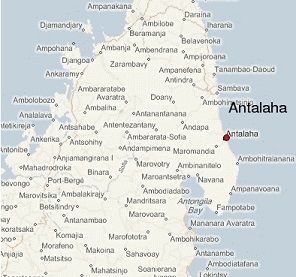 Parcs nationaux de Marojejy et Analamerana
Stockage en brousse
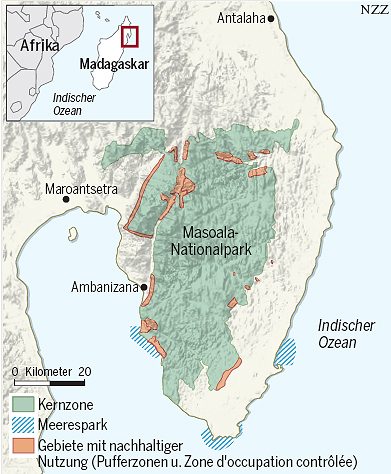 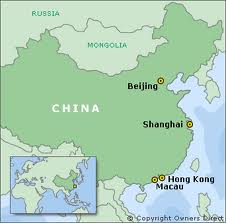 Côte Est de Madagascar autour des ports d’Antalaha
Chine
Transport en cargos vers la Chine
Le trafic du bois de rose à Madagascar
35
Parc national de Masoala
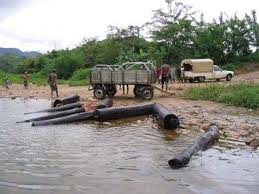 Le trafic du bois de rose à Madagascar
9. Le circuit du trafic (suite)
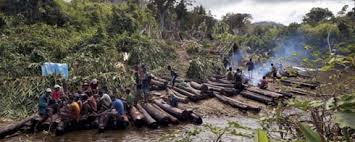 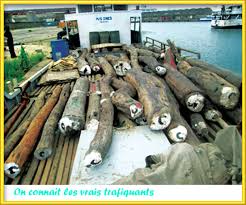 ←Stocks en brousse
Transport dans les cargos ↓
Source : Trafic du bois de rose : une compagnie internationale comme couverture, http://www.tananews.com/2010/11/trafic-du-bois-de-rose-une-compagnie-internationale-comme-couverture
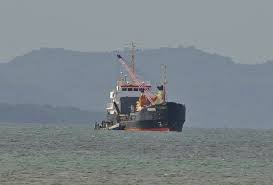 Transport le long des rivières ↑↗
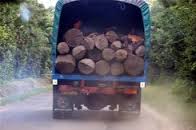 Stockage en dans les villes
Source : Madagascar : Un bateau de l’UE exploité par des trafiquants, 27.03.2014 →, http://www.linfo.re/ocean-indien/madagascar/madagascar-un-bateau-de-l-ue-exploite-par-des-trafiquants
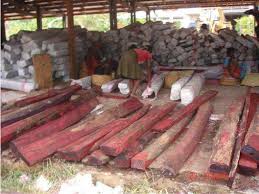 Sur la RN5. Source : Bois de rose : Eventuel grand trafic avant la fin d’année, 15-12-2014, http://www.moov.mg/actualiteNationale.php?articleId=832514
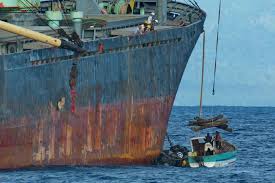 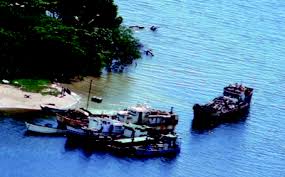 ↑ Transport en camion
Hangar de stockage. Commentaire : Il ne reste plus que 10% du stock d'état. Source : bois rose détournés : au moins 594 milliards d'ariary encaissés les trafiquants, http://www.tananews.com/2013/10/bois-rose-detournes-au-moins-594-milliards-dariary-encaisses-les-trafiquants/
Source : Bois de rose, Personne ne semble capable d’arrêter le trafic, Léa Ratsiazo, samedi 7 février 2015, http://www.madagascar-tribune.com/Personne-n-est-capable-d-arreter,20790.html
Source : BLANCHIMENT DE BOIS DE ROSE – Un richissime métis chinois dans le collimateur, http://www.lexpressmada.com/blog/actualites/blanchiment-de-bois-de-rose-un-richissime-metis-chinois-dans-le-collimateur-22595
Le trafic du bois de rose à Madagascar
36
37
9. Le circuit du trafic (suite)
Le trafic du bois de rose à Madagascar
Chine
Madagascar
Lieux embarquement
Hongkong
Ports intermédiaires
Antalaha
Sambava
Macao
Tamatave (Toamasina)
Mombassa (Kenya)
Vohémar
Shanghai
Zanzibar (île) (Tanzanie)
Mananara Avaratra
Pékin
Maroantsetra
Mutsamudu (Anjouan - Comores)
Cap Est, surnommé « Port Bolabola »
Xianyou
Singapour
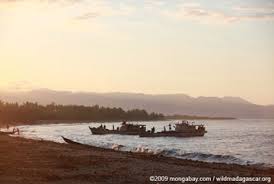 Baie de l’Antongil
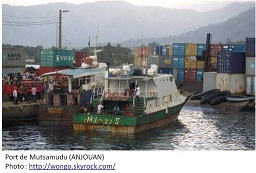 Cap Masoala
Île Sainte-Marie
Soanierana Ivongo
Manakara
Bateau transportant du bois de rose dans la baie de l’Antongil. Source : Les responsables du coup d’état vendent les forêts de Madagascar et ses citoyens, http://fr.mongabay.com/news/2010/0131-100127-madagascar.html
Etc. …
Le trafic du bois de rose à Madagascar
Port de Mutsamudu (Anjouan - Comores)
38
Le trafic du bois de rose à Madagascar
9. Le circuit du trafic (suite)
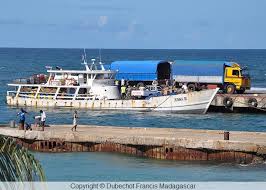 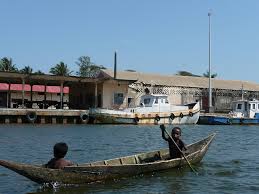 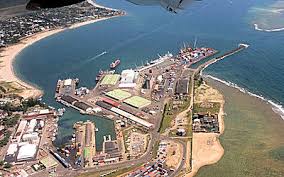 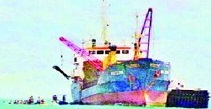 Un chargement de rondins sur le littoral de Mananara-Nord, Seth Andriamarohasina, 25.08.2014, http://www.lexpressmada.com/blog/actualites/quatre-gros-porteurs-chargent-du-bois-de-rose-16378
(Port de Manakara (?))
port de Tamatave. Source : http://www.sea-seek.com/?geo=3217
Port d'Antalaha. Source : http://dubechot.perso.neuf.fr/Public/Madagascar/Madagascar-voyages-2.html
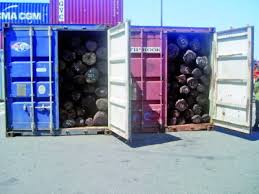 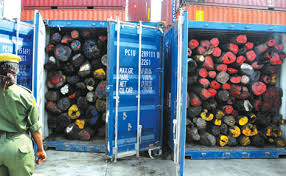 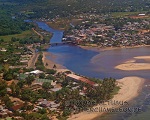 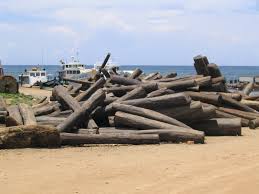 Sambava
Saisie record de bois de rose malgache au port de Mombasa (Kenya) hier. 34 conteneurs illégaux, 28 mai 2014, Mouvement des Citoyens Malagasy de Paris, https://mcmparis.wordpress.com/2014/05/28/saisie-record-de-bois-de-rose-malgache-au-port-de-mombassa-hier-27-mai-34-conteneurs-illegaux/
34 conteneurs saisis au port de Mombasa au Kenya contenant 4 400 rondins de bois de rose pesant 500 tonnes pour une valeur de 12,8 millions de dollar. Source : Trafic – Bois de rose saisis à Mombasa, 30.05.2014, http://www.lexpressmada.com/blog/actualites/trafic-bois-de-rose-saisis-a-mombasa-11542
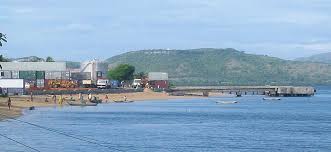 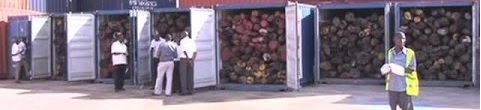 Stocks de bois de rose sur une plage près d'Antalaha, en attente d'exportation vers la Chine ou l'Europe. Source :  http://en.wikipedia.org/wiki/Illegal_logging_in_Madagascar
port de vohémar. Source : http://www.sea-seek.com/?geo=3213
Source : http://article.wn.com/view/2014/05/28/Rosewood_Kenya_seizes_illegal_Hong_Kongbound_cargo/
Le trafic du bois de rose à Madagascar
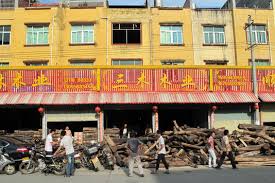 9. Le circuit du trafic (suite)
Le trafic du bois de rose à Madagascar
39
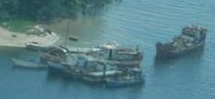 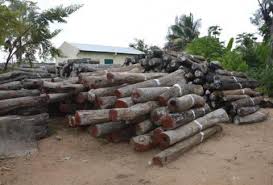 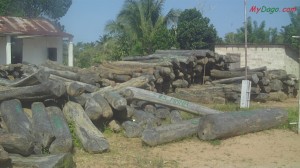 Une vue aérienne de bateaux pirates transportant du bois de rose (Ph d'archives). Source : Trafics de bois de rose: 4 navires embarquent des rondins à Mananara, La Gazette de Madagascar, 27/08/14, http://fr.africatime.com/articles/trafics-de-bois-de-rose-4-navires-embarquent-des-rondins-mananara
La « rue du bois » de Xianyou est une enfilade de petits entrepôts proposant des bois précieux venant d’Asie et de quelques pays d’Afrique comme le Mozambique ou la Tanzanie. Le bois de rose de Madagascar n’y est pas vendu. 
© Michael Zumstein, Agence Vu pour le Monde. 
Xianyou. Source : Bolabola, le bois qui saigne, Laurence Caramel (envoyée spéciale à Madagascar et Xianyou ( Chine)), Le Monde, 24.01.2015, http://www.lemonde.fr/planete/article/2015/01/24/bolabola-le-bois-qui-saigne_4562855_3244.html
Fitsidihana an’i Mananara, 8 octobre 2010, Solo Razafy, http://mydago.com/2010/10/vaovaonny-ankolafo-telo-07102010/
Mananara Nord – Tentative d’embarquement de bois de rose, L'Express de Madagascar, 24/12/14. Source : http://fr.africatime.com/madagascar/articles/mananara-nord-tentative-dembarquement-de-bois-de-rose
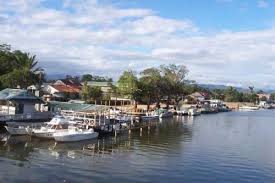 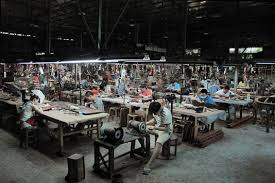 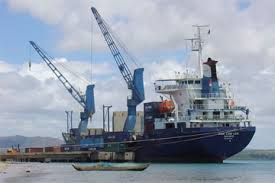 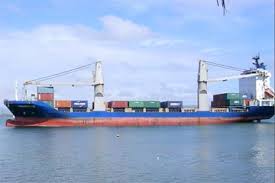 Port de Mananara. Source : http://est-evasion.e-monsite.com/pages/nos-destinations/cinquieme-etape-depart-de-la-ville-de-mananara-nord-vers-maroantsetra-et-sixieme-etape-de-maroantsetra-a-masoala.html
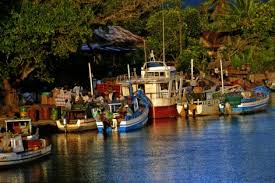 Deux bateaux appartenant à Delmas, le Consistence et le Lea, auraient embarqué des bois précieux de Madagascar. Photos prises au port de Vohémar à Madagascar. http://fr.mongabay.com/news/2010/0131-100127-madagascar.html
Des ouvriers sculptent des panneaux de bois de rose dans l’un des ateliers de Sanfu Classical Craft Furniture, le principal fabricant de meubles de Xianyou. © Michael Zumstein, Agence Vu pour le Monde, https://mcmparis.wordpress.com/2014/05/07/les-noms-des-millionaires-bois-de-rose/
Port de Maroantsetra. Source : http://www.jphvidal.com/fr/portfolio-21953-0-200-malgaches.html
Le trafic du bois de rose à Madagascar
Le trafic du bois de rose à Madagascar
10. Comment finissent les arbres « bois de rose » ?
Les arbres « bois de rose », au sens générique, sont une source importante  de bois précieux, appréciés pour leur bois dur, odorant, de couleur bourgogne ou rouge violacé. Leur bois [souvent imputrescible] est utilisé pour la production de beaux meubles et d’instruments de musique (guitares …).
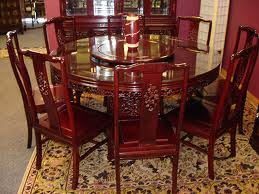 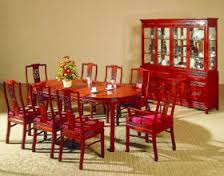 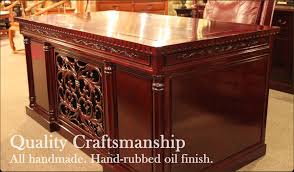 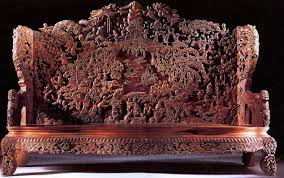 Source : http://www.rosewoodfurniture.com/
http://www.rosewoodfurniture.com/sitemap.html
Source : http://www.rosewoodfurniture.us/
Source : http://www.dachong.gov.cn/main/english/index.action
Source : http://www.rosewoodfurniture.com/rw-dining10.html
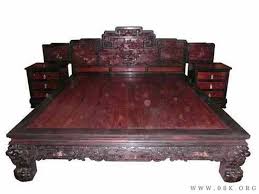 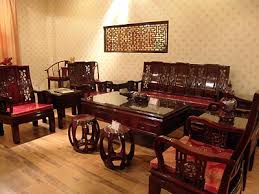 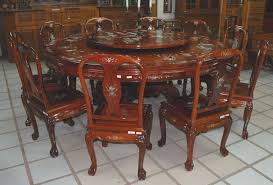 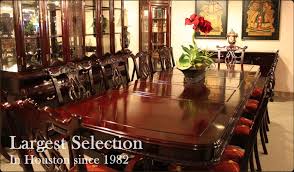 Source : http://www.i-china.org/news.asp?type=15&id=1247
Source : http://www.rosewoodfurniture.us/
Source : http://www.vvg-vietnam.com/furniture_inlaid.htm
Source : http://www.i-china.org/news.asp?type=15&id=1247
Le trafic du bois de rose à Madagascar
40
41
Le trafic du bois de rose à Madagascar
10. Comment finissent les arbres « bois de rose » ? (suite)
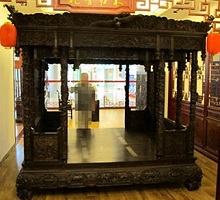 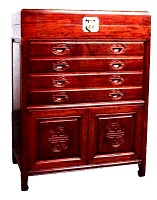 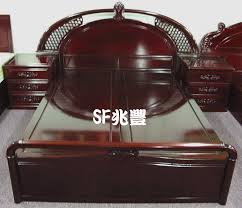 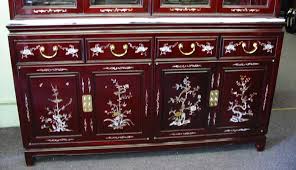 Source : http://www.sfrosewood.com/SF603.html
Source : http://www.sfrosewood.com/SF411.html
Lit chinois en bois de rose. © Environmental Investigation Agency. Source : Chinese Luxury Wood Demand Driving Massive Madagascar Deforestation, Mat McDermott, oct. 2010, http://www.treehugger.com/corporate-responsibility/chinese-luxury-wood-demand-driving-massive-madagascar-deforestation.html
Source : http://www.rosewoodfurniture.com/rw-misc.html
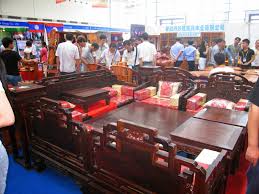 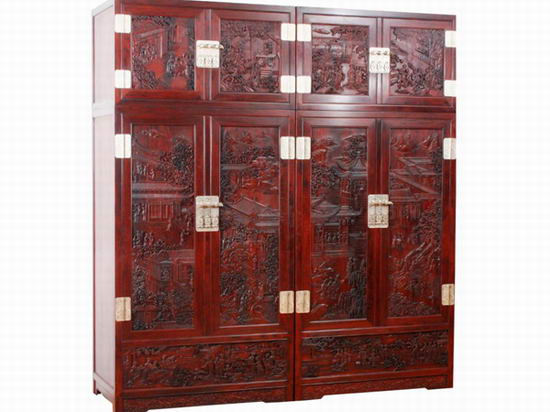 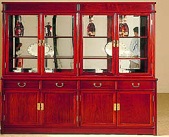 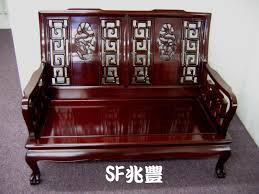 Le meuble chinois et ses salons professionnels : au premier plan, un ensemble en bois de rose. Source : http://www.planetaryecology.com/index.php?option=com_content&view=article&id=163:la-tete-a-l-envers&catid=9&Itemid=470
Source : http://www.rosewoodfurniture.com/
http://www.rosewoodfurniture.com/sitemap.html
Source : http://www.i-china.org/news.asp?type=15&id=1247
Source : http://www.sfrosewood.com/SF201C.html
Le trafic du bois de rose à Madagascar
42
Le trafic du bois de rose à Madagascar
10. Comment finissent les arbres « bois de rose » ? (suite)
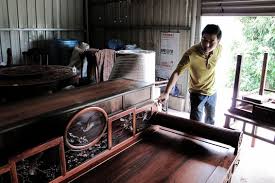 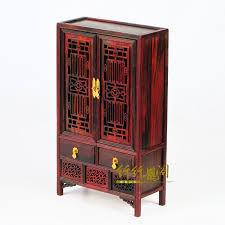 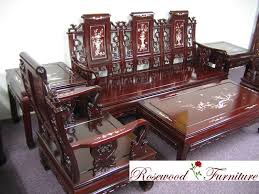 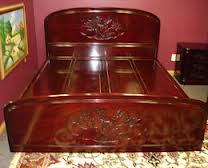 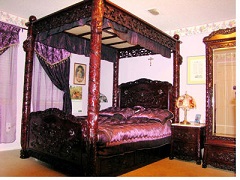 Dans son magasin, Li Sheng Peng, directeur de Yimu Xian Ju, montre un lit fabriqué en bois de rose de Madagascar. © Michael Zumstein,
Source : Bolabola, le bois qui saigne, Laurence Caramel (envoyée spéciale à Madagascar et Xianyou ( Chine)), Le Monde, 24.01.2015, http://www.lemonde.fr/planete/article/2015/01/24/bolabola-le-bois-qui-saigne_4562855_3244.html
Source : http://www.rosewoodfurniture.com/
Source : http://www.rosewoodfurniture.com/sitemap.html
Source : http://www.rosewoodfurniture.com/195mop.html
↑ Armoire miniature en bois de rose [selon la notice fait avec du Dalbergia provenant principalement d‘Inde et de certains pays d'Asie du sud]. Source : http://fr.aliexpress.com/item/Carved-mahogany-furniture-miniature-model-Rosewood-glass-cabinet-antique-miniature-ornaments-decorations-home-decor/32248101757.html
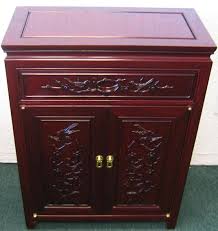 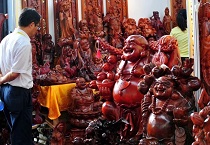 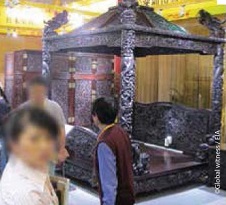 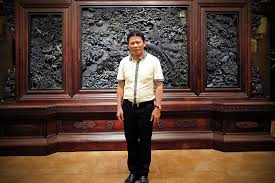 Source : Ecocide, épisode 1, le bois qui saigne, le Monde, http://www.lemonde.fr/planete/visuel/2015/01/24/ecocide-episode-1-le-bois-qui-saigne_4527270_3244.html
Sculptures en bois de rose à la 9ème exposition Chine-Asean à Nanning. Source : http://www.planetaryecology.com/index.php?option=com_content&view=article&id=163:la-tete-a-l-envers&catid=9&Itemid=470
Du mobilier en bois de rose exposé dans un salon de professionnels à Shangaï. Le lit à droite est vendu 800.000 $. Source : Les bois précieux de Madagascar: une richesse tant convoitée, http://www.craam.mg/cms/article/66/652
Source : http://www.rosewoodfurniture.com/rw-misc.html
Le trafic du bois de rose à Madagascar
43
Le trafic du bois de rose à Madagascar
Le trafic du bois de rose à Madagascar
10. Comment finissent les arbres « bois de rose » ? (suite)
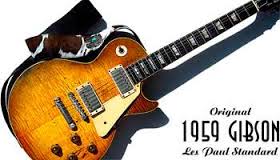 Les guitares Gibson ont trop saigné le bois malgache
Claudine Mulard (Anaheim, Californie, envoyée spéciale, Le Monde, 21.01.2012

«  Voulez-vous du bois illégal dans votre guitare ?", interpellait la chanteuse malgache Razia Saïd à l'entrée du Convention Center d'Anaheim (Californie), où se réunissait la National Association of Music Merchants (NAMM), jeudi 19 janvier. Avec l'ONG Friends of the Earth, elle mène campagne contre le fabricant américain de guitares Gibson, qui utilise, selon elle, du bois de rose abattu illégalement sur l'île de Madagascar.
Le légendaire fabricant d'instruments de musique est aussi accusé de faire pression sur le Congrès américain pour qu'il annule certaines dispositions du Lacey Act. Cette loi, adoptée en 2008 pour prévenir l'importation de bois précieux illégalement abattus, impose aux acquéreurs de déclarer la provenance de leur marchandise et de prouver leur légalité. A défaut, ceux-ci risquent de lourdes amendes. En 2011, les usines Gibson de Nashville ont fait l'objet de "descentes" des services de contrôle des autorités fédérales. Le fabricant était soupçonné d'utiliser du bois d'ébène en provenance d'Inde.
Razia Saïd a entamé son combat en 2007, de retour d'un voyage dans son village natal, Antalaha, devenu l'un des lieux du trafic de bois sur la Grande Ile. "Je voyais même des proches impliqués dans ce commerce souvent nocturne, se souvient-elle. Les profits étaientdémesurés, une palette de bois achetée 10 à 15 dollars se revendant jusqu'à 1 million de dollars (773 000 d'euros) !"
Pour alerter l'opinion, elle a lancé la pétition "Musicians Against Illegal Logging" ("musiciens contre la déforestation") et, en octobre 2011, elle a organisé Réveillez-vous Masoala, un festival qui a connu un grand succès auprès de ses compatriotes.
"Des milliers de gens ont marché cinq jours pour assister aux concerts à l'orée du parc national de Masoala, où la forêt est le plus en danger", raconte-t-elle. Les Amis de la Terre ont replanté 20 000 arbres, bois de rose, ébène, palissandre...

CONFISCATION
Au même moment, à Nashville, l'industrie du disque organisait sa riposte en tentant d'effrayer les musiciens sur la possible confiscation de leur instrument si le message de Razia Saïd était entendu. Mais c'est mensonger, rétorque la chanteuse : "Les musiciens détenteurs de guitares Gibson ne seront jamais inquiétés, seul le fabricant sera visé par les autorités fédérales."
Devant cette querelle mettant à mal l'un de leurs principaux concurrents, des représentants des guitares Taylor, fabriquées à San Diego, commentent sereinement : "Il n'y a pas de bois illégal dans les guitares Taylor, notre direction a toujours été très soucieuse de l'environnement." Ce que les défenseurs de la forêt ne remettent pas en cause. Un marchand de guitares constate toutefois que, depuis le début de cette campagne, ses clients posent davantage de questions sur l'origine exacte du bois de leur cher instrument à cordes.
Source : http://www.lemonde.fr/planete/article/2012/01/21/les-guitares-gibson-ont-trop-saigne-le-bois-malgache_1632729_3244.html
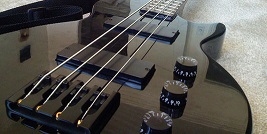 Les guitares Gibson utiliseraient du bois de rose abattu illégalement sur l'île de Madagascar. Flickr. Source : http://www.lemonde.fr/planete/article/2012/01/21/les-guitares-gibson-ont-trop-saigne-le-bois-malgache_1632729_3244.html
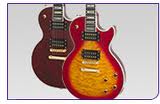 44
Le trafic du bois de rose à Madagascar
Le trafic du bois de rose à Madagascar
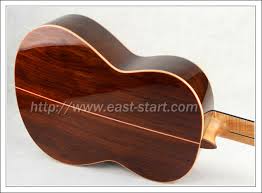 10. Comment finissent les arbres « bois de rose » ? (suite)
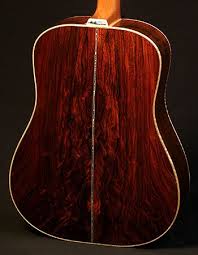 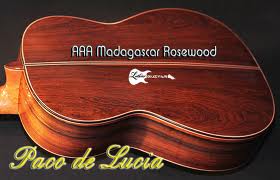 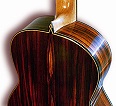 Guitare de concert classique en palissandre (rosewood) de Madagascar. Source : http://french.alibaba.com/product-gs/esc-509-handmade-concert-classical-guitar-madagascar-rosewood-522298572.html
Source : http://www.luthierguitar.com/product-catalog/264/Flamenco%20Signature%20Series/
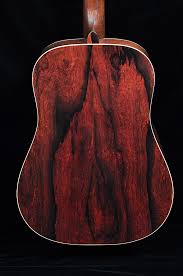 Source : http://www.alliedlutherie.com/madagascarrw.htm
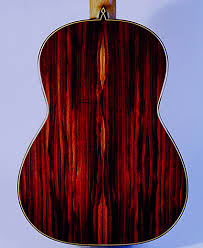 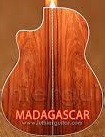 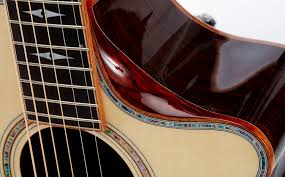 Source : Madagascar rosewood, http://www.luthierguitar.com/product/587/LV10E45thMR%20Larrivee%20MADAGASCAR%20ROSEWOOD%20Custom%20Shop%20guitar/
Source : http://www.monradguitars.com/instrumentpages/old/21backfull.htm
Source : http://www.acousticguitarcommunity.com/photo/madagascar-rosewood?context=user
Source : http://www.sheppardguitars.com/02prices.htm
Le trafic du bois de rose à Madagascar
45
11. Sauver les espèces de bois de rose de Madagascar
11.1. Reproduire les Dalbergia malgaches en danger

Germination des graines :

Comme beaucoup d'espèces de la famille des Fabacées, une fois qu'ils ont été séchés pour leur stockage, les graines de cette espèce peuvent bénéficier de la scarification avant le semis afin d'accélérer leur germination. Cela peut être fait en versant une petite quantité d'eau bouillante sur les graines (en faisant attention de ne pas les cuire!). Puis on les trempe pendant 12 à 24 heures dans l'eau chaude. A ce moment, ils auront bu l'humidité et gonflé. Si ce n’était pas le cas, faire soigneusement une entaille dans le tégument (en faisant attention à ne pas endommager l'embryon) et laisser tremper pendant 12 heures supplémentaires avant le semis. Source : http://tropical.theferns.info/viewtropical.php?id=Dalbergia+davidii
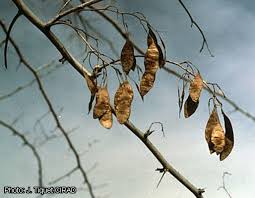 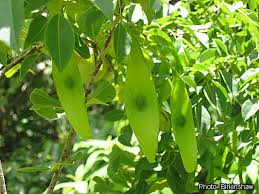 Le trafic du bois de rose à Madagascar
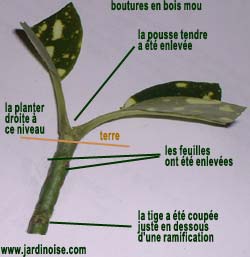 Le trafic du bois de rose à Madagascar
46
11. Sauver les espèces de bois de rose de Madagascar (suite)
11.1. Reproduire les Dalbergia malgaches en danger (suite)

Autres méthodes de reproduction :

Les Dalbergia malgaches se bouturent facilement (source : ONG ADEFA) (°) (+).
Les marcottages aériens des Dalbergia malgaches sont aussi facile à réaliser (source : Missouri Botanical Garden).


(°) L’OG ADEFA affirme dit qu’elle a réussi à bouturer les bois de rose, en prélevant, sur eux, un bout terminal feuillé, juste coupé sous un œil ou une sorte d’anneau ( ?).
Source : http://tropical.theferns.info/viewtropical.php?id=Dalbergia+davidii 

(+) Mlle Annick RAZAFINTSALAMA, Chercheuse au SNGF, a entrepris des recherches sur le genre Dalbergia. Il s'agit d'une étude intégrée pour la mise en place d'une stratégie de gestion durable de ces ressources, incluant, entre autre, une étude écologique et démographique des espèces du genre Dalbergia, un essai de multiplication en vue de la conservation in situ des espèces (c'est dans ce cadre qu’elle fait des essais de bouturage), et une partie analyse génétique des espèces (Source : mail reçu de Mlle Annick RAZAFINTSALAMA du jeu. 25/04/2013 07:40).
Bouture molle
Source : http://www.jardinoise.com/pages/page39.asp →
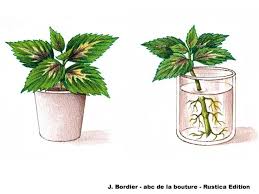 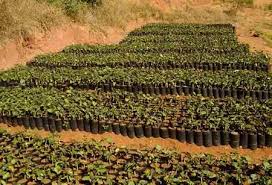 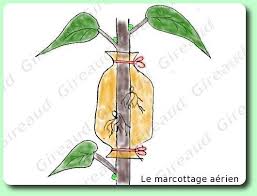 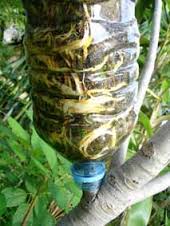 ↗ Pépinière du Silo national des graines forestières (SNGF) basée à Ambatobe, http://www.terresacree.org/actualites/1643/actualite-preservation-de-la-foret-quatre-tonnes-de-graines-chaque-annee-88563
↑ bouture
marcottage aérien ↗→
Le trafic du bois de rose à Madagascar
Le trafic du bois de rose à Madagascar
47
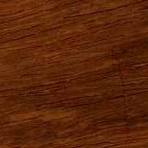 11. Sauver les espèces de bois de rose de Madagascar (suite)
11.1. Reproduire les Dalbergia malgaches en danger (suite)

Bouturage (suite) :

S’inspirer des techniques actuelles de bouturage du Dalbergia sisso

On pourrait s’inspirer des techniques connues du Dalbergia sisso, un des rares bois de rose cultivé « industriellement » (en Inde, Népal, Bangladesh, Bhoutan, Myanmar, Afghanistan et Malaisie), fournissant un bois ayant toute les qualités des autres bois de rose.
 
Note : ce qui ne veut pas dire qu’il faut nécessairement cultiver, à Madagascar, le Dalbergia sisso _ une espèce dont la commercialisation internationale est autorisée _ pour sauver les autres espèces de bois de rose endémiques à Madagascar. Car en effet, il y aurait le risque qu’on fasse passer des troncs de bois de roses protégés issus de coupes illégales pour du bois de rose (Dalbergia sisso) légalement exportable. De plus, le Dalbergia sisso est le seul bois de rose, de qualité, connu pour être à pousse rapide. 
Enfin,  il est invasif. Donc si l’on l’introduit à Madagascar,  ne constituera-t-il pas un risque pour la flore endémique malgache, en particulier pour les Dalbergia malgaches ?
Source / informations sur le Dalbergia sissoo : http://benjamin.lisan.free.fr/projetsreforestation/Fiche-presentation-Dalbergia-sissoo.pdf  

Plantation dans la pépinière :

Nous avons peu d'informations spécifiques sur les espèces de Dalbergia malgaches, mais les membres de ce genre préfèrent, généralement, un terreau fertile et une exposition au soleil.
Aspect du bois de Dalbergia sissoo. 
Source image :  http://www.chessusa.com/about/woodp.html
Le trafic du bois de rose à Madagascar
Le trafic du bois de rose à Madagascar
Le trafic du bois de rose à Madagascar
48
11. Sauver les espèces de bois de rose de Madagascar (suite)
11.2. Lancer des projet de reforestation

Quelques « bémols » devant inciter à la prudence avant le lancement de tout projet à Madagascar

Les malgaches, dans leur immense majorité, ont une très faible conscience écologique et se fichent pas mal de l’avenir des bois de rose. Un ami écrivait récemment à l’auteur : «  ici a Madagascar, ces efforts sont mal compris par les indigènes. Lorsque l'arbre se développe dans un matière suffisamment utile pour être utilisé comme bois de feu, l'arbre est alors coupé. Et donc, finis votre projet de reforestation. C’est comme ça la vie à Madagascar ». 
Chaque fois, que vous lancer dans un tel projet à Madagascar, tout le monde ou presque, dans la région environnante ou la zone concernée par le projet, réclame de l’argent [son dû] à l’ONG occidentale (pour tel ou tel prétexte) [car dans l’esprit d’une majorité de Malgaches, tous les ONG et les occidentaux sont tous riches et donc sont potentiellement des « vaches à lait ». « On prélève, on prend tant qu’il y a prélever ». S’ils n’obtiennent pas leur « dû », ils peuvent se venger en brûlant alors votre plantation (sorte de racket. Voir page suivante).
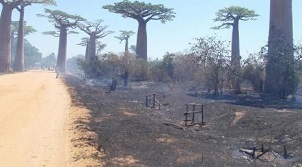 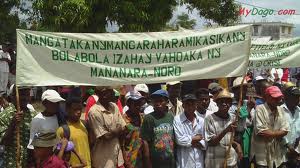 Vingt hectares ont brûlé, sur une superficie totale de 320 hectares, principalement sur l'aire protégée de Bekonazy. Aucun baobab géant n’a été détruit. Les dégâts concernent principalement la parcelle de reboisement et une partie de la savane et des jujubiers. L’origine du feu n’a pas été déterminée. Les autorités suspectent un incendie criminel, alors que Madagascar est touché par un scandale de trafic de bois rose. Source : Coup de chaud sur l’Allée des baobabs à Madagascar, 28/11/2012, http://observers.france24.com/fr/content/20121128-incendie-allee-baobabs-madagascar-mondorova-bekonazy-fanamby
Sur la banderole : « La population de Mananara Nord exige la transparence sur le bois de rose », 
Fitsidihana an’i Mananara, 8 octobre 2010, Solo Razafy, http://mydago.com/2010/10/vaovaonny-ankolafo-telo-07102010/
49
Le trafic du bois de rose à Madagascar
Le trafic du bois de rose à Madagascar
11. Sauver les espèces de bois de rose de Madagascar (suite)
11.2. Lancer des projet de reforestation (suite)

Quelques « bémols » devant inciter à la prudence avant le lancement de tout projet à Madagascar (suite) :

Nous ne devons pas attendre des Malgaches la même « rationalité cartésienne » qu’en France. Le Malgaches est souvent très religieux, voire superstitieux [son comportement peut mélanger superstition et pragmatisme]. L’emprise de la religion est élevée chez les malgaches.
Le niveau d’éducation et d’instruction des Malgaches est majoritairement très bas _ Le taux total d'alphabétisation des adultes 2008-2012 y est de 64.5% (+) _, tout comme l’apprentissage à l’esprit critique ou l’instruction civique, dans les écoles. L’argent manque partout. Et sans argent, l’on ne peut faire d’étude ou s’instruire. Sans instruction, l’on reste très pauvre. L’on est alors plus vulnérable face aux autorités religieuses [qui ont beaucoup d’importance à Madagascar], les politiciens démagogues et les populistes, désignant souvent des boucs émissaires extérieurs pour expliquer la pauvreté endémique du pays, promettant mont et merveille. 
Cela peut pousser les Malgaches à se méfier et à résister de toute innovation et à rester fortement attaché à la Tradition.








(+) Source :  http://www.unicef.org/french/infobycountry/madagascar_statistics.html
Madagascar n’est pas un encore état de droit. Par exemple, la garantie de la propriété privée n’y est pas toujours certaine. On y rencontre aussi la lenteur de la procédure judiciaire, la corruption de l’appareil judiciaire et la défiance du Malgache envers la Justice. 
Sinon, environ tous les 7 ans, Madagascar est agité par des révoltes, souvent violentes.
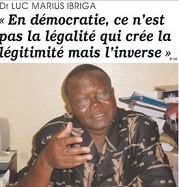 Source : Crise malgache: Et si l’on mettait la Grande île sous tutelle ?, 24 juillet 2013, https://jomerberizky.wordpress.com/2013/07/ →
50
Le trafic du bois de rose à Madagascar
11. Sauver les espèces de bois de rose de Madagascar (suite)
11.2. Lancer des projet de reforestation (suite)

Quelques « bémols » devant inciter à la prudence avant le lancement de tout projet à Madagascar (suite) :
Le contexte politique malgache est en grande partie responsable du trafic du bois de rose :

Pas de politique volontariste, du gouvernement malgache, pour éradiquer ce trafic,
Manque d’argent pour cette lutte,
Corruption généralisée des politiciens malgaches etc.
La lutte contre le trafic du bois de rose et des bois précieux, à Madagascar, nécessite de l’argent. Or actuellement, aucun bailleur international n’est vraiment motivée pour financer cette lutte, à la hauteur de cet enjeu. Or, déjà, pour lancer l’inventaire des populations restantes de bois de rose, il faudrait aussi de l’argent. Argent que les botanistes n’arrivent justement pas à trouver pour démarrer cet inventaire.
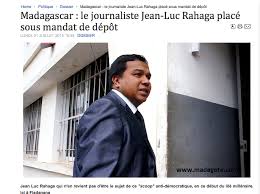 ↑ Deux journalistes du quotidien Madagascar Matin sont en détention provisoire pour diffamation ce mardi 22 juillet 2014. Le directeur de la publication et le rédacteur en chef du journal sont sous mandat de dépôt suite à la publication d'un courrier des lecteurs dans lequel membres du gouvernement sont accusés d'un trafic de bois de rose. Rivo Rakotovao, ministre d'Etat chargé de l'aménagement du territoire, avait notamment porté plainte. Le procès des deux hommes doit avoir lieu ce mercredi. (capture d'écran Madagate.com)
Sources : a) Madagascar : le journaliste Jean-Luc Rahaga placé sous mandat de dépôt, Madagate 22/07/14, http://fr.africatime.com/madagascar/articles/madagascar-le-journaliste-jean-luc-rahaga-place-sous-mandat-de-depot 
b) UN MINISTRE VISÉ PAR UN COURRIER DES LECTEURS AVAIT PORTÉ PLAINTE. Madagascar : deux journalistes emprisonnés pour diffamation, IPR, Mardi 22 Juillet 2014, http://www.ipreunion.com/photo-du-jour/reportage/2014/07/22/un-ministre-vise-par-un-courrier-des-lecteurs-avait-porte-plainte-madagascar-deux-journalistes-emprisonnes-pour-diffamation,26444.html
Le trafic du bois de rose à Madagascar
Le trafic du bois de rose à Madagascar
Le trafic du bois de rose à Madagascar
51
11. Sauver les espèces de bois de rose de Madagascar (suite)
11.2. Lancer des projet de reforestation (suite)

Quelques « bémols » devant inciter à la prudence avant le lancement de tout projet à Madagascar (suite) :

L’appât du gain (°), le désir de gagner rapidement de l’argent facilement et sans effort, est très répandu chez les jeunes (surtout dans les villes) et devance, chez eux, souvent le désir de s’instruire [ou le désir d’accroitre leur culture générales ou leurs valeurs morales]. 
Les politiciens ne donnent souvent pas l’exemple, par leur comportement. Par exemple, en février 2015, des députés malgaches avaient fait grève parce qu’ils n’avaient pas reçu leur 4x4, alors que leur salaire net mensuel est 4.900€ … un salaire pourtant suffisant pour pouvoir s’acheter un 4X4 à 33.000 € (d’ailleurs sur ce sujet, voir les deux articles présentés page 53).
Or un étranger qui voudrait critiquer cet état de fait risquerait de heurter la fierté malgache.
Pour résumer, il ne sera jamais facile de lancer un projet à Madagascar. Il faudra s’y attendre à tout. 

(°) principale motivation des trafiquants, au niveau de vie très élevé pour le pays.
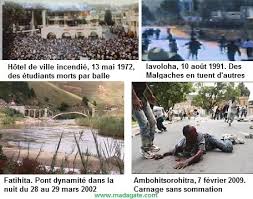 Source : Madagascar. On oublie l'essentiel: les morts de 1972, 1991, 2002, 2009,  →
Jeannot Ramambazafy, 12 Juin 2013, http://jeannotramambazafy.overblog.com/madagascar.-on-oublie-l-essentiel-les-morts-de-1972-1991-2002-2009
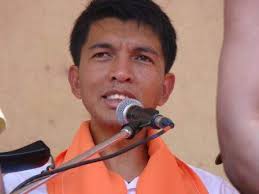 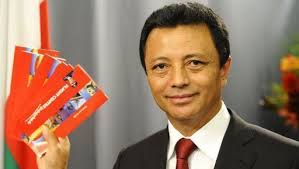 Marc Ravalomanana et Andry Rajoelina, deux anciens présidents et deux adversaires farouches.
Source : Putain, 2 ans après, les deux zozos continuent toujours à foutre la merde, 16 mars 2011, http://gasikarasahy.blogvie.com/2011/03/16/putain-2-ans-apres-les-deux-zozos-continuent-toujours-de-foutre-la-merde/
Le trafic du bois de rose à Madagascar
52
Le trafic du bois de rose à Madagascar
11. Sauver les espèces de bois de rose de Madagascar (suite)
Un député touche un salaire net mensuel _ presque équivalent à celui d’un député d’un pays développé _ de 16 millions d’Ariary (soit 4.900€). Un député touche 194.040.000 Ar annuel, soit 58.800€ net d’impôt.
Le président de l’Assemblée nationale touche 36 millions d’Ariary (soit 10.900€).
Salaire minimum (non agricole) M1-1A : 104.040 Ar [10] (soit 30€) (le salaire de la majorité des enseignants FRAM). 
Salaire Tranche supérieur OP3-5B : 222.880 Ar [11] (soit 67€).
Un député touche en UN MOIS 13 années (163 Mois) de salaire pour un ouvrier, et 6 années (73 Mois) de salaire pour un cadre dans le secteur public.

Source : Madagascar : la rémunération mensuelle d’un député équivaut à 13 années de salaire d’un ouvrier, A. Joa, 10 septembre 2014,  http://www.tanjona.org/madagascar-la-remuneration-mensuelle-dun-depute-equivaut-a-13-annees-de-salaire-dun-ouvrier/ 
Note : selon une autre source, le salaire net des députés serait moins élevé.
Dans le classement PIB des pays les plus pauvres du monde, Madagascar arrive 5e, avec 475,4 dollars de PIB par habitant (son PIB/habitant, en 2014, ayant doublé en 10 ans). 
Source : http://www.journaldunet.com/economie/magazine/pays-pauvres/madagascar.shtml

Selon l’Indice de Perception de la Corruption 2014 (IPC de l’ONG Transparency International), Madagascar arrive 133e / 175 rang mondial, avec le score de 28/100 (score en baisse de 0,26 par rapport à celui de 2013). 
Source : http://www.transparency.org/country/#MDG
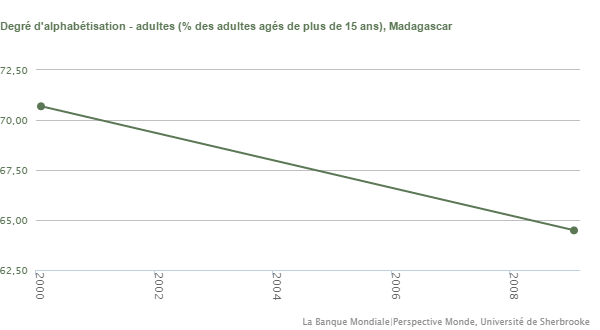 ← Un taux d’alphabétisation sans cesse en base à Madagascar, avec une chute de 9% en 9 ans. Source : Degré d'alphabétisation - adultes (% des adultes âgés de plus de 15 ans), Madagascar, http://perspective.usherbrooke.ca/bilan/servlet/BMTendanceStatPays?langue=fr&codePays=MDG&codeStat=SE.ADT.LITR.ZS&codeStat2=x
Le trafic du bois de rose à Madagascar
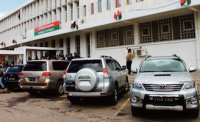 53
Les 4x4 des députés malgaches →
Source : https://lagazettedeputeaux.wordpress.com/2015/01/25/info-madagascar-83-millions-dariary-par-depute-pour-le-4x4/
11. Sauver les espèces de bois de rose de Madagascar (suite)
11.2. Lancer des projet de reforestation (suite)

Quelques « bémols » devant inciter à la prudence avant le lancement de tout projet à Madagascar (suite) :
Info Madagascar : 83 millions d’ariary par député pour le 4X4
25 janvier 2015 par Léa Ratsiazo, lagazettedeputeaux
Qui a dit que Madagascar est un pays pauvre ? Pas les députés ni les dirigeants en général en tout cas. Et tout est question de priorité. L’État a décidé que la priorité du moment consiste à doter les députés de véhicules 4X4 et il va débloquer 12,6 milliards d’ariary, soit 83 millions d’ariary [~33000 €] / député pour le faire. Les concessionnaires de voitures sont venus présenter quelques modèles ce 23 janvier à l’Assemblée nationale. Mais les modèles présentés ne sont pas vraiment du goût de nos chers élus.
Il leur a été expliqué alors que « l’État ne dispose que de ces 83 millions d’ariary par député ; s’ils veulent acquérir des 4X4 au dessus de ce prix, ils doivent payer la différence de leurs poches ». Un député explique que s’il veut acheter un V8 qui vaut quelques 200 millions d’ariary, la différence sera perçue sur son salaire pendant 36 mois. Une situation qui n’a pas l’air de le réjouir compte tenu du « petit salaire » des députés de 3 millions d’ariary.
Il est fort à parier que l’explication qui va être donnée sera : « les députés ne peuvent pas travailler sans 4X4 vu le mauvais état de la route ». La preuve, même les députés d’Antananarivo, tous courants politiques confondus, ne peuvent même pas aller voter à Tsimbazaza car ils n’ont pas encore obtenu de 4X4. Une chose est sûre, les députés s’entendent très bien quand il s’agit de défendre leurs intérêts personnels.
Source : https://lagazettedeputeaux.wordpress.com/2015/01/25/info-madagascar-83-millions-dariary-par-depute-pour-le-4x4/
L'incroyable chantage des députés Malgaches : un 4X4 sinon rien ! 
Réunion 1ère avec RFI.fr, le 12/02/2015
Le Premier ministre a, dans un premier temps, dû renoncer mercredi 11 février à son discours devant le chantage des députés. La plupart des élus de l'Assemblée nationale réclament un 4x4 : « Nous avons fait comprendre à notre président d’informer le Premier ministre qu’on ne pourra pas le recevoir dans l’hémicycle pour présenter son programme général de l’Etat tant que les problèmes relatifs à cet outil de travail ne seront pas résolus. »Même si le parking de l'Assemblée nationale est rempli de voitures de luxe et que le pays vient de demander l'aide financière de la communauté internationale face aux catastrophes climatiques, ils ne veulent pas renoncer à une voiture de fonction.Pour financer ces véhicules, 2 milliards d'ariary soit près de 3,8 millions d'euros seraient nécessaires. 
Source : http://reunion.la1ere.fr/2015/02/12/l-incroyable-chantage-des-deputes-malgaches-un-4x4-sinon-rien-228949.html
Note (et avis personnel) : Un député, avec son salaire, pourrait s’acheter, par exemple, un Mitsubishi L200 double- cabine, d’occasion en bon état, sans pour autant se ruiner. Il en existe à vendre, à Madagascar, entre 26 à 35 Millions Ariary (entre 8100 et 10000 Euros).
Le trafic du bois de rose à Madagascar
54
11. Sauver les espèces de bois de rose de Madagascar (suite)
11.2bis) Exemple des « Galères » vécues par l’ONG ADEFA et exposées dans ses bulletins  : 
 
Piétinement et dégâts causés sur les plants (dans les plantations), par les poules, les chiens, les zébus et les « chenapans ».
Un membre fondateur de l’ONG malgache EZAKA surpris en train de couper 180 plants de la parcelle expérimentale de reboisement d’ADEFA (par jalousie ?).
Problèmes fonciers à Madagascar, à la fois incontournables et insolubles, pour les étrangers et les ONG étrangères.
« Les taratasy » … toutes les paperasses, utiles ou non, que demande l’obtention des autorisations _ aspect négatif et décourageant de la lourdeur administrative malgache, l’ennemi de toute réalisation à Madagascar.
Conditions climatiques locales imprévisibles (crues) et cyclones (Gafilo …). Le samedi 8 mars 2004 : crue énorme avec des vagues de plus de 4 mètres de hauteur ayant tout balayé sur son passage : sable, cailloux, filtre. Perte de tous les matériaux de construction, pour un projet d’irrigation, de documents de formation et de pellicules photo.
Dureté des roches sous-jacentes,  gneiss, granite, basalte, demandant un outillage sérieux, masse et barre à mine.
En raison de la configuration irrégulière des parcelles, de la forte pente, du manque de compétences des personnes, du manque de matériel de mesure, incapacité à évaluer les superficies reboisées (et donc de faire des évaluations des surfaces).
Le manque de circulation et la rétention des informations entre villageois.
Difficultés pour les agriculteurs traditionnels à imaginer autre chose que la culture du riz. Ces paysans n’ont souvent pas le matériel intellectuel suffisant pour explorer d’autres techniques culturales, d’autres cultures alimentaires, pour comprendre les enjeux environnementaux locaux. ADEFA a passé beaucoup de temps en explications et discussions ce qui a nuit à la rentabilité du projet.
Faiblesses de rendements locaux liées aux pratiques culturales locales [riz pluvial …].
Retard dans le versement des subventions [ce qui retarde d’autant l’avancement des projets].
La complexité des procédures à mettre en œuvre pour atteindre l’autonomie de gestion villageoise et le flou dans lequel les autorités sont restées sur les mesures d’accompagnement, ce qui pousse ADEFA à ne pas lancer les villageois dans des démarches coûteuses et improductives (comme par exemple, ne pas inciter à participer au CLB VAHONA … une coquille vide sans argent et sans pouvoir).
 
Sources : a) MIHAMANANA, Bulletin spécial d’information d'ADEFA, juin 2004 (diffusion interne à ADEFA).
b) MIHAMANANA, Bulletin spécial d’information d'ADEFA, septembre 2003 (diffusion interne à ADEFA).
Le trafic du bois de rose à Madagascar
55
Le trafic du bois de rose à Madagascar
11. Sauver les espèces de bois de rose de Madagascar (suite)
11.3. Autres pistes et idées
Certaines espèces de Dalbergia sont actuellement connus pour se produire dans certaines zones protégées, comme la réserve spéciale de Manombo, la réserve de Périnet- Analamazaotra, le parc national d’Andohahela, la Reserve  de Betampona, le Parc national Midongy Sud, la Réserve du Pic d'Ivohibe et le parc national de Ranomafana. 
Les échantillons de semences de bonnes qualités (non percées par les insectes foreurs ou moisies) de ces espèces devraient être, très rapidement (°), collectées et stockées, dans des banques de graines, en tant que mesure de conservation ex situ. Puis ces semences devraient être germées afin de préparer, en pépinières, un peuplement avec ces espèces. Suggestion de S. Contu, S. 2012. Dalbergia chapelieri, http://www.iucnredlist.org/details/38189/0 
Puis les jeunes plants obtenus devraient être replantées dans des zones cachées de ces réserves.
Une autre suggestion : En 2010, le ministre de l'Environnement et des Forêts [de Madagascar] a présenté une demande au Secrétariat de la CITES (Convention sur le commerce international des espèces menacées d'extinction) d’inscrire toutes les espèces de Dalbergia et Diospyros malgache (à laquelle appartiennent ébène, bois de rose et le palissandre) à l'Annexe III de la convention CITES (Global Witness et l'Environmental Investigation Agency (US) 2010). Il faudrait soutenir cette démarche et renforcer, par l’envoi de contrôleurs et policiers et par un soutien financier solide et garanti à ces démarches, le contrôle du commerce et du trafic de ces bois à Madagascar. Sinon, l’interdire totalement.
Il faudrait que les métiers agricoles (agriculteurs …) soient plus valorisés à l’école, à la télévision, que le(s) métier(s) du fonctionnariat. Il faudrait enseigner aux enfants, le jardinage, les cultures, l’agriculture, la permaculture, dès l’école, et par elle, et par / grâce à une télévision scolaire, qui serait diffusée tôt, chaque matin, sur une chaîne de TV nationale.
(°) Cela pour éviter le « goulot d’étranglement génétique », quand une espèce se raréfie trop et devient alors plus vulnérable face aux maladies nouvelles.
Le trafic du bois de rose à Madagascar
56
Le trafic du bois de rose à Madagascar
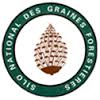 11. Sauver les espèces de bois de rose de Madagascar (suite)
11.3. Autres pistes et idées (suite)
SNGF
Envoyer les graines [récoltés par les botanistes et bucherons] à tous les arborétums en milieux tropicaux humides (ou jardins avec serres tropicales humides) dans le monde (pour reproduction et préservation des espèces).
Créer des plantations de bois de rose et de bois d’ébènes, (surveillées, voire clôturés) dans les pays développés, possédant des zones tropicales humides, où il y aurait un risque plutôt minime de développement d’une mafia des bois précieux (par exemple, dans le périmètre de sécurité de lancements des fusées à Kourou en Guyane française ou à Cap Canaveral en Floride. A cet endroit, il y aurait peu de risque que les plants soient volés. Ou bien encore, dans un parc national australien de la région de Darwin en Australie _ Kakadu, Litchfield, gorges d'Umbrawarra … _ (?) …). 
On bien (?) fabriquer du bois rose au bois de cœur violet ou rouge Bordeaux, en teignant dans la masse (+) du bois de Dalbergia sisso, un bois de rose de qualité, à pousse rapide, rentable et actuellement cultivé à grande échelle (en Inde …). 
Il faudrait que les principales pépinières de Madagascar cultivent les jeunes plants des espèces protégées, pour les vendre aux particuliers qui veulent les cultiver. Comme, par exemple, l’organisme malgache, semi-public, le SNGF, qui vend, diffuse aussi des graines d’espèces protégées. La société malgache semi-privée SNGF (Silo National des Graines Forestières) (°) possèdent 5 pépinières à Madagascar, dont une sur la côte Est. Elle se propose d’en faire la culture, si un organisme international lui finance le projet qu’il a lui-même imaginé.
Ou bien (autre piste), dans des forêts primaires expérimentales, l’on y cultiverait de façon intensive (et jardinée) les espèces protégées et arbres endémiques de Madagascar (Dalbergia(s), Ramy, Hintsy …).
(°) SNGF - Silo National des Graines Forestières. Ambatobe Antananarivo Téléphone : 261 20 22 412 30 / 261 20 22 402 85, site : http://sngf-madagascar.mg
(+) En le faisant tremper, durant 1 à quelques mois, dans de l’eau contenant du permanganate dissou.
Le trafic du bois de rose à Madagascar
57
Le trafic du bois de rose à Madagascar
11. Sauver les espèces de bois de rose de Madagascar (suite)
11.4. Pistes judiciaires, répressives et défensives
Le problème se situe à plusieurs niveaux :
 
- Les politiciens, pourtant suffisamment riches, mais qui en veulent toujours plus (pour satisfaire leur appât du gain, ils sont ou seraient « capables de tout » (?), pour préserver leurs profits élevés. Car ils n’ont aucune préoccupation pour la sauvegarde de l’environnement de leur île).
Contre eux, il faudrait une justice et une police puissantes et intègres.
Il faudrait créer une brigade militaire environnementale, dans la région SAVA à Madagascar, financée par un regroupement de pays donateurs (USA, UE …), brigade qui protège les botanistes en forêt pour la récolte de graines.
Il faudrait des aires protégées, gardées, où il serait impossible d’y couper les espèces protégées, afin que la diversité génétique de ces espèces y reste diversifiée (par exemple, on utiliserait des forêts primaires, sur des îles « inhabitée » ou bien à la population conscientisée à la préservation de l’environnement local).
A tous les importateurs en Chine et exportateurs à Madagascar, dont l’adresse est connue, leur envoyer un courrier les informant sur les conséquences à termes de l’exploitation de type « minière » [non durable] du bois de rose et les incitant à cultiver les bois de rose et d’ébène d’une façon durable(°).
(°) Mais il n’est pas certains que, face à des criminels ou des mafieux endurcis, ce genre de courrier ait beaucoup d’effet sur eux.

- Pour l’instant Madagascar est dans une situation de blocage et attend actuellement 70 millions de dollars d’aide internationales pour financer de nouvelles élections [c’était, du moins, la situation avant la fin de l’embargo destiné à pénaliser le gouvernement issu du coup d’état d’Andry Rajoelina, en 2008].
Le trafic du bois de rose à Madagascar
58
Le trafic du bois de rose à Madagascar
11. Sauver les espèces de bois de rose de Madagascar (suite)
11.4. Pistes judiciaires, répressives et défensives (suite)
Il faudrait donc un accord qui suspende le versement de ces fonds en échange de la certitude que les lois environnementales seront enfin appliquées. Cela pourrait prendre la forme d’un accord tripartite entre le gouvernement malgache, la société civile et la communauté internationale. Actuellement nous savons que 2500 conteneurs de bois de rose sont encore bloqués à Madagascar et que potentiellement se sont des milliers d’autres qui pourraient produits. Il faut que l’Europe notamment signe des accords avec Madagascar en vue de stopper ces trafics.
Voire mettre en place un commerce licite des ces espèces protégées, à partir de plantation forestières contrôlées. Ces forêts seraient protégées de la coupe illégale, par la mise en place de gardiens, gardes (ou de milices villageoises ( ?)), de murs (avec barbelés) ou/et protégées par plusieurs haies vives défensives, épineuses (à  base de Barbelana lupunana, de Berberia …).

        Cf. suggestions d’Augustin Sarovy, in http://www.goodplanet.info/Contenu/Focus/Augustin-Sarovy-menace-de-mort-pour-avoir-denonce-le-trafic-de-bois-a-Madagascar
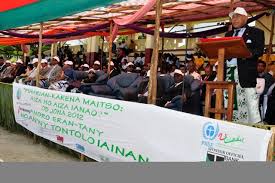 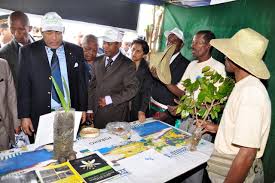 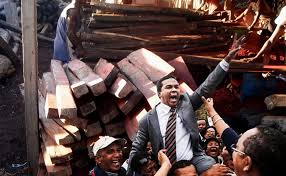 Le trafic du bois de rose à Madagascar
Libération du directeur du quotidien « Madagascar Matin », Jean-Luc Rahaga à Antananarivo. Source : Boycottage de l’information gouvernementale à Madagascar, 11 août 2014, http://lencrenoir.com/boycottage-de-linformation-gouvernementale-a-madagascar/
Célébration de la Journée mondiale de l’Environnement. Source : Le trafic de bois de rose et la destruction de l’Environnement interpellent, jeudi 7 juin 2012, Bill, http://www.madagascar-tribune.com/Le-trafic-de-bois-de-rose-et-la,17543.html
Le trafic du bois de rose à Madagascar
59
Le trafic du bois de rose à Madagascar
11. Sauver les espèces de bois de rose de Madagascar (suite)
11.5. Pistes de mesures incitatives et conservatoires
- Pour les policiers et magistrats, qui veulent « améliorer » leur niveau de vie : 
Pour les policiers et magistrats, il faudrait des salaires suffisants et décents, pour qu’ils ne soient pas tentés par la corruption. Il faudrait, aussi, qu’ils soient formés dans des écoles de policiers ou de magistrats intègres (voire qui seraient gérés sous le contrôle de l’organisme de lutte internationale contre la corruption, situé en Autriche).
-  Pour les bûcherons, situés en bas de l’échelle sociale de ce trafic. Ils y participent avant tout pour survivre, voire par « inconscience des dégâts » irréversibles qu’ils infligent à leur forêt …). Pour ces derniers, le problème est plus difficile. Car même si l’on  subventionne leur salaire, afin qu’ils ne coupent plus les espèces protégées, il est possible qu’ils continuent à participer à ce trafic, pour gagner plus (ou bien à cause des intimidations des mafias de ces bois).
Une idée serait de les orienter vers d’autres métiers et activités, bien rémunérées (subventionnées), grâce des formations adéquates (activités de replantation, de pépinière, de reforestation …) … ce qui aurait peut-être pour effet de les sensibiliser, un peu plus ( ?), au problème de la déforestation de l’île (au problème de la « dérive forestière » selon l’expression consacrée ici à Madagascar).
Ou bien, après les avoir sensibilisés, il faudrait leur donner des graines des espèces protégées (et pourtant  coupées), pour qu’ils plantent trois graines de la même espèce, à l’endroit même où ils ont coupé une espèce protégée (afin d’assurer le futur de ces espèces).
Peut-être donner une récompense aux bucherons malgaches qui récolteront les graines pour les botanistes.
Il faudrait faire de la sensibilisation à la protection de l’environnement, dans les écoles des régions concernées par ce trafic illicite (région et côte Nord-est, région d’Antahala, Maraontsetra …).
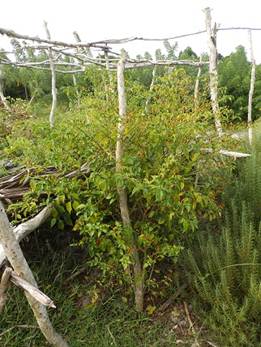 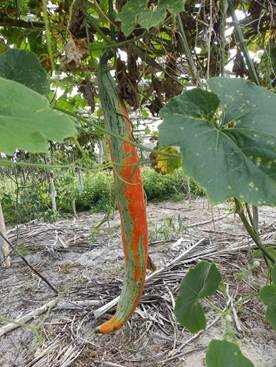 60
Le trafic du bois de rose à Madagascar
Le trafic du bois de rose à Madagascar
11. Sauver les espèces de bois de rose de Madagascar (suite)
11.5. Pistes de mesures incitatives et conservatoires (suite)
Dans chaque école serait créée (ou associée) un jardin ou ferme pédagogique, où les enfants apprendraient à cultiver les plantes alimentaires locales et à planter des arbres utiles et les arbres des espèces protégées (Dalbergia …). Mettre en place un réseau de jardins scolaires.
Il faut soutenir tous les projets de sauvegarde des forêts, y compris les ONG, malgaches ou non, n’ayant que peu de moyens (ADEFA, CALA …).
Il faudrait faire ou inciter à ce que l’on fasse des campagnes de sensibilisation à la radio et TV malgaches (inexistants ou presque).
Il faudrait surtout résoudre le problème de la pauvreté locale (dans les régions de trafics illicites), afin de diminuer ce trafic, par le développement durable et l’augmentation du niveau de vie local et par l’éducation.
Pour ces projets, il faudrait un vrai soutien financier, en compétences, policier et judiciaire, de la communauté internationale (ONU, CEE …).
Il faudrait faire paraître un livre ou ouvrage collectif, auxquels participent tous les personnes impliquées dans la préservation de l’environnement à Madagascar (M. Aro Vonjy Ramarosandratana, les scientifiques du MNHN, du Missouri Botanical Garden, du Kew Garden de Londres, Razia Saïd etc. …).
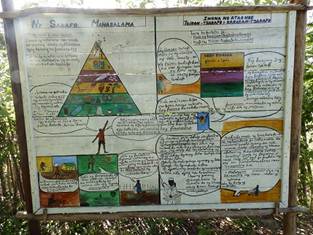 a) Luffa (pipangaille), b) piments, c) Panneau explicatif posé à l’entrée de la ferme pédagogique; initiée par les associations ADEFA et YAPLUKA dans le village de Manonpana (côte Est de Madagascar) (© Benjamin Lisan). L’association YAPLUKA a construit une ferme pédagogique dans l’enceinte de l’école de Manonpana afin de sensibiliser et former la population à la culture maraîchère. Elle a fait en sorte de végétaliser le terrain et de planter avec les enfants. 
Le dossier : http://issuu.com/yapluka/docs/dossier_projet_yapluka
Sites : http://www.fermeecole-Manonpana.com & http://yapluka.aiderenligne.fr/Creation-D-une-Ferme-Pedagogique-a-Manonpana.html
61
Le trafic du bois de rose à Madagascar
Le trafic du bois de rose à Madagascar
11. Sauver les espèces de bois de rose de Madagascar (suite)
11.5. Pistes de mesures incitatives et conservatoires (suite)
Il faut soutenir tous les projets d’agroforesterie, d’agro-forêts étagés ou multi-strates, de jardins-forêts (voir page 65).
Il faudrait diversifier ou changer les techniques culturales, les sources alimentaires et de revenus pour les paysans malgaches (vœux pieux) (voir page 65).
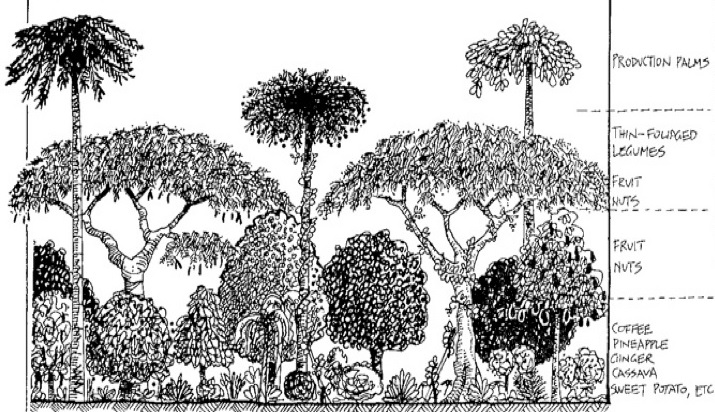 Optimisation de la production

- qualité 
- quantité
- pas de perte (tout semis donne récolte)
Stratégie commerciale

- tout vendre
- à un bon prix
- résilience (diversité des débouchés)
Succès économique
Coûts
- investissements
- charges de fonctionne-ment
Palmiers productifs
-
=
x
Arbres légumineux à feuillage clairsemé
Fruits à chair ou à coque (noix)
Caféier,
Ananas,
Gingembre,
Manioc, patate douce
Etc.
Equation de base du succès d’une micro-ferme. Source : Micro-ferme de la Bourdaisière, conception inspirée de la permaculture, Rédigé par Claire Uzan & Gildas Véret, Horizonpermaculture.wix.com/perma, Mars 2014,  http://www.fermesdavenir.org/wp-content/uploads/2014/09/rapport-Bourdaisi%C3%A8re-avril-2014-modifications-couleur-1.pdf
↑Le verger domestique peut présenter les mêmes étagements qu'une forêt vierge, où les espèces de hauteurs variées partagent la lumière et les nutriments. Avec ce type d'agencement, si la pluie ne tombe pas toute l'année, il est nécessaire d'apporter de l'eau pendant la saison sèche. Source : Introduction à la Permaculture, Bill Mollison, Ed. Passerelle Eco, 2012 et aussi 
https://treeyopermacultureedu.wordpress.com/chapter-10-the-humid-tropics/soil-building-techniques-part-2/
Le trafic du bois de rose à Madagascar
62
Le trafic du bois de rose à Madagascar
11. Sauver les espèces de bois de rose de Madagascar (suite)
11.5. Pistes de mesures incitatives et conservatoires (suite)
Il faut soutenir tous les projets de sauvegarde des forêts, y compris les ONG n’ayant que peu de moyens (ADEFA, CALA …).
Il faudrait organiser des colloques, avec différents intervenants, pour présenter le problème aux habitants à Antalaha, Vohémar (colloques, conférences … organisés sous protection policière) (?) etc.
Organiser des concerts de sensibilisation sur la côte Est _ par exemple, avec la chanteuse Razia Said qui a lancé plusieurs projets de reforestation à Madagascar etc. ... _, « car tout pays qui brûle ses forêts s’appauvrit ».
Faire de la sensibilisation à l’environnement auprès des enfants dans les écoles malgaches (sensibilisation à la protection de l’environnement, sur le caractère destructeur de la culture sur brûlis (Tavy) …), via les jardins scolaires etc. …
Financer l’accès à Internet et la visibilité d’associations, d’ONG malgaches (°), pour faire connaître leur travail sur le terrain.
Financer et former les journaux et les journalistes d’investigation malgaches.
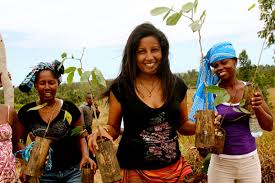 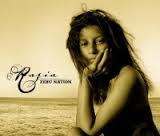 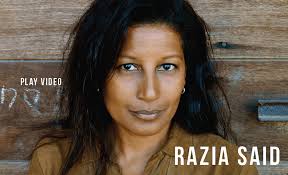 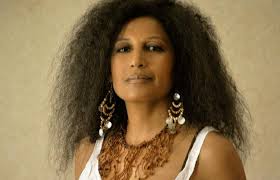 ↗ Dix pour cent des bénéfices sur les CD de Razia Saïd vont à la reforestation près de Parc National de Masoala. (Photo: Razia Saïd). Source : Music to Help the Forests of Madagascar, Living On Earth, 27 juillet 2012, http://loe.org/shows/segments.html?programID=12-P13-00030&segmentID=4
La chanteuse malgache, Razia Said, s’est beaucoup impliquée contre la destruction de l'environnement, essentiellement due à la culture sur brulis, à la coupure illégale de bois et au changement climatique. Le désir de Razia de protéger et préserver le patrimoine environnemental et culturel de son pays natal. Sources images : http://raziasaid.com
(°) ONG dont les comptes sont verifiés par des experts comptables et des Fondations tells que Tany Meva ().
Le trafic du bois de rose à Madagascar
63
Le trafic du bois de rose à Madagascar
11. Sauver les espèces de bois de rose de Madagascar (suite)
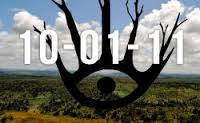 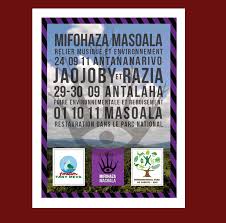 11.5. Pistes de mesures incitatives et conservatoires (suite)
.
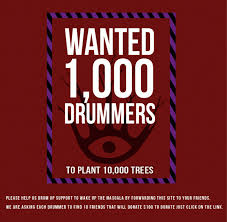 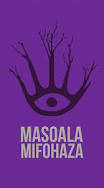 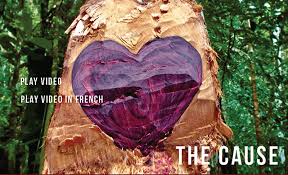 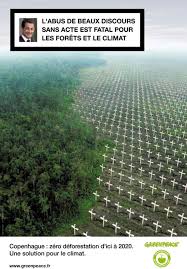 Festival “Réveillez-vous Masoala” "Mifohaza Masoala", "The March of 10 000 trees", du 24 septembre au 1er octobre 2011. Avec les artistes malgaches : Razia Saïd, Eusèbe Jaojoby, Charles Kely, Claudine Robert Zafinera , le groupe malgache Saramba etc. 
Sources images : a) http://raziasaid.com/mm/cause.htm, b) https://prettyzoely.wordpress.com/tag/protegeons-notre-patrimoine/page/5/, 
c) http://alacasecatherine.uniterre.com/friends/, d) http://raziasaid.com/mm/event.htm
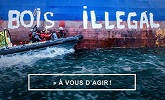 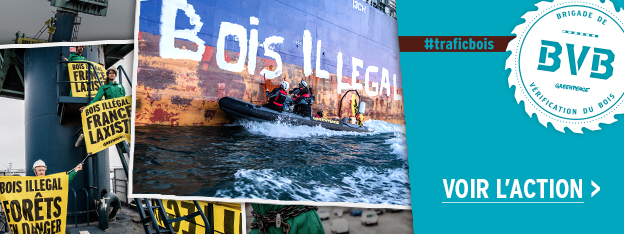 ↗ "L'abus de beaux discours sans acte est fatal pour les forêts et le climat". Source : Affiche de Greenpeace contre la déforestation,  lors du Sommet de Copenhague en 2009, http://www.metronews.fr/info/la-deforestation-en-haut-de-l-affiche/milo!IWsdH0aY5dfMc/ ↑
Actions de protestation non violente de Greenpeace contre le trafic du bois illégal. Source : http://www.greenpeace.org/france/fr/campagnes/forets/trafic-bois/
64
Le trafic du bois de rose à Madagascar
11. Sauver les espèces de bois de rose de Madagascar (suite)
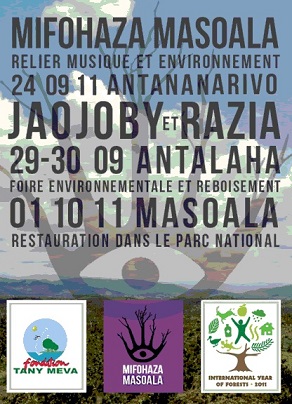 11.5. Pistes de mesures incitatives et conservatoires (suite)
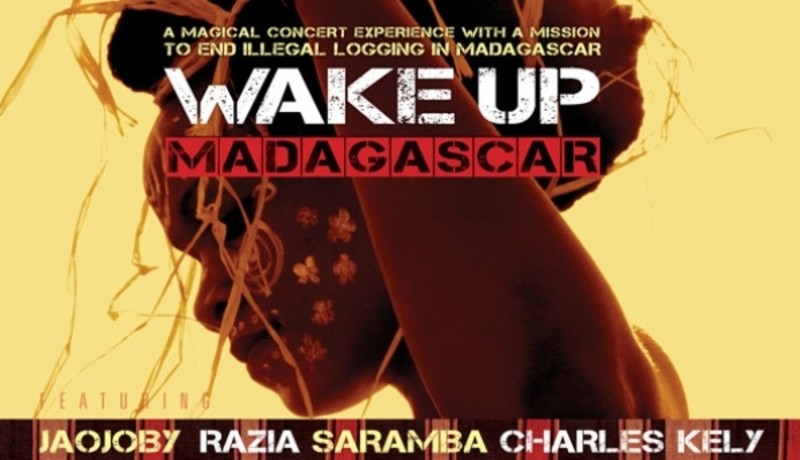 .
↑ Affiche de la tournée « Wake up Madagascar », «  Madagascar Réveille-toi ». 
Une série magique de concerts avec une mission : aider à sauver les forêts de Madagascar.

Un groupe de musiciens de Madagascar (Charles Kely, Claudine Robert Zafinera, le groupe malgache Saramba etc.) ont organisé une tournée en Amérique afin de l'alerter sur la déforestation sur leur île. « Wake up Madagascar » est un groupe d'artistes concernés par la déforestation de leur île, avec une mission : partager leur patrimoine culturel en effectuant une série de concerts de musique et de danses traditionnelles afin de sensibiliser à la situation de l'environnement en danger critique à Madagascar. « Wake up Madagascar » travaille en étroite collaboration avec des organisations à but non lucratif existantes et leur reboisement, des programmes d'éducation environnementale dans et en dehors de Madagascar. Source : Wake up Madagascar, https://www.fracturedatlas.org/site/fiscal/profile?id=10073
↗ Festival “Réveillez-vous Masoala” "Mifohaza Masoala", "The March of 10 000 trees", du 24 septembre au 1er octobre 2011. Avec les artistes malgaches : Razia Saïd, Eusèbe Jaojoby, etc. 
Sources image : http://raziasaid.com/mm/cause.htm
Le trafic du bois de rose à Madagascar
65
Le trafic du bois de rose à Madagascar
11. Sauver les espèces de bois de rose de Madagascar (suite)
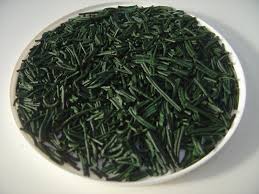 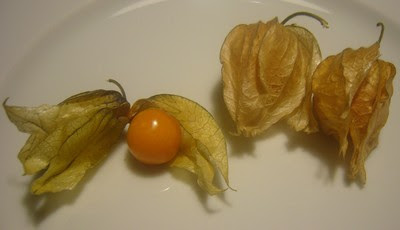 11.5. Pistes de mesures incitatives et conservatoires (suite)
Cas du fonctionnaire mal payé, qui veut payer des études à ses enfants et pour lequel la corruption est un moyen d’y parvenir facilement (petite corruption).
Pauvreté
↖  Culture de l’algue, la spiruline. 
↗  Culture facile du fruit « poc-poc » (Physalis). etc. … Source images : http://environnementmadagascar.blogspot.fr/2011_02_01_archive.html
Détournement des fonds public 
→ et donc appauvrissement du pays.
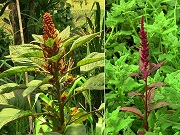 Absence de morale et de civisme et / ou  désir d’un meilleur niveau de vie, de s’élever dans la vie, voire par n’importe quel moyen, 	appât du gain, goût de l’argent facilement gagné, sans effort …
Corruption
Incivismes, absence de valeurs morales
↗  Il faudrait diversifier ou changer les techniques culturales, les sources alimentaires et de revenus pour les paysans malgaches, voire tester des plantes alimentaires d’avenir, en tenant compte qu’elles ne constitueront pas une menace pour la flore indigène (pas de risques invasif).
Exemple : ici, amarante rouge et or ↑. Source : IMAP, http://www.comuntierra.org/site/blog_post.php?idPost=144&id_idioma=2
Le cercle vicieux de la corruption (schéma simplifié) (auteur : B. Lisan).
Comment le casser ? Par l’instruction, l’éducation ? L’instruction civique et morale ? L’imagination positive ?  …
Le trafic du bois de rose à Madagascar
Le trafic du bois de rose à Madagascar
66
Le trafic du bois de rose à Madagascar
11. Sauver les espèces de bois de rose de Madagascar (suite)
11.5. Pistes de mesures incitatives et conservatoires (suite)
« Caresser dans le sens du poil », faire appel à l’ego des « corrompus », des politiciens, pour les pousser à reforester et cultiver chez eux les Dalbergia et qu’ils en soient fiers (?!!), voire à financer leurs propres conservatoires botaniques (?!!!).
Pousser l'Observatoire National de l'Intégrité (ONI), l’Observatoire National de l'Environnement (ONESF Madagascar), les associations des malgaches en France (Mouvement des Citoyens Malagasy de Paris etc.) etc. _ tous les ONG locales concernées par le trafic _ à se fédérer et à agir (°).
Il faudrait aussi lutter contre ce trafic en Chine, en lui rappelant sans cesse ce problème _ par des courriers, pétitions, émissions, médiatisations …. _ (mais avec en tête le fait que la Chine est gangrénée par la corruption). 
Mettre en place, avec prudence, des cahiers de doléance dans les régions concernées (?) (à vérifier si c’est possible).

La « solution » pourrait être constituée d’un mélange de toutes ces dernières solutions.

Sachant que les malgaches sont particulièrement fiers et sourcilleux quant à la cession de la moindre parcelle de leur souveraineté. Une « dérogation à cette règle » est quand les malgaches reçoivent d’importantes subventions.

Il faut aussi prévoir à 100 ans, au minimum ( !), car ces espèces poussent très lentement. Et leur tronc doit avoir au moins 100 ans pour avoir une valeur commerciale.

(°) a) Mouvement des Citoyens Malagasy de Paris, https://mcmparis.wordpress.com, b) Observatoire National de l'Intégrité (ONI), https://www.facebook.com/integrite.mg, c) Observatoire National de l'Environnement et du Secteur Forestier (ONESF), http://www.osf.mg/, d) Fondation Tany Meva, http://www.tanymeva.org/ etc.
Le trafic du bois de rose à Madagascar
67
Le trafic du bois de rose à Madagascar
11. Sauver les espèces de bois de rose de Madagascar (suite)
11.6. Soutenir les actions militantes en Europe

Certaines essences de bois proviennent de forêts lointaines non gérées durablement ou non protégées.
 Choisissez de préférence un bois local et vérifiez qu'il est labellisé FSC (Forest Stewardship Council), le meilleur label selon Greenpeace, attribué aux forêts gérées de manière durable . Source : http://fr.wikipedia.org/wiki/Forest_Stewardship_Council
 Par contre, le label PEFC (Pan European Forest Certification) ne serait pas suffisant à garantir la préservation des forêts, selon les ONG environnementales Greenpeace, The Wilderness Society et FERN. 
Source : http://en.wikipedia.org/wiki/Programme_for_the_Endorsement_of_Forest_Certification
 Soutenir certaines Méthodologies ou approches, concernant les forêts gérées durablement, telles que HCV (High conservation value areas or Forest), HSC (High Carbon Stock Forest Methodology).
 D’une manière générale, soutenir les labels environnementaux garantis : RSPO (Roundtable on Sustainable Palm Oil) etc. … 
Sources : a) http://www.greenpeace.org/international/Global/international/briefings/forests/2014/HCS%20Approach_Breifer_March2014.pdf 
 b) http://www.proforest.net/en/files/hcvf-toolkit-part-1-final-updated.pdf/@@download/file/hcvf-toolkit-part-1-final-updated.pdf.pdf 
 c) https://ic.fsc.org/preview.simple-monitoring-methods.a-281.pdf
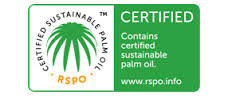 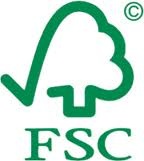 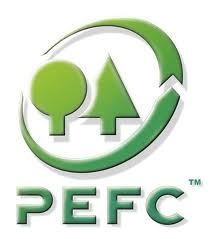 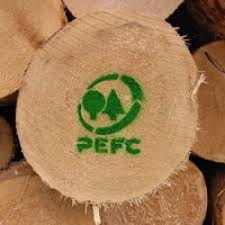 certification RSPO
Le trafic du bois de rose à Madagascar
68
Le trafic du bois de rose à Madagascar
11. Sauver les espèces de bois de rose de Madagascar (suite)
11.6. Soutenir les actions militantes en Europe

Surveiller et vérifier la provenance des bois employés dans nos meubles …
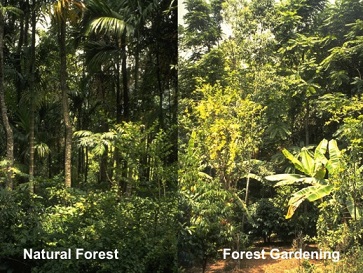 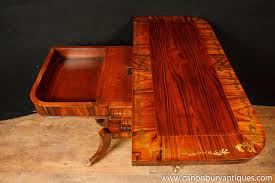 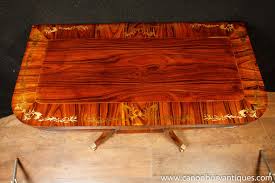 Un antiquaire londonien, Canonbury A…, met en vente un ensemble de meubles en bois de rose, à des prix "bas" sur eBay (ici une table de jeux Regency à £ 1,925.00 (2705.10 €) (!). Or dans sa page "Garanties", il n'indique la provenance de son bois de rose et/ou s'il est certifié. Il serait donc bon de vérifier la provenance de ses bois. Source : http://www.ebay.co.uk/itm/Single-Regency-Games-Card-Table-Occasional-Side-Tables-Rosewood-Furniture-/271249917578
↑  Comparaison entre forêts naturelles et Jardin-forêt obtenu en  permaculture. Source : https://treeyopermacultureedu.wordpress.com/chapter-10-the-humid-tropics/soil-building-techniques-part-2/
Le trafic du bois de rose à Madagascar
69
Le trafic du bois de rose à Madagascar
11. Sauver les espèces de bois de rose de Madagascar (suite)
11.7. Soutenir les ONG environnementales luttant contre le trafic des bois illégaux et pour l’environnement

Soutenir, adhérer, faire des dons, être bénévole auprès des ONG environnementales, telles que par exemple :

 GREENPEACE, http://www.greenpeace.org (actions de protestation non violente).
 WWF ou WWE (Fonds mondial pour la nature), http://www.wwf.fr (Études et surveillances scientifiques, Restauration d'espaces naturels dégradés, Formation ou éducation ou sensibilisation). 
 Envol Vert, http://envol-vert.org/ (projets agroforestiers en Amérique centrale et du Sud).
 Cœur de Forêt (Association), http://www.coeurdeforet.com/ (projets de reforestation et de valorisation économique des produits de la forêt),
 France Nature Environnement, http://www.fne.asso.fr/ (Études et surveillances, alertes etc.).
 Les Amis de la Terre, http://www.amisdelaterre.org/ (engagement en faveur de la justice sociale et environnementale).
 Cette liste n’est pas exhaustive (car il existe bien d’autres ONG ou associations agissant en faveur de la justice sociale et environnementale et dont « l’approche » est cohérente, telles que : CCFD, OXFAM, L’Homme et l’Environnement etc. …).
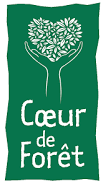 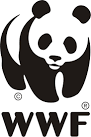 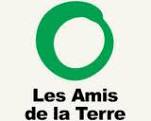 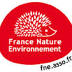 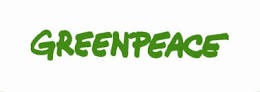 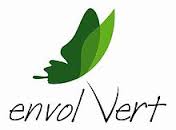 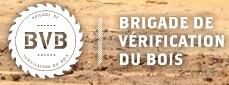 Brigade de vérification du bois (Greenpeace) contre le trafic du bois illégal.
Le trafic du bois de rose à Madagascar
A1. Annexe : Aire de répartition de quelques espèces de Dalbergia à Madagascar
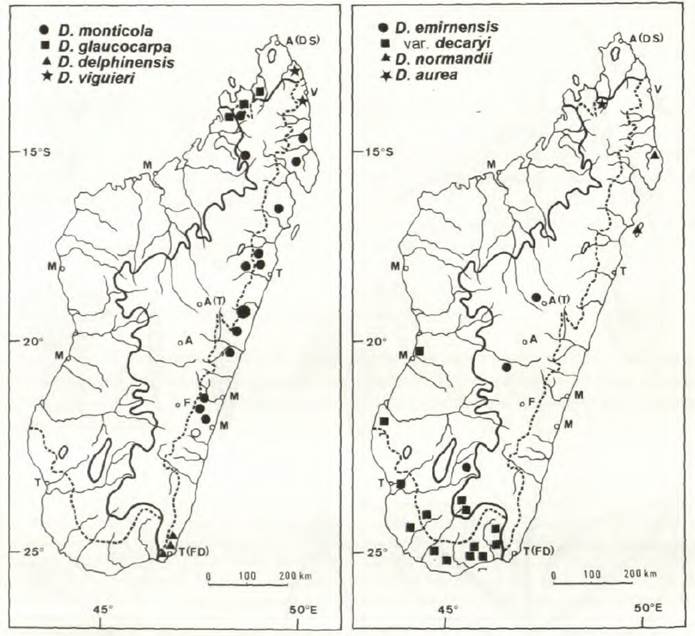 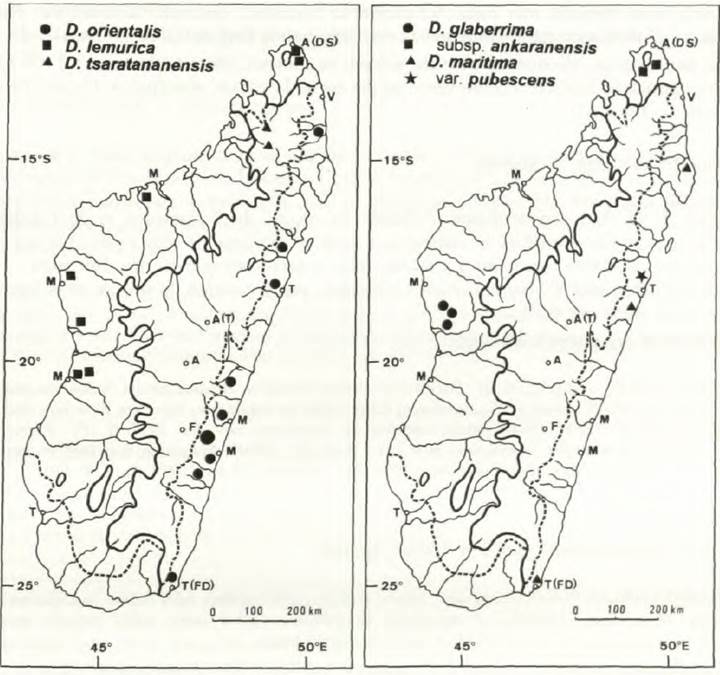 Le trafic du bois de rose à Madagascar
70
Le trafic du bois de rose à Madagascar
A1. Annexe : Aire de répartition de quelques espèces de Dalbergia à Madagascar (suite)
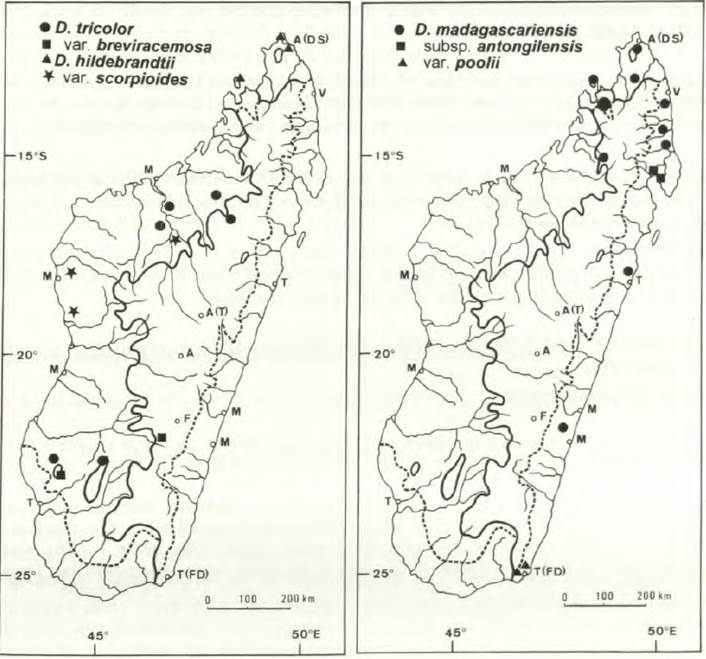 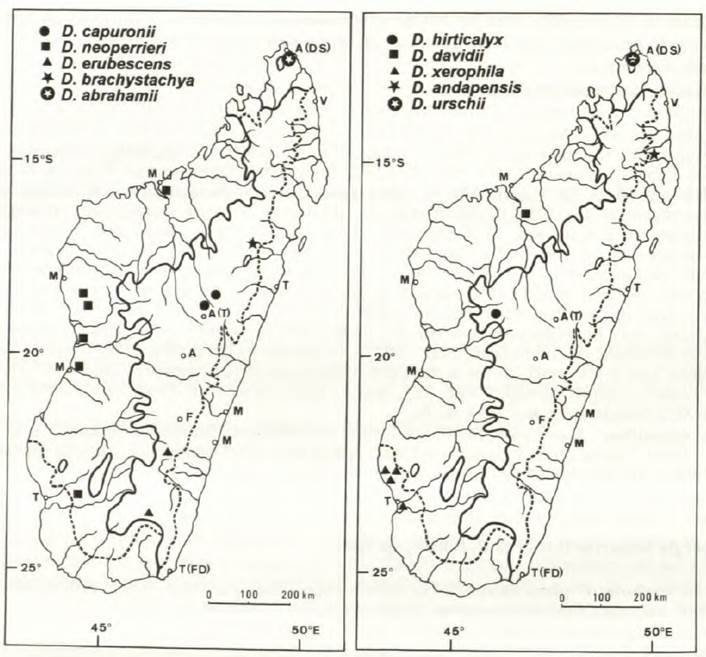 Le trafic du bois de rose à Madagascar
71
Le trafic du bois de rose à Madagascar
72
Le trafic du bois de rose à Madagascar
A2. Annexe : Liste des espèces du genre Dalbergia des forêts humides sempervirentes de Madagascar (George Schatz In litt.)
Source : Bois de rose de Madagascar: Entre démocratie et protection de la nature, Hery Randriamalala et Zhou Liu, 
http://www.mwc-info.net/en/services/Journal_PDF's/Issue5-1/MCD_2010_vol5_iss1_Rosewood_democracy_Supplementary_Material.pdf
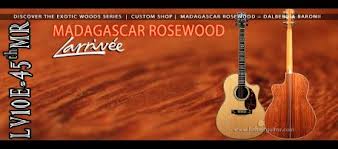 Source : http://www.luthierguitar.com/product/587/LV10E45thMR%20Larrivee%20MADAGASCAR%20ROSEWOOD%20Custom%20Shop%20guitar/
Le trafic du bois de rose à Madagascar
73
A3. Annexe : Noms des personnes impliquées à Madagascar
• Roger Thunam d’Antalaha, 103 conteneurs « exportés », soit 20.600.000 $ de bénéfice. Considéré comme « une des têtes pensantes du réseau».
• Jean-Pierre Laisoa d’Antalaha, 81 conteneurs « exportés », soit 16.200.000 $ de bénéfice.
• Claude Bezokiny, également à Antalaha, 33 conteneurs « exportés », soit 9.800.000 $. Propriétaire gérant de l’hôtel Palissandre.
• Patricia Soa (Lo Seing), d’Antalaha, 42 conteneurs « exportés », soit 8.400.000 $ de bénéfice. Elle est la sœur de Jeannot Ranjanoro
• Thierry Body, ’Antalaha, 38 conteneurs « exportés », soit 7.600.000 $ de bénéfice. C’est lui qui a été pris en flagrant délit le dimanche 17 février 2013 à Antalaha.
• Ramialison Arland, habitant d’Antalaha, 28 conteneurs « exportés », soit 5.600.000 $ de bénéfice.
• Michel Malohely, d’Antalaha, 21 conteneurs « exportés », soit 4.200.000 $ de bénéfice.
• Martin Bamatana, habitant d’Antalaha. 17 conteneurs « exportés », soit 3.400.000 $ de bénéfice.
• Chan Lane d’Antalaha, 30 conteneurs « exportés », soit 9.400.000 $ de bénéfice.
• Grégoire Ndahiny d’Antalaha. soit 1 600 000 $ de bénéfice. »
Le bouquet est le cas de Laisoa Jean Pierre dit Jaovato, actuellement parlementaire jouissant maintenant de l’immunité et qui ne peut être poursuivi sans l’aval d’un Bureau Permanent qu’il a aidé à mettre en place, alors que dans une juridiction, il y a encore une affaire pénale sur lui… en instance. (Vidéo. Invité du Zoma de TV plus, du 24 Octobre 2014, plus bas).
• Angelin Befototo à Antalaha. 7 conteneurs « exportés », soit 1.400.000$ de bénéfice.
• Victor Be à Sambava. Il tient l’hôtel Victoria et il collecte le bois de rose pour Jeannot Ranjanoro.
• Victor, de Sambava, où il tient l’hôtel Bel Air.
• Maurice Paula à Antalaha où il tient l’hôtel Ocean Momo et collecte le bois de rose pour le compte de Roger Thunam.
• Jacky Manambola, d’Antalaha « relayeur ».
• Claudia Bezokiny, à Sambava collecte le bois de rose pour Roger Thunam.
• Germaine Fenozanany, d’Antalaha elle où tient l’hotel Melrose, belle-sœur de Ranjanoro. Elle collecte le bois de rose pour lui.
• Abdouramane, de Sambava. Il a collecté le bois de rose pour Thunam. Présumé dangereux, il a été arrêté et devrait (le conditionnel est de rigueur actuellement) se trouver en prison.
• Rachid Patel d’Antalaha. 
• Eric Foeng d’Antalaha. 
• Jao Hasy d’Antalaha, ex-agent du Département des Eaux et Forêt. (Années 2004-2006).
• Jean Galbert Betsiaroana à Antalaha. Il prétend qu’il a « nettoyé » la forêt de Sahamalaza, et que les arbres de bois précieux ont été arrachés par un cyclone.
• Eugène Sam Som iock de Tamatave. 300 conteneurs « exportés », avec un bénéfice de 60.000.000 $
Sources : a) Les noms des millionnaires… en dollars (bois de rose), https://mcmparis.wordpress.com/2014/05/07/les-noms-des-millionaires-bois-de-rose/
b) Rapport sur les bois de rose. A qui profitent les oublis de Beriziky ?, ©La Nation, 2012, http://www.lanation.mg/article.php?id=11114
Le trafic du bois de rose à Madagascar
Le trafic du bois de rose à Madagascar
74
A4. Annexe : Les responsables politiques qui ont modifié la réglementation forestière en faveur du trafic
Source : http://www.tananews.com/2011/07/trafic-de-bois-precieux-puisqu%E2%80%99ils-ne-reveleront-jamais/
← « En décidant de placer en détention préventive deux journalistes suspectés de « diffamation et de délit de presse », la justice malgache vient de faire preuve d'une sévérité exceptionnelle alors qu'aucun des barons de ce commerce illicite, dont les noms sont notoirement connus depuis des années, n'a jamais été inquiété ». Source : A Madagascar, l'emprisonnement de deux journalistes provoque la colère des écologistes, Le Monde.fr, 24.07.2014, Laurence Caramel, http://www.lemonde.fr/planete/article/2014/07/24/a-madagascar-deux-journalistes-emprisonnes_4461938_3244.html
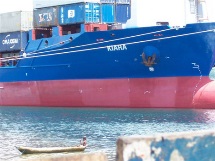 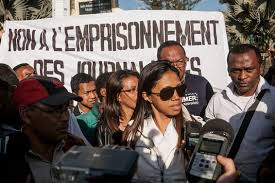 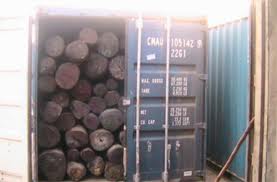 ↑ ↗ Navire porte-conteneurs français, le KIARA, de la CMA/CGM, à Vohémar, Madagascar, le 12 Mars 2010. photo Derek Schuurman. Source : http://www.treehugger.com/green-architecture/madagascar-rosewood-from-national-park-on-a-boat-to-china.html
Le trafic du bois de rose à Madagascar
Le trafic du bois de rose à Madagascar
75
A5. Annexe : Les acheteurs de bois précieux malgache en 2009, à Vohémar
La majorité, presque 98% des bois précieux ont été exportés en destination de la Chine, principal pays récipiendaire :
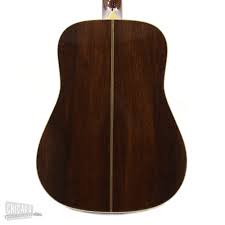 ↑ http://www.chicagomusicexchange.com/products/martin-d-28-authentic-1937-adirondack-red-spruce-madagascar-rosewood
← Source pour ce tableau : Randriamalala, H. et Liu, Z. 2010. Bois de rose de Madagascar : Entre démocratie et protection de la nature. Madagascar Conservation & Development 5, 1: 11-22. Supplementary Material, http://www.mwc-info.net/en/services/Journal_PDF's/Issue5-1/MCD_2010_vol5_iss1_Rosewood_democracy_Supplementary_Material.pdf  ou https://mcmparis.wordpress.com/2014/05/07/les-noms-des-millionaires-bois-de-rose/
Le trafic du bois de rose à Madagascar
Le trafic du bois de rose à Madagascar
76
A5. Annexe : Les acheteurs de bois précieux malgache en 2009 (suite)
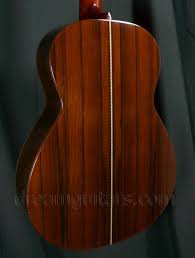 ↗ Source : 2005 Tippin Crescendo _ Concert Acoustic Guitar - Master Grade Madagascar Rosewood, http://www.dreamguitars.com/detail/551-tippin_crescendo_1104102/
←Source pour ce tableau : Randriamalala, H. et Liu, Z. 2010. Bois de rose de Madagascar : Entre démocratie et protection de la nature. Madagascar Conservation & Development 5, 1: 11-22. Supplementary Material, http://www.mwc-info.net/en/services/Journal_PDF's/Issue5-1/MCD_2010_vol5_iss1_Rosewood_democracy_Supplementary_Material.pdf
Le trafic du bois de rose à Madagascar
Le trafic du bois de rose à Madagascar
77
A5. Annexe : Les acheteurs de bois précieux malgache en 2009 (suite et fin)
Tous ces acheteurs sont chinois sauf trois : a) Theodor Nagel, Allemagne, b) Sunover Size Ltd, Maurice et c) Flavour Handling LLC, Delaware, États-Unis.
Sur les 350 tonnes de bois précieux importés par la société China Tushu Shanghai Pudong, 200 tonnes étaient du bois d‘ébène. On peut remarquer aussi que deux sociétés occupent pratiquement le même bureau : Ocean Trading Co et Beijing Yintuo Investment Co Ltd. Cette dernière semble être une société d‘investissement, d‘après sa raison sociale. On peut donc se demander si le vrai importateur n‘a pas mis son proche voisin sur une affaire intéressante. Là encore, le bois de rose malgache ne serait qu‘une denrée spéculative, destinée à la revente à la hausse une fois la rareté bien établie, ce qui ne devrait plus tarder, en raison de la disparition progressive de cette essence et du temps qui lui manque pour sa régénération.
←Source pour ce tableau : Randriamalala, H. et Liu, Z. 2010. Bois de rose de Madagascar : Entre démocratie et protection de la nature. Madagascar Conservation & Development 5, 1: 11-22. Supplementary Material, http://www.mwc-info.net/en/services/Journal_PDF's/Issue5-1/MCD_2010_vol5_iss1_Rosewood_democracy_Supplementary_Material.pdf
Note : ces chiffres de 2009 datent maintenant un peu.
Le trafic du bois de rose à Madagascar
Le trafic du bois de rose à Madagascar
78
A5bis. Annexe : Les banques
Trois banques locales soutiennent les exportations de bois de rose. Il s‘agit de :
 
la Bank of Africa (BOA) : au moins onze exportateurs y ont leurs comptes. 
la BNI-Crédit Lyonnais (BNI-CL) : le principal exportateur y a un compte.
la BFV-Société Générale (BFV-SG) : les deux plus gros exportateurs y ont leurs comptes.

Les banques interviennent dans les opérations d‘exportation à plusieurs niveaux :

la domiciliation bancaire. une banque locale certifie qu‘un exportateur possède un compte en devises dans une de ses agences. Cette opération est imposée par le ministère des Finances et sert à contrôler l‘obligatoire rapatriement des devises au pays. Elle n‘est donc valable que pour une seule opération d‘exportation et doit être renouvelée en permanence.
l‘octroi de crédits pour financer l‘extraction du bois de la forêt, son acheminement jusqu‘au port d‘exportation, le paiement des taxes et amendes préalables à l‘exportation.

Source : Même source ci-avant (que la page précédente).

Note : ces chiffres de 2009 datent maintenant un peu.
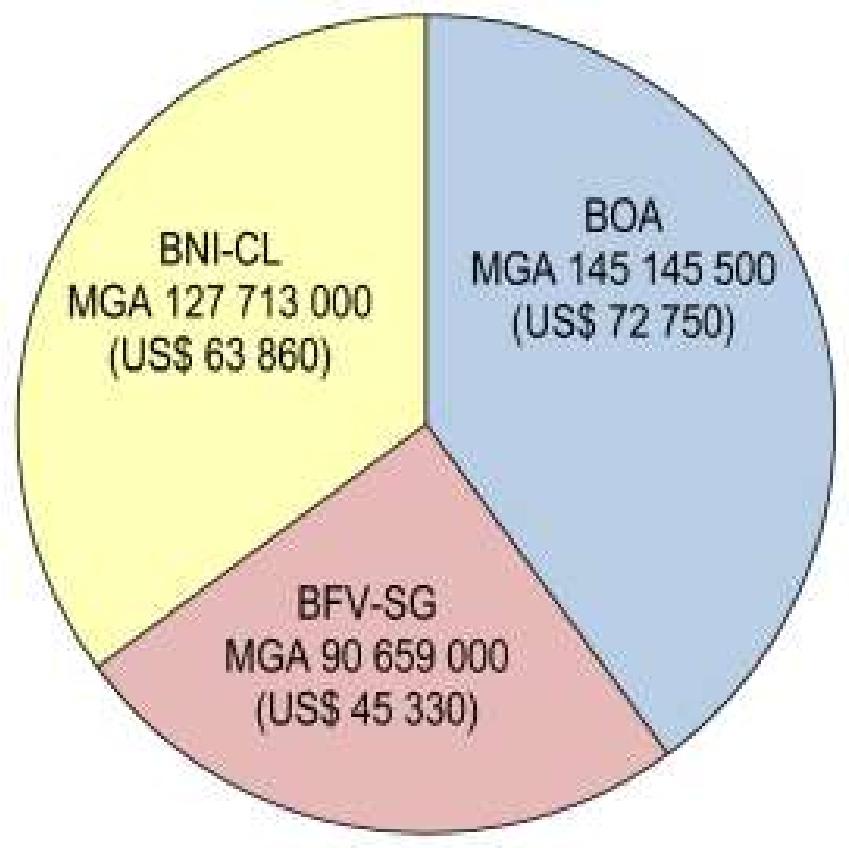 Répartition du gain des banques en 2009 avec le bois de rose. La répartition du marché du bois précieux entre ces banques est donnée dans cette figure. Ces chiffres ne constituent évidemment qu‘une estimation basse, car ils ne prennent pas en compte tous les mécanismes par lesquels les banques gagnent de l‘argent dans ces opérations (placement à terme, vente de devises, etc.). Ils n‘incluent que les frais de domiciliation et les commissions sur le change.
Le trafic du bois de rose à Madagascar
Le trafic du bois de rose à Madagascar
79
A5ter. Annexe : Les compagnies Maritimes
Les bois précieux exportés partent le plus souvent du port de Vohémar, d’Antsiranana (Diégo Suarez) et de Toamasina (Tamatave). Maroantsetra, Mananara et Antalaha sont souvent les lieux de départ du cabotage vers ces grands ports.
Les navires suivants ont assuré le cabotage entre les lieux indiqués :
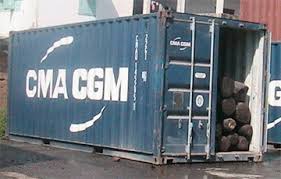 - El  Betela  IV
- Savannah
- Esperance
- Red  Rose
- Voromahery
- Anissa II
- Trucha
- L’Orient
- Mellino
- Maroa IV

Le transport des cargaisons vers l’Asie est assuré par les Compagnies suivantes
 
- UAFL/Spanfreight
- Delmas/CMA-CGM
- Safmarine/PIL/MSC
Quelques porte-containers ayant transporté les bois précieux en 2009 : 
 
Delmas :
- Ultima (03 II 2009, 15 II 2009, 27 II  2009,  08  III  2009,  20  III  2009,  27  III 2009)
- Léa  (04  X  2009)
- Consistence  (04 XII 2009)
 
UAFL :
- Providence  (17  II  2009,  06  III 2009, 27 III 2009)
- Mauritius (30 X 2009)
 
La compagnie UAFL a arrêté le transport de bois de rose en 2009. Son dernier transport datait du 30 octobre 2009.
Source image : http://news.mongabay.com/2009/1228-madagascar.html
Deux bateaux appartenant à Delmas, le Consistence et le Lea, auraient embarqué des bois précieux de Madagascar, en 2010. Photos prises au port de Vohémar à Madagascar. http://fr.mongabay.com/news/2010/0131-100127-madagascar.html
Source : Même source ci-avant (que la page précédente).

Note : ces chiffres de 2009 datent maintenant un peu.
Le trafic du bois de rose à Madagascar
Le trafic du bois de rose à Madagascar
80
A5quater. Annexe : Les exportateurs
L’arrêté ministériel n°38244/2009 du 21  septembre 2009 levant l’interdiction d’exportation de bois précieux a emmené un grand nombre d’entrepreneurs à s’intéresser au trafic. Ci-dessous une liste des exportateurs connus :
↑↗  Liste des personnes et des sociétés ayant exporté du bois de rose en 2009. Les noms en italiques sont ceux des « nouveaux venus », qui n’étaient pas inclus dans l’arrêté n°003/2009 du 28 janvier 2009.  Source : Même source ci-avant (que la page précédente).   
Note : ces chiffres de 2009 datent maintenant un peu.
Le trafic du bois de rose à Madagascar
Le trafic du bois de rose à Madagascar
81
A5quinter. Annexe : Les lois et dispositifs juridiques
Liste des textes juridiques mentionnés dans le rapport de Global Witness & Environmental investigation Agency (EIA)
Note : La hiérarchie des textes juridiques à Madagascar est comme suit : Constitution > Loi > Ordonnance > Décret > Arrêté interministériel > Arrêté ministériel > Note ministérielle / Note de service. 
Source : Enquête sur l'Exploitation et le Transport et l'Exploitation Illicite de bois précieux dans la région SAVA à Madagascar (août 2009) menée par GLOBAL WITNESS et ENVIRONMENTAL INVESTIGATION AGENCY, INC. (Etats-Unis) en coopération avec MADAGASCAR NATIONAL PARKS, l’OBSERVATOIRE NATIONAL DE L’ENVIRONNEMENT ET DU SECTEUR FORESTIER MALGACHE et L’ADMINISTRATION FORESTIERE MALGACHE, 
http://www.parcs-madagascar.com/doc/Rapport%20mission_finale_insert_231109.pdf
Le trafic du bois de rose à Madagascar
Le trafic du bois de rose à Madagascar
82
A5quinter. Annexe : Les lois et dispositifs juridiques
Mesures réglementaires pour la gestion de l’exploitation de bois de rose et de bois d’ébène
Arrêté interministériel n° 17939/2004 du 21 sep 2004 portant sur la réglementation de toutes les exportation des produits principaux de forêt d’essence de 2ème, 3ème, 4ème, et 5ème catégories. Avec les argus sur les prix des produits forestiers destinés à l’exportation.
Note de service n° 175/05- MINENVEF/Mi du 23 fev 2005 fait par le Ministre par intérim, portant sur la suspension d’exportation de bois de rose et bois d’ébène.
Arrêté régional n° 001/2005- REG/SAV du 25 mar 2005 portant interdiction de coupe, de collecte, de transport et de circulation de bois de rose et de bois d’ébène à but commercial dans la région de SAVA.
Arrêté interministériel n° 7204/2005 du 20 juin 2005, portant suspension temporaire de l’exploitation, du ramassage des bois morts gisants et de l’exportation des bois de rose et des bois d’ébène.
Article 2 de l’arrêté n° 7204/2005 ; postule que les artisans Malgache sont prioritaire et peut acheter des bois de rose et de bois d’ébène conformément à l’autorisation d’achat n° 568/ 05-MINENVEF/SG/DGEF-ASR du 11 oct 2005.
Note de service n° 923.05/MINENVEF/Mi du 6 oct 2005, qui abroge la note de service n°175/ 05/ MINENVEF/Mi du 23 fev 2005. L’agrément au sens de le note N° 923 est uniquement valable jusqu’à l’épuisement des stocks déclarés suivant les états de stock annexés (état de stock arrêté le 10 juillet 2005)
Note de service n° 001/06/MINENVEF/MI du 15 février 2006 relative à l’assainissement de la gestion des bois d’ébène et de bois de rose.
Communiqué N°428-06/MINENVEF/Mi du 20 juillet 2006 déclarant illicites les stocks de bois de rose et de bois d'ébène en forêt ou en ville, et interdisant tout ramassage
Arrêté interministériel n° 16 030/2006 du 14 septembre 2006 relatif aux modalités d’exploitation, de commercialisation des bois d’ébène, de rose et de palissandre. 
Arrêté interministériel n° 10 885/2007 du 03 juillet 2007 portant suspension d’exportation de bois de forêts naturelles, toutes catégories confondues.
Note N°930/07/MINENVEF/SG/DGEEF du 11 octobre 2007 portant application de l'Arrêté interministériel N°10885/2007 du 03/07/07 portant suspension d'exportation de bois de forêts naturelles, toutes catégories confondues
Note N°001/08-MEEFT/SG/DGEEF du 10/01/08 : Seul le Ministre de l'Environnement, des Eaux et Forêts et du Tourisme est habilité à signer les autorisations, permis et conventions.
Note N°003/08-MEEFT/SG/DGEEF/DVRN/SADG du 10/01/08 portant annulation des agréments d'exportation de produits principaux forestiers.
Communiqué du gouvernement du 20 janvier 2009 relative à l’autorisation exceptionnelle d’exportation de bois précieux à l’état brut.
Arrêté interministériel n° 003/2009  du 28 janvier 2009 portant agrément d’exportation, à titre exceptionnel, à l’état brut, de bois de forêts naturelles.

Source : Problématique sur les bois de rose, ONESF - 2009, http://www.osf.mg/doc/news/8-4-PROBLEMATIQUES%20SUR%20LES%20BOIS%20DE%20ROSE.doc
Le trafic du bois de rose à Madagascar
A6. Annexe : Conflits locaux :  Exemple : Bois de rose de VOHEMAR ET D’ANTALAHA au même pied d'égalité, réclame le FMTA

Depuis Lundi 14 dernier, un opérateur a rejoint le bureau du port de cabotage d’ANTALAHA avec 5 camions dont 3 en semi-remorque chargés de bois de rose. Selon un responsable de la douane locale, « le monsieur a passé ici en présentant une autorisation de transfert de stock des bois de rose vers Toamasina [émanant du Ministère de l’Environnement et des Eaux et Forêt et portant le N° 200-09/MEF/Mi du 06/06/09] ». A la date citée plus haut, l’opération de débarquement a commencé. « 150 rondins sont déjà débarques dans l’enceinte du port dont 43 déjà arrimés à bord du moyen de navigation ( boot) et 107 pas encore embarqués mais huit rondins sont volés et il reste à l’embarcadère du port 99 » selon le chef de la Société d’Acconnage et de Manutention d’Antalaha (SAMA).

OPERATION STOPPEE
C’est là qu’intervient en trombe une masse de foule, d’environ deux cents, qui arguent de banderole de contestation à l’embarquement des bois de roses. « BOIS DE ROSES ANTALAHA –VOHEMAR=MIARA MANDEHA » ou en paraphrase « BOIS DE ROSE ANTALAHA VOHEMAR LES MAINS DANS LA MAIN ». Elle est dirigée par le FMTA ou « FIKAMBANANA MIARO NY TOMBOTSOAN’ ANTALAHA ». Le premier responsable de cette organisation nous a déclaré « nous ne sommes par contre la circulation et l’expédition des bois de roses mais nous nous demandons pourquoi la partialité envers les bénéficiaires d’autorisation ». A lui de poursuivre « La population locale s’appauvrit de jour en jour avec le chômage dû au stock non écoulé des patrons qui nous a embauché. La vie quotidienne locale dépend en grande partie de l’écoulement de produits des sociétés de notre ville. Nos plus grands exploitants et exportateurs des bois de rose de la SAVA sont réglos en payant les droits et redevances et toutes les formalités administratives sont considérées et pourquoi cette partialité ». Aux autorités locales, Chefs de service régional de la Zandarimariampirena, de la police nationale, du district et de la douane d’Antalaha d’exprimer leur doléances envers les menaces d’affectation à leur encontre par un opérateur économique de SAMBAVA qui se targue publiquement et devant eux être plus connus en haut lieu et capable d’être plus écoutés qu’eux au cas où ils ne satisfont pas au service qu’il demande à l’administration. « Pour nous, plaident-ils durant notre passage au recoupement des faits, notre plus grand souci, c’est d’éviter toute bavure meurtrière et matérielle ». « Notre devoir primordial s’arrête dans la préservation de l’ordre public », a souligné les chefs des deux corps des forces de l’ordre ». Et de continuer, « la bande des manifestants, fermes et déterminés à leur lutte, exprime leur capacité de tout ». « A voir la situation de la dernière crise où ils ont mis en fumée le bureau et les paperasses administratives au bureau des eaux et forêts d’Antalaha en est la preuve de leur solidarité », terminent-ils. Par les gestes menaçants du fameux opérateur venu avec les missionnaires du ministère de tutelle, une chose bizarre et/ou floue est enregistrée. « Nous sommes prêts à exécuter les ordres » précisent les autorités locales sus citées, mais l’enjeu du drame est « aucune réquisition ne nous est délivrée et nous avons constaté l’absence des autorités du service intéressé et destinataires de l’autorisation et cela depuis le commencement de la contestation jusqu’à nos jours (jeudi 19 juin 2009). Nous n’avons jusqu’ici que des ordres verbaux et par voie téléphonique » disent-elle. Une négociation est déjà entamée par l’OMC, font-elles remarquer, et en présence des deux parties belligérantes, mais les manifestants déclarent leur détermination, en ripostant ouvertement et farouchement « Nous voulons et préférons le face à face avec celui qui signe l’autorisation avec partialité ». Notez que d’après des sources dignes de foi, les bois précieux, objets d’autorisation de transfert, sont débarqués en des endroits différents et l’opération reste remise à une date ultérieure. Rémi Rakotonirina. 
Source : http://www.rna-madagascar.com/actualite-region-sambava-antalaha-madagascar.php?p_id_act=97
83
Le trafic du bois de rose à Madagascar
84
Le trafic du bois de rose à Madagascar
A7. Annexe : Bibliographie
Pages et sites Web :

http://humanrightsmasoala.org/sites/default/files/documents/le_revers.pdf 
http://en.wikipedia.org/wiki/Illegal_logging_in_Madagascar 
Taxa et noms nouveaux dans le genre Dalbergia (Papilionaceae, Papilionacée) à Madagascar et aux Comores; Jean BOSSER, Raymond RABEVOHITRA, 1996, http://benjamin.lisan.free.fr/projetsreforestation/Taxa-et-noms-nouveaux-dans-le-gentre-Dalbergia-a-Madagascar-et-aux-Comores.pdf 
Bolabola, le bois qui saigne, LE MONDE, Laurence Caramel, 24.01.2015, http://www.lemonde.fr/planete/article/2015/01/24/bolabola-le-bois-qui-saigne_4562855_3244.html 
Dossiers bois de rose à Madagascar, des nouveaux milliardaires, Philippe Divay, 09 octobre 2014, http://blogs.mediapart.fr/blog/philippe-divay/091014/dossiers-bois-de-rose-madagascardes-nouveaux-milliardaires 
Taxa et noms nouveaux dans le genre Dalbergia (Papilionaceae) à Madagascar et aux Comores, Jean Bosser & Raymond Rabevohitra, Bull. Mus. Natl. Hist. Nat., Paris, 4 sér., 18, 1996. section B. Adarisonia, n°s 3-4 : 171-212. http://benjamin.lisan.free.fr/projetsreforestation/Taxa-et-noms-nouveaux-dans-le-gentre-Dalbergia-a-Madagascar-et-aux-Comores.pdf 
Présentation du contexte du trafic de bois de rose et d’ébène à Madagascar et suggestions de solutions, Benjamin Lisan & al., 2013, http://benjamin.lisan.free.fr/projetsreforestation/Contexte-du-trafic-du-bois-de-rose-et-d-ebenes-a-Madagascar.pdf
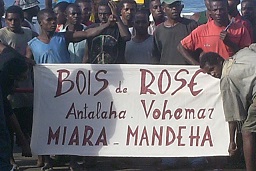 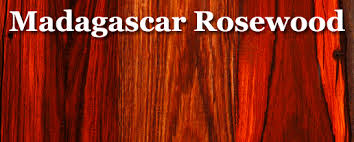 Le trafic du bois de rose à Madagascar
Source : http://www.hearnehardwoods.com/hardwoods/exotic_hardwoods/exotic_wood/madagascar_rosewood_lumber/madagascar_rosewood_wood.html
Conflit sur les autorisations de transfert de stock accordées par les autorités aux acteurs locaux entre Antalaha et Vohémar (voir page précédente). http://www.rna-madagascar.com/images/actusregion/bois--de--rose--133.jpg
85
Le trafic du bois de rose à Madagascar
A7. Annexe : Bibliographie
Pages et sites Web :

Illegal logging in Madagascar, Wikipedia, http://en.wikipedia.org/wiki/Illegal_logging_in_Madagascar
Les responsables du coup d’état vendent les forêts de Madagascar et ses citoyens, Rhett Butler, traduit par Lucienne Wilmé, 31 janvier 2010, http://fr.mongabay.com/news/2010/0131-100127-madagascar.html   
Choix des essences pour la sylviculture à Madagascar,  revue Akon’ny Ala, Blaser, J., Rajoelison, G., Tsiza, G., Rajemison, M., Rabevohitra, R., Randrianjafy, H., Razafindrianilana, N., Rakotovao, G. & Comtet, Numéro Spécial. / Décembre 1993, ESSA-Forêt, Antananarivo, Madagascar. a) http://benjamin.lisan.free.fr/projetsreforestation/EssencesPourSylvicultureAMadagascar_T1.pdf, b) http://benjamin.lisan.free.fr/projetsreforestation/EssencesPourSylvicultureAMadagascar_T2.pdf 
Fiches techniques pour promouvoir les plantations des arbres, Blaise Cooke, Christian Burren, Michel J. Rakotoniaina, Stève Ramiaramanantsoa (Maquette), USAID Madagascar, 2008. a) http://benjamin.lisan.free.fr/projetsreforestation/Promouvoir_la_plantation_des_arbres_a_Madagascar_T1.pdf, b) http://benjamin.lisan.free.fr/projetsreforestation/Promouvoir_les_plantations_des_arbres_a_%20Madagascar_T2.pdf, c) http://benjamin.lisan.free.fr/projetsreforestation/Promouvoir_les_plantations_des_arbres_a_%20Madagascar_T3.pdf 
Bois précieux de Madagascar, Service des eaux et forêt, Décembre 1981, http://www.cidst.mg/forma/page_recherche_theme.php?soustheme=Foresterie & http://benjamin.lisan.free.fr/projetsreforestation/Bois_precieux_de_Madagascar.pdf 
CD-Rom : Plantes médicinales de Madagascar, Pierre Boiteau et Lucile Allorge-Boiteau, Éditions île rouge, Troisième Édition, 2003, http://www.ilerouge.org/spip/spip.php?article48 
Dalbergia [de Madagascar], Laboratoire de Biodiversité et de Biotechnologie, http://www.imra-ratsimamanga.org/autre_dalbergia.htm 
Bois de rose, droits de l'Homme, mine et foncier Au centre des débats de corruption, Echos de la presse (quotidiens d'Antananarivo), 07 juillet 2011, http://www.osf.mg/quotidien.php?journ=6&view=210&curPage=2 
Dossiers bois de rose à Madagascar, des nouveaux milliardaires, Philippe Divay, MEDIAPART, 09 octobre 2014, http://blogs.mediapart.fr/blog/philippe-divay/091014/dossiers-bois-de-rose-madagascardes-nouveaux-milliardaires 
Madagascar - États-Unis : les guitares Gibson hors la loi, http://www.jeuneafrique.com/Article/JA2666p038.xml0/ 
Bois de rose – Le trafic fait perdre Ar 1 113 milliards, 18.12.2014, http://www.lexpressmada.com/blog/actualites/economie/bois-de-rose-le-trafic-fait-perdre-ar-1-113-milliards-23789 
Site de la chanteur Razia Saïd, http://raziasaid.com/
Le trafic du bois de rose à Madagascar
86
Le trafic du bois de rose à Madagascar
A7. Annexe : Bibliographie
Articles en Anglais :

Gearv, T. F. and Harding, W. G. 1984. The effects of leaf quantity and trimming on rooting success with Eucalyptus camaidulensis Dehn. cuttings. Commonwealth Forestry RePiew 63 : 225-230.
Hoiviand, P. and Bowen, M. R. 1977. Triplochiton scleroxylon K. Schum. and other West African tropical hardwoods. West A frwan Hardz000ds improvement. Project : Research Report 1971-1977, UN Technical Co-operation, Lagos, Nigeria.
Kamaluddin, M. and Ali, M. 1994. A technique for mass propagation of neem by juvenile stem cuttings, (A technical note). Trac Breeding and Propagation Nezhs: 12, UNDP :TAO Regional Project RAS;' 91 /004, Leguna,
Kamaluddin, M. and Ali. M. 1996. Effects of leaf area and auxin on rooting and growth of rooted stem cuttings of neem. New Forets 12 : 11-18.
Kamaluddin, M.; Ali, M. and Bhuivan, M. K. 1994. Effects of leaf retention and auxin application, on rootabilitv of green stem cuttings from mature trees of Dalbergia sissos Roxb. Annais o= ForcstT7.: : 142-14e.
Kan. W. H. and Hu. T. W.1983. Vegetative propagation of leafty twig cuttings under mist spray. 1\.c..391,, Forest Research lnstitute, Taiwan.
Kanta ri i, M. 1993. Vegetative propagation of dipterocarps by cuttings in ASEAN (Association of South 
East Asian Nations) region. Farine, ASEAN-Canada Forest Tree Seed Centre Project.
Saraburl, Thailand. 58 pp.
Leake R. R. B. 1985. The capacity for vegetative propagation in trees. Canneh, M. G. R. and Jackson,
(ecis.L Attrimtes of Tracs ia Cr op Pimts. lnstitute of Terrestrial Ecology, Abbots Ripton. Huntingdon, UK. pp. 110-133.
Leakey( R. R. B. and Coutts, M. P. 1989. The dynamic of rooting in Triplochiton scleroxylon cuttings : the relation te leaf area, nocic position, dry weight accumulation, leaf area potential and car ore, - drate composition. Tree Physioiagy 5 ; 135-140.
Leakey, R. R. B. and Storeton-West, R. 1992. The rooting ability of Triplochiton scleroxylon cuttings the interaction between stockplant irradiante, light quality and nutrients. Forest Ecologif Management 49 : 133-150.
Leakey, R. R. B.; Chapman, V. R. and Longman, K. A. 1982. Physiological studies for tropical tracs improvement and conservation : factors affecting roof initiation in cuttings of Triplochiton scleroxylon K. Schum. Forest Ecology and Management 4 : 53-66.
Leakey, R. R. B.; Mesen, i. F.; Tchoundjeu, Z.; Longman, K. A.; Dick, J. McP. ; Newton, A.; Matin, A.; Grace, I.; Munro, R. C. and Muthoka, P. N. 1990. Low-technology techniques for the vegetative propagation of tropical trees. Commonwealth Forestry Rewiew 69 :247-257.
Pong-Anant, K. and Wongmanee, C. 1990. Rooting variation in Eucalyptus camaldulensis Dehn. cuttings. EllihrtfOn 3 : 32-36.
Le trafic du bois de rose à Madagascar
87
Le trafic du bois de rose à Madagascar
A7. Annexe : Bibliographie
Articles en Anglais (suite) :

Afzal, D. M., A. M. Akhter and M. Amjad, 2006. Multiplication of Shisham Through Branch Cuttings. Pakistan Forest Institute (PFI), Peshawar. 
Brix, H. and H. Barker, 1975. Rooting Studies of Western Hemlock Cuttings. Information Report No. Bc-x-131: 1-14, Pacific Forestry Research Centre, Canadian Forestry Service. 
Chaperon, H., M. Berger, J. Y. Fraysse and D. Leze,1983. The Quality Influence of The Mother Plant On Vegetative Propagation of Eucalyptus spp. AFOCEL: 27-53. 
Cunningham, M. W., 1986. Genetic Variation In Rooting Ability of American sycamore cuttings. In Proc. TAPPI Res. and Dev. Conf. TAPPI press, Atlanta, GA, USA: 1-6. 
Libby, W. J., 1974. The Use of Vegetative Propagules In Forest Genetics and Tree Improvement. New Zealand. J. For. Sci., 4: 440-447. 
Nanda, K. K., 1975. Physiology of Adventitious Root Formation. Ind. J. of Plant Physiology, 18: 80-87. 
Foster, G. S., R. K. Campbell and W. T. Adams, 1984. Heritability and Gain Effects In Rooting of Western hemlock cuttings. Can. J. For. Res., 14: 628-638. 
Puri, S. and G. S. Shamet, 1988. Rooting of Some Social Forestry Species. Int. Tree Crop J., 5: 63-70. 
Puri, S. and F. B. Thompson, 1989. Rooting of Stem Cuttings of Populus euramericana Under Different Water Potentials. Annual Des. Sci. Foresters, 46: 75-95. 
Shukla, A. N., 2002. Mortality of Dalbergia sissoo In India. Ind. J. For., 128(11): 1209-1215. 
Verma, R. C., S. Puri and Nilum, 1992. Vegetative Propagation of Acacia catechu (Wild) Using Mature Softwood Cuttings. J. Tree Science., 11: 95-100. 

Livres en Anglais :

du Puy, D.J., Labat, J.N., Rabevohitra, R., Villiers, J.-F., Bosser, J. & Moat, J., 2002. The Leguminosae of Madagascar. Royal Botanic Gardens, Kew, Richmond, United Kingdom. 750 pp. (BOSSER J. & RABEVOHITRA R. 2002. — Dalbergia: 321-361 in).
Le trafic du bois de rose à Madagascar
88
Le trafic du bois de rose à Madagascar
A7. Annexe : Bibliographie
Articles ou dossiers  :

[1] Enquête sur l'Exploitation et le Transport et l'Exploitation Illicite de bois précieux dans la région SAVA à Madagascar (août 2009) menée par GLOBAL WITNESS et ENVIRONMENTAL INVESTIGATION AGENCY, INC. (Etats-Unis) en coopération avec MADAGASCAR NATIONAL PARKS, l’OBSERVATOIRE NATIONAL DE L’ENVIRONNEMENT ET DU SECTEUR FORESTIER MALGACHE et L’ADMINISTRATION FORESTIERE MALGACHE, 
http://www.parcs-madagascar.com/doc/Rapport%20mission_finale_insert_231109.pdf
 
[2] Investigation Into the Global Trade in Malagasy Precious Woods: Rosewood, Ebony and Pallisander (october 2010), conducted by Global Witness and the Environmental Investigation Agency (US) in cooperation with Madagascar National Parks, the National Environment and Forest Observatory and the Forest Administration of Madagascar, http://www.globalwitness.org/sites/default/files/pdfs/mada_report_261010.pdf 
 
[3] Problématique sur les bois de rose, ONESF - 2009, 
http://www.osf.mg/doc/news/8-4-PROBLEMATIQUES%20SUR%20LES%20BOIS%20DE%20ROSE.doc
 
[4] L’exploitation illicite du bois de rose dans le Parc National de Masoala : Un pillage sans précédent depuis la création du parc, Salava Haja, Directeur de Parc, 9 Avril 2009, http://www.fichier-pdf.fr/2011/08/08/2009-04-09-masoala-rapport-exp-1-re-partie/2009-04-09-masoala-rapport-exp-1-re-partie.pdf
 
[5] Investigation into the Illegal Felling, Transport and Export of precious wood in SAVA region Madagascar, August 2009,  conducted by Global Witness and the Environmental Investigation Agency (US) in cooperation with Madagascar National Parks, the National Environment and Forest Observatory and the Forest Administration of Madagascar, http://www.parcs-madagascar.com/doc/report_vsfinal.pdf & 
http://www.illegal-logging.info/uploads/madagascarreportrevisedfinalen.pdf 
 
[6] Stocks de bois précieux de Madagascar - quelle voie emprunter?, Hery Randriamalala, Etienne Rasarely, Jonah Ratsimbazafy, Adolfo Brizzi, Jérôme Ballet, Ndranto Razakamanarina, Nanie Ratsifandrihamanana, Derek Schuurman, MADAGASCAR CONSERVATION & DEVELOPMENT, VOLUME 6 | ISSUE 2 — DECEMBER 2011, PAGE 88, http://dx.doi.org/10.4314/mcd.v6i2.8  ou http://journalmcd.com/index.php/mcd/article/view/mcd.v6i2.8/258
Le trafic du bois de rose à Madagascar
89
Le trafic du bois de rose à Madagascar
A7. Annexe : Bibliographie
Articles ou dossiers  :

[7] The Madagascar rosewood massacre, Derek Schuurman, Porter P. Lowry, MADAGASCAR CONSERVATION & DEVELOPMENT, VOLUME 4 | ISSUE 2 — DECEMBER 2009, PAGE 98, http://www.mwc-info.net/en/services/Journal_PDF's/Issue4-2/MCD_2009_vol4_iss2_rosewood_massacre.pdf
 
[8] Bois de rose de Madagascar : Entre démocratie et protection de la nature, Hery Randriamalala et Zhou Liu, 1er mars 2010, Madagascar Conservation & Development (journal of Madagascar Wildlife Conservation (MWC) & Jane Goodall Institute (JGI Switzerland)), http://www.mwc-info.net/en/services/Journal_PDF's/Issue5-1/MCD_2010_vol5_iss1_Rosewood_democracy_Supplementary_Material.pdf 
 
[9] Illegal logging in Madagascar, http://en.wikipedia.org/wiki/Illegal_logging_in_Madagascar 
 
[10] Andriamananoro-Radiharisoa Monique, Conseiller Technique Supérieur en matière de Changement climatique, GTZ/PGM-E: Textes et réglementations forestières sur les exploitations et exportations
 
[11] Andriatahina Manantsoa, Rakotondrabe François Bernard. ONESF, Mission dans la SAVA du 18 au 21 Juillet 2009
 
[12] Bakarizafy Hervé, Directeur du Parc Marojejy, Rapport sur exploitation illicite de bois de rose dans le Parc Marojejy, 4 mai 2009
CCPTF-Groupe Gouvernance, Octobre 2009, Analyse de l’arrêté interministériel N°38244
 
[13] Comité Ad’hoc d’inventaire, Décembre 2008, Rapport d’inventaire des stocks des bois précieux 
« en ville » dans la Région SAVA,
Directeur de Région SAVA, Procès verbal sur le contrôle forestier Antalaha
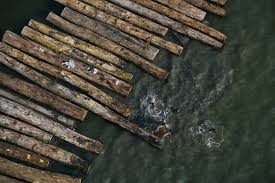 La CITES et les forêts : or vert et blanchiment d’argent, 07/03/2013, http://www.goodplanet.info/actualite/2013/03/07/la-cites-et-les-forets-or-vert-et-blanchiment-d-argent/#sthash.grclntp0.dpuf
Le trafic du bois de rose à Madagascar
90
Le trafic du bois de rose à Madagascar
A7. Annexe : Bibliographie
Articles ou dossiers  :

[14] International Resources Group (IRG), Decembre 2008, Appui à l’extension du système de traçabilité des bois à Madagascar
 
[15] Patel Erik R., Logging of Rare Rosewood and Palisandre (Dalbergia spp.) within Marojejy National Park, Madagascar. In: Madagascar Conservation & Development , Volume 2, December 2007
Procès verbal de réunion sur le contrôle forestier Antalaha, 26 August 2009
 
[16] Rambeloson François Richard et Azihar Hugues Saed, 20 July 2009, Situation de l’enquête et investigation de bois de rose déposés au port de Vohémar
 
[17] Rasoloson Fanomezana Roger, Ltn-Crl, member of Task Force, Rapport sur la suite de l’enquête effectuée par la Task Force sur l’exploitation de bois précieux dans la région SAVA, No. 209­ COM/4-DSR/PJ, 05.04.08 ; submitted to the General de Brigade, Commandant de la
Gendarmerie Nationale; transmitted to Minster in charge of forests by the Minister of National Defence by letter No. 195/MDN/CAB

 [18] Salava Haja, Directeur de parc Masoala, Compte rendu sur l’évolution de la « situation du bois de rose » au niveau du parc national Masoala
TRAFFIC Bulletin Vol. 22 No. 2 (2009)
 
[18bis] UNEP/OCHA Joint Environment Unit, Rapid Environmental Assessment - Cyclones and flooding in Madagascar
Univers Maoré Numéro 13, Juin 2009
World Bank, 20 April 2004, EPIII Project Appraisal Paper; http://www‑
wds.worldbank.org/external/default/WDSContentServer/WDSP/IB/2004/04/23/000012009_2004  0423101043/Rendered/PDF/273530MG.pdf (document accessible avec un mot de passe).

[18 ter] La CITES et les forêts : or vert et blanchiment d’argent, 07/03/2013, http://www.goodplanet.info/actualite/2013/03/07/la-cites-et-les-forets-or-vert-et-blanchiment-d-argent/#sthash.grclntp0.dpuf
Le trafic du bois de rose à Madagascar
91
Le trafic du bois de rose à Madagascar
A7. Annexe : Bibliographie
Articles ou dossiers  :

[19] Precious trees pay off - but who pays ? An update. Lucienne Wilmé, Derek Schuurman, Porter P. Lowry II and Peter H. Raven, 2009, http://www.academia.edu/2888223/Precious_trees_pay_off-but_who_pays 
 
[20] Site sur les coupes illégales dans le monde : www.illegal-logging.info 
 
[21] Débois, R. 2009. La fièvre de l’or rouge saigne la forêt malgache. Univers Maoré 13: 8-15.
 
[22] Lough, R. 2009 Madagascar accused of profiting from illegal timber. Reuters 3 October 2009. .
 
[23] Mustoe, S.H., Capper, D.R., Lowen, J.C., Leadley, J.D., & Rakotomalala, D. 1998. Zombitse-Vohibasia: a new national park in south-west Madagascar.
 
[24] Bulletin of the African Bird Club 5: 39-45.
 
[25] Nicoll, M.E. & Langrand, O. 1989. Madagascar: Revue de la conservation des aires protégées. WWF, Gland, Switzerland.

[26] Schuurman D. 2009. Illegal logging of rosewood in the rainforests of northeast Madagascar. TRAFFIC Bulletin 22(2): 49.
 
[27] Stasse, A. 2002. La filière bois de rose. Région d’Antalaha – Nord-est de Madagascar. Unpublished report to Ministère des Eaux et Forêts de Madagascar.
 
[28]  Étude de la sociologie des exploitants de bois de rose malgaches, Hery F. Randriamalala, MADAGASCAR CONSERVATION & DEVELOPMENT VOLUME 8 | ISSUE 1 — JULY 2013, PAGES 39-44, http://www.journalmcd.com/index.php/mcd/article/download/mcd.v8i1.6/334 & http://www.facebook.com/download/357975714331260/Etude%20de%20la%20sociologie%20des%20exploitants%20de%20bois%20de%20rose%20malgache-juin%202013.pdf
Le trafic du bois de rose à Madagascar
92
Le trafic du bois de rose à Madagascar
A7. Annexe : Bibliographie
Documentaires TV, audios et vidéos :

[1] Madagascar: Trafic de bois de rose : La mafia du bois, enquête en forêt tropicale. Documentaire de Michaela Kirst (Allemagne, 2011, 43mn), Avec Alexander Von Bismarck, ARTE THEMA, 25 octobre 2011, 20h40. Soirée présentée par thomas Kausch. Contact presse : Martina Bangert - 01 55 00 72 90 / m-bangert@artefrance.fr
Documentation de présentation du documentaire : http://download.pro.arte.tv/uploads/Mafia-du-bois.pdf 
Sources : La mafia du bois, http://teleobs.nouvelobs.com/articles/29747-la-mafia-du-bois  
Trafic de bois de rose à Madagascar, GoodPlanet & Arte, http://prettyzoely.wordpress.com/2012/10/22/trafic-de-bois-de-rose-a-madagascar-goodplanet-arte 
 
La Vidéo de ce documentaire se trouve sur Youtube :  
Trafic de bois de rose à Madagascar, http://www.youtube.com/watch?v=Co-Gb217o94 
 
Note : Ce reportage suit un militant écologiste qui remonte la filière mafieuse du bois de rose Madagascar. De la forêt aux magasins de meubles ou d’instruments de musique. La majeure partie du bois tropicale est exporté illégalement vers l’étranger où il enrichit les réseaux criminels.
 
[2] Pillage du bois de rose dans le parc MASOALA à Madagascar, http://www.youtube.com/watch?v=S0vEHHA5CRc  
 
Note : Vidéo destinée à une télévision privée Malgache, avec quelques sous-titrages en Français; constituée de trois parties: Sensibilisation chantée par les habitants du parc, photos du pillage du bois de rose et défilé de la manifestation qui s'est déroulée le 30 mai 2009 à Antalaha. Le parc Masoala détiendrait la deuxième plus riche biodiversité mondiale à l'hectare, il appartient pour cela au patrimoine mondial de l'UNESCO. Pourtant, des affairistes chinois aidés de la mafia locale, profitent de l'instabilité politique actuelle pour exporter illégalement ce bois de rose vers la Chine.
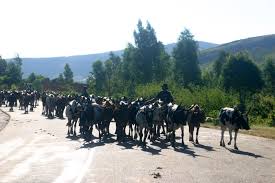 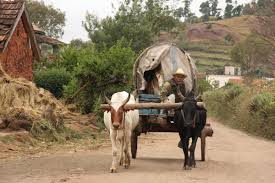 Le trafic du bois de rose à Madagascar
93
Le trafic du bois de rose à Madagascar
A7. Annexe : Bibliographie
Documentaires TV, audios et vidéos (suite) :

[3a] Global Witness - Illegal logging in Madagascar - part 1, http://www.youtube.com/watch?v=T1hPviSbRcU 
[3b] Global Witness - Illegal logging in Madagascar - part 2, http://www.youtube.com/watch?v=LBtsNBpWW0E 
[3c] Global Witness - Illegal logging in Madagascar - part 3, http://www.youtube.com/watch?v=payUUJed0dc  
[3d] Global Witness - Illegal logging in Madagascar - part 4, http://www.youtube.com/watch?v=lm6a6Hrat3o 
[4] Illegal Logging and Trade of Madagascar's Precious Woods, http://www.youtube.com/watch?v=q7gaSpcyAXI 
Alexander Von Bismarck qui se dénomme lui-même espion environnemental, dirige l'agence Environmental Investigation Agency (EIA) (son siège est à Washington aux USA).

[5] Interview de Jacques Le Guen, député du Finistère, sur le trafic du Bois de rose à Madagascar, du 18juil2010, sur RFI, http://www.youtube.com/watch?v=yUYV_go07Dc 
 
Note : -Le Député français du Finistère Jacques Le Guen est scandalisé par les trafics de bois de rose à Madagascar actuel et demande à mettre les trafiquants et les voyous en prison. Il a affirmé que la valeur des trafics de bois de rose actuels atteigne la moitié de l'aide de la communauté internationale. Il va faire son rapport à Nicolas Sarkozy qui l'a mandaté dans le cadre d'une mission parlementaire pour s'informer de l'état de dégradation des forêts dans le monde.
 
[6] Interview de Ndranto Razakamanarina, président de l’Alliance Voary Gasy (AVG), plateforme d’organisations de la société civile, RFI, DIMANCHE 14 AVRIL 2013 (5'10s), http://www.rfi.fr/emission/20130414-ndranto-razakamanarina-president-alliance-voary-gasy-avg-plateforme-organisations- 
 
[7] Bois de rose - Vinson Jean Claude, http://www.youtube.com/watch?v=wACyWs5Im3g 
 
Note : Clip de la chanson "Bois de rose" par Jean-Claude Vinson, dénonçant le trafic du bois de rose à Madagascar, https://www.youtube.com/watch?v=wACyWs5Im3g
Le trafic du bois de rose à Madagascar
94
Le trafic du bois de rose à Madagascar
A8. Annexe : Menaces sur le bois d’ébène
Les bois d’ébène malgaches (Diospyros sp.) sont encore plus menacés que les bois de roses malgaches (Dalbergia sp.).
A cause de leur pousse très lente _ il faut au moins 500 ans pour obtenir un tronc d’une taille respectables (gros diamètre 40-60 cm) _ et du taux de prélèvement plus élevés que leur taux de reproduction, ils disparaissent aussi (voir article ci-dessous).  Exploités depuis les années 30 ou même avant, il est possibles que certains Diospyros malgaches aient déjà disparues.
États-Unis: Les guitares Gibson payent 300 000 $ pour importation illégale du bois d'ébène
Mercredi 8 Août 2012

Le 6 août dernier, le ministère américain de la justice a annoncé que Gibson, un des leaders mondiaux en fabrication d’instrument de musique, acceptait de payer une amende de 300 000 $ pour avoir illégalement importé du bois d'ébène de Madagascar et d'Inde pour fabriquer ses instruments.
Par ailleurs, le géant de l’industrie musicale devra aussi verser 50 000 $ à laNational Fish and Wildlife Foundation, une ONG de protection de l'environnement afin d'œuvrer à la protection des bois précieux.
Gibson était soupçonné d'avoir violé une loi américaine du Lacey Act de 2008 qui prévient l’importation de bois précieux illégalement abattus et qui impose aux acquéreurs de déclarer la provenance de leur marchandise et de prouver leur légalité, au risque de payer de lourdes amendes.
Gibson « a reconnu ne pas voir agi après avoir été informée que le bois d'ébène qu'elle avait acquis à Madagascar pouvait avoir été obtenu en violation des lois limitant la surexploitation (...) des bois précieux» dans le pays selon un communiqué.
En septembre 2011, peu après la perquisition menée dans sa société, le directeur général de Gibson, Henry Juszkiewicz, avait clamé son innocence et affirmé ne pas «faire de contrebande».
Pour alerter l’opinion sur l’origine du bois utilisé par Gibson, la chanteuse malgache résidente aux États-Unis, Zaia Saïd, avait lancé une pétition et organisé à Madagascar en octobre 2011 le festival Réveillez-vous Masoala, du nom du parc national situé au nord-est du pays.
Le parc de Masoala est la plus grande aire protégée de Madagascar avec ses 235 000 hectares de forêt tropicale humide, et demeure l’objet de toutes les convoitises des trafiquants de bois précieux (le bois de rose et le bois d’ébène) illégalement coupés et vendus aux fabricants.
Source : http://www.ethiquesetsocietes.com/article/Etats-Unis-Les-guitares-Gibson-payent-300-000--pour-importation-illegale-du-bois-debene--ID-367.php
Le trafic du bois de rose à Madagascar
Le trafic du bois de rose à Madagascar
95
A8. Annexe : Menaces sur le bois d’ébène (suite)
Le genre Diospyros est en cours de révision à Madagascar. Les espèces décrites sont au nombre de 84 dont une indigène non endémique (Diospyros ferrea). Le nombre de nouvelles espèces est estimé à 130 ramenant le nombre total d’espèces de Diospyros à 215 pour Madagascar.  
26 espèces sur les 85 décrites sont à DME [diamètre d'exploitabilité] (ca. 30%). Le dbh varie de 20-60 cm. Pour les 107 potentiellement nouvelles espèces, une vingtaine possède un diamètre d'exploitabilité entre 20-60 cm. Quelques exemples d'espèces à gros diamètre (40-60 cm) : D. fuscovelutina, D. lanceolata, D. haplostylis, D. mangabensis, D. platycalyx, D. sakalavarum, D. toxicaria, D. tropophylla. 

Sources : a) Annexe I CITES, b) Liste des noms acceptés pour les Diospyros malgaches,  http://tropicos.org/NamePage.aspx?nameid=40031908&projectid=17 
c) Annexe II CITES, d) Rapport sur l’étude de bois précieux (Dalbergia et Diospyros) [RAPPORT DE L’ETUDE SUR LES TAXONS DE BOIS PRECIEUX Diospyros spp. et Dalbergia spp. en vue de leur inscription dans l’Annexe II de la CITES], MBG, Février 2013, http://www.cites.org/sites/default/files/eng/com/sc/65/EFS-SC65-48-02-Annex-02.pdf
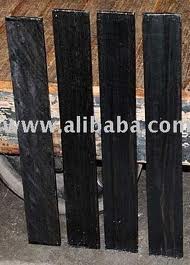 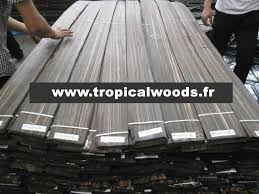 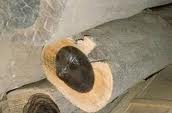 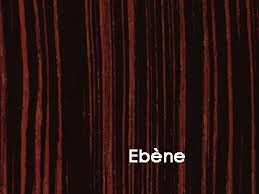 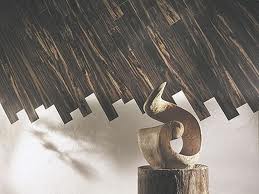 Source : http://www.le-violon.net/img_fr/ebene.jpg
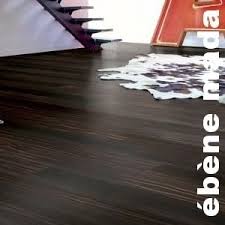 Source : http://www.lafeuillecharbinoise.com/wp-content/uploads/2012/06/ebene-veinage.jpg
Source :  http://parquet.comprendrechoisir.com/produits/diaporama/societe/5112/europlac/2497/1/revetement-bois-collection-ebene-de-madagascar-europlac
Source : http://www.tropical-woods.fr/catalogue/massif-avec-languettes/1544-parquet-massif-ebene-de-madagascar-brut-13-x-70-mm-prestige.html
Source : http://french.alibaba.com/product-free/west-african-ebony-madagascar-ebony-african-blackwood-macassar-ebony-106354548.html
← Source : http://cdnb.tropical-woods.fr/catalogue/632-large/parquet-massif-ebene-de-madagascar-brut-13-x-70-mm-prestige.jpg
Le trafic du bois de rose à Madagascar
ABUS ET NON-RESPECT DES PROCEDURES PAR LE MINISTRE DES
FINANCES ET DU BUDGET DANS LE CADRE DE LA BONNE
GOUVERNANCE METTANT EN DOUTE SON INTEGRITE

Abus de l’utilisation du versement au compte de dépôt ou compte d’attente

    Le versement au compte de dépôt est une procédure par laquelle l'ordonnateur engage des dépenses aux fins de versement des crédits correspondants à un compte ouvert auprès du Trésor Public. Un régisseur de compte est nommé à l’ouverture du compte de dépôt.

   Un compte de dépôt ne peut être ouvert que sur AUTORISATION du Ministre des Finances et du budget.

   Par cette procédure qui déroge à la procédure standard classique, le régisseur peut émettre et signer un chèque (sur ordre de son chef ou de l'ordonnateur ou de son propre gré) et se fait payer auprès du trésor public SANS PIECE JUSTIFICATIVE.

   Ce paiement par simple chèque de Trésor émis par le régisseur SANS EXIGENCE de JUSTIFICATION et n'étant pas soumis aux différents contrôles, expose le responsable et le Trésor public aux différents risques suivants :
• Non-respect de procédure de passation de marché public
• Favoritisme
• Détournement de fonds public ou malversation consécutives à l’absente de contrôle et de justification
• Abus divers (prix excessifs, fausse Imputation des dépenses) 
• Prestation fictives et /ou non conformes

   A partir de cette définition du compte de dépôt et les risques qui en résultent, il a été relevé les abus et fautes de gestion ci-après :

1) Non respect des natures de dépenses pouvant être versées au compte de dépôt

    Si les cas de versement au compte de dépôt sont limitativement autorisés aux :
• Fonds spéciaux
• Contribution de l'Etat aux projets sur financement extérieur
• Etablissement public nationaux
• Organes de contrôle.

   Il a été constaté l'utilisation abusive do cette procédure pour la nature des dépenses autres que celle prévue et citée ci-dessus.
96
En effet, au niveau national, les montants des versements au compte de dépôt :
en 2009, sont de : 128 500 000 000 Ariary

En 2010, 245 100 000 000 Ariary dont Ar 200 000 000 000 au niveau de la Présidence

   Il est à noter que l’ouverture du compte de dépôt est soumise à l’AUTORISATION du Ministère des Finances et du Budget.

  La mise en œuvre de cette procédure favorise la commission de détournement de deniers public., et d'autant plus que les autorités étatiques (Présidence, Ministre des Finances et du Budget, Ministres) s'opposent à ce que des contrôles et des audits soient effectués sur la gestion des comptes de dépôt.

2) Au niveau du Ministère des Finances et du Budget

   Dans le cadre de la bonne gouvernance, la Présidence de la HAT a donné des directives que toutes dépenses dépassant deux cent millions Ariary (Ar 200 000 000) doivent recevoir l’aval ou l’accord du Président de la HAT alors que le Ministre des Finances et du Budget, premier responsable de l'application de cette instruction, ne respecte pas cette directive de la Présidence SANS ETRE inquiété.
    En effet, pour cette année 2011, le Ministre des Finances et du Budget a non seulement autorisé le versement au compte de dépôt non prévu pat le texte d'un montant de PLUS DE CENT CINQUANTE MILLIARDS D'ARIARY (Ar 150 000 000 000) au niveau de son Ministère mais chaque versement au compte de dépôt dépasse les Ar 200 000 000 000, auquel ces autorisations du Président de la HAT est requise avant chaque versement que le Ministre des Finances et du Budget actuel a sciemment enfreint.

3) Non respect du principe d’annualité budgétaire

    La gestion du compte de dépôt déroge au principe fondamental de l’annualité budgétaire car le retrait de fonds par chèque du trésor peut toujours être effectué jusqu’à l'épuisement du fonds disponible dans le compte. Ce qui pose problème et impacte négativement sur la gestion et le respect du plan de trésorerie.

    Il est important de signaler que ces chiffres sont disponibles et vérifiables auprès du système d’information intégré des Finances publiques (SIIGFP) du Ministère des finances et du Budget.
    Cette façon de gérer en toute sécurité, doublée du sentiment d’impunité, laisse supposer une certaine complicité avec la Présidence de la HAT.

    La question qu'on se pose est la suivante :
    Veut-on encore continuer teste gabegie préjudiciable à l’intérêt du trésor public aggravant incontestablement la paupérisation de la majeure du peuple malgache?
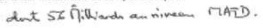 A9. Annexe : Les « papiers officiels »
Courrier anonyme (?), de janvier 2014 (?) mettant en cause le ministre des finances et du budget, pour abus et non respect des procédures  …→

Cette lettre du 6 ? Janvier 2014, non signée (?) (présentée à droite) était accompagné du papier photocopié, présenté à la page suivante → 

Ce courrier est-il authentique ou bien une provocation ?

Sources : a) Hery rajaonarimampianina, le président malgache, mis en cause dans l’affaire du bois de rose, 6 janvier 2014, par Solo Razafy, http://mydago.com/2014/01/hery-rajaonarimampianina-mis-en-cause-dans-laffaire-du-bois-de-rose/
A9. Annexe : Les « papiers officiels » (suite)
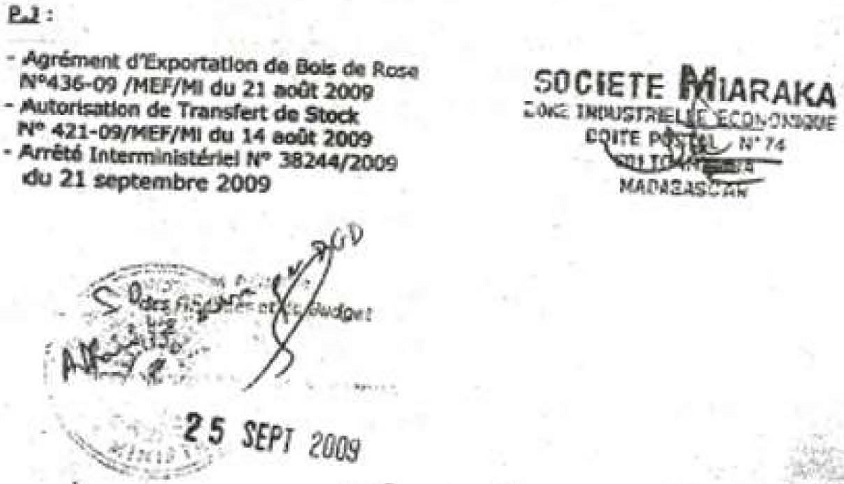 97
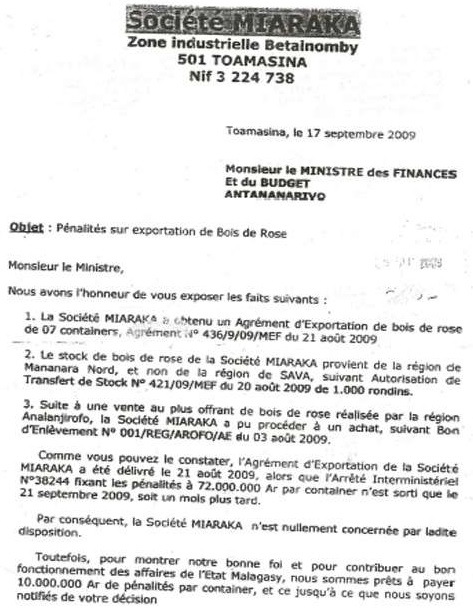 Note manuscrite ↓ rajoutée à la fin de cette lettre de réclamation de la société MIARAKA à l’encontre d’une pénalité pour exportation de bois de rose ↙↘
↙
M. Le Receveur des Douanes de Toamasina – Port
Pour valoir [… i.e. tu clôtures (?)].
Justificatif de paiement des 10.000.000 Ar par conteneur (?) à présenter. Souscription (?) d’une soumission SM23d pour la production de la décision concernant le paiement ou non (?) du solde des pénalités (?) [25 septembre 2009] ↘
↖ Signature du Ministre des Finances et du Budget (?).
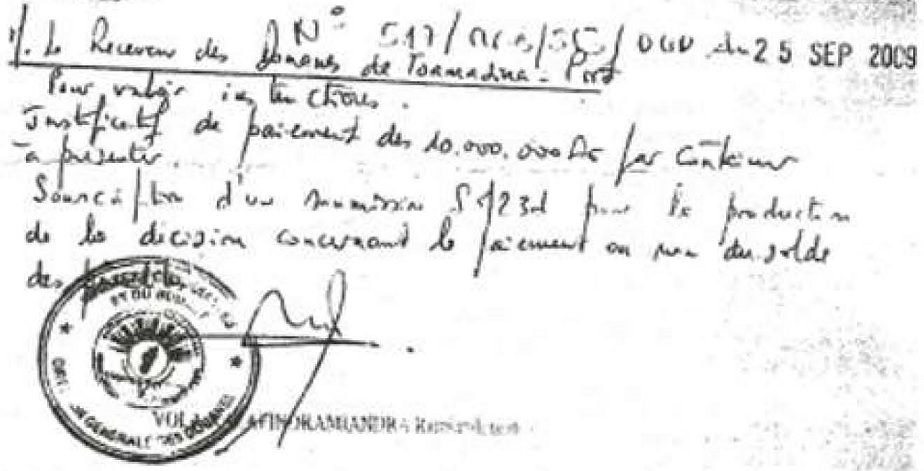 Sources : Hery rajaonarimampianina, le président malgache, mis en cause dans l’affaire du bois de rose, 6 janvier 2014, Solo Razafy, http://mydago.com/2014/01/hery-rajaonarimampianina-mis-en-cause-dans-laffaire-du-bois-de-rose/
- les refus d'obtempérer de Madame Noeline, Monsieur Labe, Monsieur Roger et Monsieur Eugène suspectés en dépit d'une convocation officielle émise par le Procureur à Mananara ;
- le mandat d'amener dont a fait l'objet Monsieur Maminirina Jean Eddy à la diligence du Tribunal de Première instance de Tamatave est resté à ce jour sans suite. Le concerné a été cité dans le PV comme étant le commanditaire des bois saisis dans le bateau INES, au même titre que la dame Meva Tse Ve ;
- la non citation à comparaître par le Tribunal de Première instance d'Antalaha de Monsieur Thunam, détenteur des 5 500 rondins de bois de rose stockés sur son terrain à Ambalabe et qui ont curieusement disparu ;
- la cavale de Norbert Chris, dit Labiny, propriétaire déclaré de la cargaison de bois de rose en provenance d'lmorona, embarquée sur le bateau LAUZY;
- le procureur d'Antalaha pris en photo en flagrant délit sur un bateau impliqué dans le trafic de bois de rose à Antalaha ;
- l'inexistence d'une quelconque procédure engagée à l'encontre de monsieur Lucky Nazaraly, réputé comme étant un des principaux financiers locaux des opérations, avec la complicité de Victorien, dit Toto, de la société de transit MSC.
Sur la base de nos constats nous suggérons les mesures suivantes :
- Compte tenu du rôle exclusivement consultatif du comité de pilotage, il est nécessaire de mettre en place un organe opérationnel à temps plein, externe au comité de pilotage, formé par une unité centrale exécutive dépendant directement soit de la Présidence soit de la Primature. Elle aura pour fonctions, en consultation avec le comité de pilotage, d'identifier des actions clés dans la lutte contre le trafic, donner des ordres clairs aux organes compétents de l'administration (autorités locales, la justice, armée), suivre leurs exécutions et le cas échéant prendre les mesures correctives et/ou répressives qui s'imposent ;
- Mise à disposition d'un fonds flexible pour le fonctionnement du comité de pilotage et de l'organe opérationnel ci-dessus et la prise en charge des coûts des opérations sur terrain. C'e fonds, imputé sur le budget général, ou généré grâce à la mise en place d'un outil d'application de la loi (notamment l'Ordonnance 2011-001) et l'application des sanctions aux trafiquants, est indispensable pour compléter le co-financement apporté par d'autres bailleurs de fonds éventuels, telle que la Banque mondiale.
- Responsabilisation systématique des procureurs régionaux sur toute la chaîne d'enquête ; 
- Mobilisation urgente de deux vedettes rapides pour la sécurisation permanente des côtes ; Poursuite des commanditaires et des délinquants identifiés, à l'exemple des cas cités ci-dessus ;
- Rapprochement avec les gouvernements de Singapour, Mozambique, Tanzanie, 11e Maurice et de Zanzibar, pour étudier l'emmagasinage et la sécurisation de ces bois dans ces pays à moindre coûts.
Ces recommandations et leur mise en œuvre rapide sont des mesures préliminaires essentielles à la préparation d'un plan de gestion des stocks à soumettre à la CITES. L'approbation dudit plan par la CITES nous permettra ensuite de procéder rapidement à la vente internationale des stocks saisis.
REPOBLIKANI MADAGASIKARA	
		Fitiavana - Tanindrazana Fandrosoana	
		

                                                               Antananarivo, le

Le Président du Comité de Pilotage Bois Précieux
à
Monsieur le Président de la République de Madagascar

Monsieur le Président,

Dans le cadre de la lutte contre le trafic de bois de rose, les membres du comité de pilotage Bois précieux présidé par moi-même ont fait le constat suivant : des résultats positifs ont été constatés depuis février 2014 notamment au niveau national, dans les localités où les Chefs de Région, les Procureurs ainsi que les Chefs de District se sont fortement impliqués et au niveau international, dans les pays où on a bénéficié de la collaboration de la CITES et du Service des Douanes local. On citera :

- Saisie de 657 rondins de bois de rose à Manambolosy, District de Mananara ;
- Saisie de 5 070 rondins de bois de rose à Andranotsara, District d'Antalaha ;
- Saisie de 398 rondins de bois de rose à Mananara ;
- Saisie de 332 rondins de bois de rose à Belo sur mer, District de Morondava ;
- Saisie d'une centaine de rondins de bois de rose à Makira ;
- Saisie de 3 000 rondins de bois de rose à Ambalabe, Cap Est Antalaha ;
- Saisie de 2 135 rondins de bois de rose à Magnankatafana, District de Soanierana Ivongo;
- Saisie de 323 rondins de bois de rose à Maroiroy, Fort Dauphin ;
- Saisie dc 3 000 t de bois de rose à Singapour ;
- Saisie de 90 t de bois de rose à Pemba, Mozambique ;
- Saisie de 781 grumes de bois de rose à Zanzibar.
En dépit de ces efforts, des défis importants restent à relever car on constate d'une part une recrudescence manifeste du trafic de bois de rose comme il est signalé par les observateurs et les collectivités locales sur le terrain, et d'autre part, un relâchement généralisé de l'Administration à tous les niveaux. On notera les exemples flagrants suivants :

- le concessionnaire du bac Fiavota à Maroiroy est toujours en cavale ;
les deux semi-remorques transportant des bois de rose à Tuléar ont été restitués à la propriétaire suite à une ordonnance délivrée par le tribunal ;
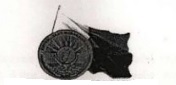 98
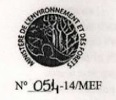 A9. Annexe : Les « papiers officiels » (suite)
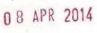 Sources : a) http://www.tananews.com/asides/trafic-de-bois-de-rose-la-lettre-domer-beriziky-au-president/ ,
b) http://www.tananews.com/2014/04/trafic-de-bois-de-rose-deballage-domer-beriziky-avant-son-depart/ →

Cette lettre a été écrite, le 8 avril 2014, par le Premier ministre Jean-Omer Beriziky,  juste avant de quitter sa fonction,  le 11 avril 2014, et a été publiée par plusieurs journaux malgaches →
A9. Annexe : Les « papiers officiels » (suite)
Le trafic du bois de rose à Madagascar
99
→ Suite de la lettre de M. Jean-Omer Beriziky _ voir page précédente ↓
Nous aimerions également profiter de cette occasion pour exprimer notre ferme espoir que le nouveau  Ministre de l'Environnement et des Forêts sera une personne qui reconnaît l'importance du capital naturel en tant que moteur du développement, mettra l'État de droit et l'application de la loi à l'avant-garde des  efforts pour l'environnement et sera en mesure d'engager ses collègues ministres et son propre personnel à l'effort de protection de l'environnement et de maîtriser sa valeur pour le développement.

         Tels sont, Monsieur le Président de la République, le point de la situation et nos recommandations sur les mesures préliminaires essentielles à court ternie, pour marquer la volonté de l'Etat de combattre le fléau lié au trafic de bois de rose.

Nous restons à votre disposition pour de plus amples informations.

Veuillez, recevoir, Monsieur le Président de la République, l'expression de nos remerciements sincères et  de notre très haute considération.
. Pour les exportation de bois de rose, les douanier font, par exemple, de fausses déclarations dans la base Sydonia, base ayant pour vocation d'automatiser le processus privé de gestion des dossiers des déclarants.

. La plupart des sociétés exportatrices ou transitaires malgaches pratiquent la double comptabilité. 

. Il y a encore la pratique de non publication de documents tels les résultats et bilan de l’exercice comptable de l’année précédente, « noyée » dans celui de l’année courante etc. …
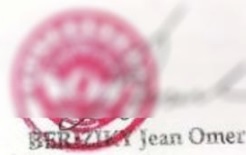 Fin de la lettre écrite, le 8 avril 2014, par le Premier ministre Jean-Omer Beriziky,  juste avant de quitter sa fonction,  le 11 avril 2014, et publiée par plusieurs journaux malgaches ↗
Sources : a) http://www.tananews.com/asides/trafic-de-bois-de-rose-la-lettre-domer-beriziky-au-president/ ,
b) http://www.tananews.com/2014/04/trafic-de-bois-de-rose-deballage-domer-beriziky-avant-son-depart/ →
Note : a) Hery Rajaonarimampianina, est un homme d'État malgache, Président de la République [de Madagascar] depuis le25 janvier 2014.
b) Jean-Omer Beriziky est un homme d'État malgache, Premier ministre du 2 novembre 2011 au 11 avril 2014.
Le trafic du bois de rose à Madagascar
100
A9. Annexe : Les « papiers officiels » (suite et fin)
Selon Patrick Zakariasy, les sociétés SODIAT de Mamy Ravatomanga, et Mainland Mining Ltd, constituent « la mafia sino-malgache »Trafic de bois de rose.

MOL/SDV, Sodiatrans, MICTSL Il y avait une fausse déclaration au début (ilménite) pour faciliter l’embarquement, et les containers d’ilménite de Mainland Mining, lesquels ont transporté la cargaison de bois de rose, ne sont pas passés sous scanner, selon Patrick Zakariasy. Et de poursuivre que « les déclarations au niveau de la compagnie MOL/SDV pour la préparation à l’embarquement, qui ont été toutes effectuées par SODIATRANS pour le compte de Mainland Mining, ont pour objet l’exportation de 10 lots d’ilménite dans des containers de 20 pieds qui pèsent chacun 30 tonnes ». Puis « les déclarations sont restées inchangées à l’embarquement au niveau de la MICTSL », poursuit Patrick Zakariasy. Mais une fois embarqués, les contenus des mêmes containers ont changé. « Le connaissement, le certificat d’origine et le certificat phytosanitaire ont tous changé en 1252 Pieces of Madagascar Woods de 202 tonnes 855 kg ». 
Le réseau Les investigations de Patrick Zakariasy, finit ainsi par conclure [concernant] le réseau qui a été mobilisé pour le trafic illicite de bois de rose. « En premier lieu, il y a la compagnie MOL/SDV qui a accepté de falsifier les documents par le connaissement. Ensuite, le ministère de l’Agriculture, par le truchement de son agent technique basé à Tamatave, qui a délivré un certificat sanitaire en acceptant de ne rien préciser sur l’espèce de bois en question. Et en même temps, le directeur des Affaires administratives et financières de la chambre de Commerce et de l’industrie de Tamatave qui a fait la même chose en délivrant un certificat d’origine sans préciser l’espèce des bois exportés. Finalement, il y a la douane qui ferme les yeux devant le fait accompli, car elle devait être en possession du manifeste envoyé par la compagnie ».
Source : a) La nation, samedi 13 octobre 2012, Trafic de Bois de rose, « Mamy Ravatomanga et Mainland Mining Ltd forment la mafia sino-malgache », 
selon Patrick Zakariasy,  http://www.lanation.mg/article.php?id=26 
b) Affaire Patrick Zakariasy : le quotidien malgache "Nation", courageux ou suicidaire ?, le 12/10/2012,
 http://www.tananews.com/asides/affaire-patrick-zakariasy-le-quotidien-malgache-nation-courageux-ou-suicidaire/
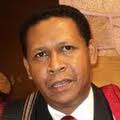 Patrick Zakariasy →
Un « notoire » (Un Tangalamena ou chef coutumier) de la région d’Antsiranana
Le trafic du bois de rose à Madagascar
Merci de nous avoir lu.
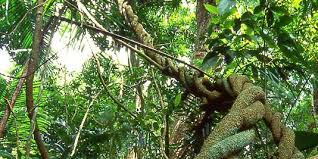 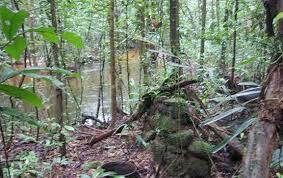 Ne verra-t-on plus un jour ces belles forêts primaires à Madagascar ?

Sources : a) image gauche : http://www.lemonde.fr/planete/article/2010/05/17/a-madagascar-la-crise-politique-a-favorise-le-pillage-des-bois-precieux_1352766_3244.html 
b) Image droite : Madagascar toujours victime de contrebande de bois précieux, Jeudi 11 Mars 2010, Karine Maillot, http://www.zinfos974.com/Madagascar-toujours-victime-de-contrebande-de-bois-precieux_a15605.html
Le trafic du bois de rose à Madagascar
101